June 13, 2018
Career Planning& other important stuff
Chris Droessler
Career & Technical Education Coordinator
NC Community Colleges
DroesslerC@NCCommunityColleges.edu
Get the PowerPoint     	www.ncperkins.org/presentations
[Speaker Notes: (Webcam on)

Good afternoon.  I am Chris Droessler, -- from the North Carolina Community College System Office.

I coordinate Career and Technical Education, and in my spare time I get to create fun webinars like this one.

This is not going to be your usual Career Planning webinar for career advisors.
We will be looking some realities of career planning that are often overlooked.

I encourage you to download a copy of this PowerPoint file. 
You can go to NCperkins dot org and click on the “presentations” link.
Then scroll down to June 13.

How many of you have already downloaded my presentation??  I don't see any hands up.  
We do have a hands up feature in GoToWebinar.  There is also a question box where you can ask questions along the way.

Warning:  I talk fast and have lots of information to cover. My goal is to get the information to you so that you can go back and digest it later. 
I have documented my information sources in the notes section of the PowerPoint, to allow you to further research anything that you see here.  
In fact, the notes from which I am reading are there as well.
(In some cases I am reading directly from an original source, because they said it so well.)
Download the PowerPoint and use it any way you wish -- if it will help people discover their perfect career.  --  and get them on a career pathway -- then that's great.

This presentation takes a hard look at where we are --  and where we should be -- in preparing the citizens of North Carolina for the future job market.

(Webcam OFF)


=====
www.NCperkins.org/presentations

====
June 13, 2018]
You can’t see the whole sky through a bamboo tube
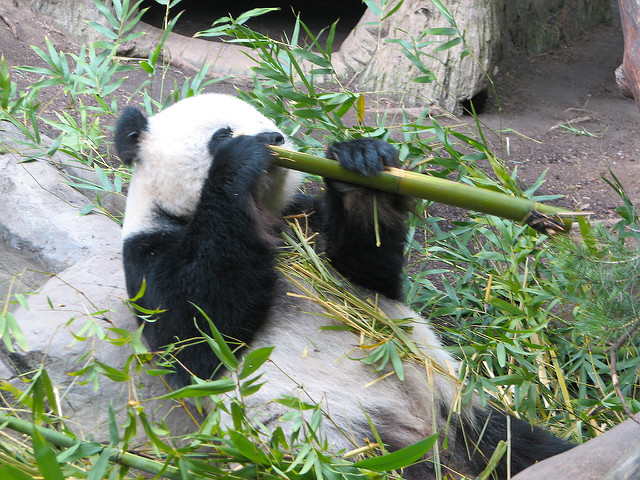 [Speaker Notes: An Ancient Japanese proverb says “You can’t see the whole sky through a bamboo tube.”

We are trained from an early age to look at things through a tube. 
Our education system is set up to train students to look at math, English, and other subjects in isolation from each other. 

The focus is on doing just enough in those independent classes to make the grade you wish and move on. 
If you are caught looking at the world outside your bamboo tube, -- you might be accused of -- cheating.

Just as you can not see the whole sky by looking through a bamboo tube, you can not learn everything from me.  

So I’ll show you what I have been looking at through my own bamboo tube.
And I’ll show you some of the things that I get to see when I put the bamboo tube aside -- and just look at the whole sky.


====
Quote
http://www.rodneyohebsion.com/japan.htm
http://www.worldofproverbs.com/2012/04/you-cant-see-whole-sky-through-bamboo.html


Panda photo
https://www.flickr.com/photos/kjdrill/148617834/sizes/z/]
Begin with the End in Mind
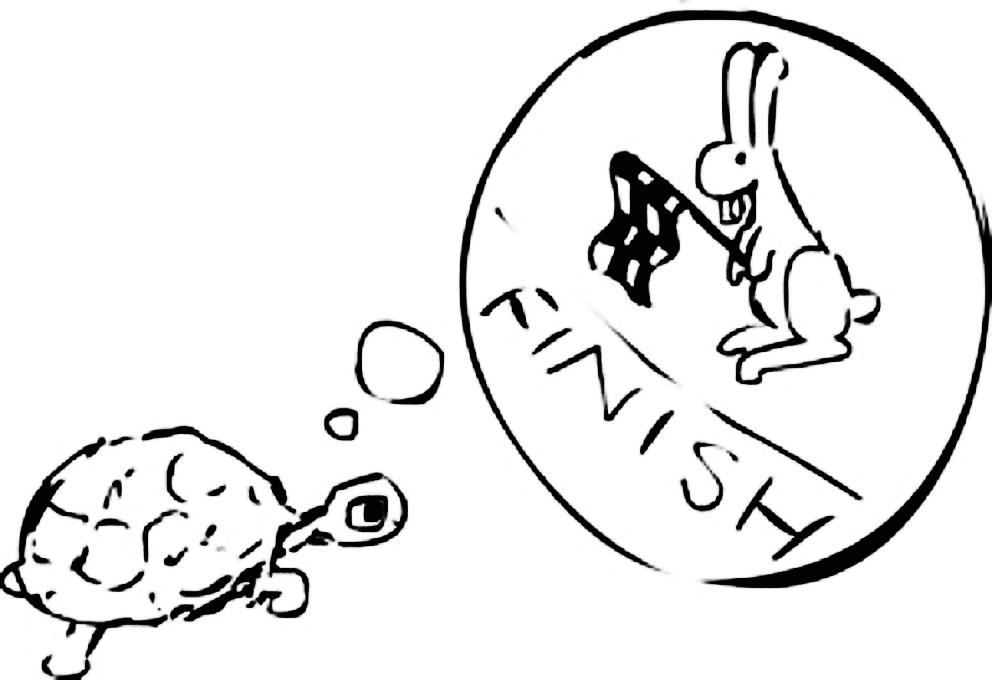 [Speaker Notes: Stephen Covey’s second habit of highly effective people says “Begin with the end in mind.”

Too often that habit is summed up with the phrase “What do you want to be when you grow up?”

This habit relies on using your imagination, -- which is something that is not often valued in our society, especially in education and training.  
We have become accustomed to allowing others tell us how to act -- and where to go.

You should be in charge of your own life. 

And we have to help others do the same, or we end up like riding in bumper cars without a steering wheel.  

Always reacting to outside stimulations -- rather than creating our own path.

For many, the end to a course of education is a job with a paycheck.

The "end" should be a career, -- not just a job.
We have to help those little turtles discover their career pathway and get them moving towards their career goal.

=====
Steven Covey
https://www.stephencovey.com/7habits/7habits-habit2.php

Tortoise race
https://theleadershipwiki.wikispaces.com/Begin+with+the+End+in+Mind]
Year 2028
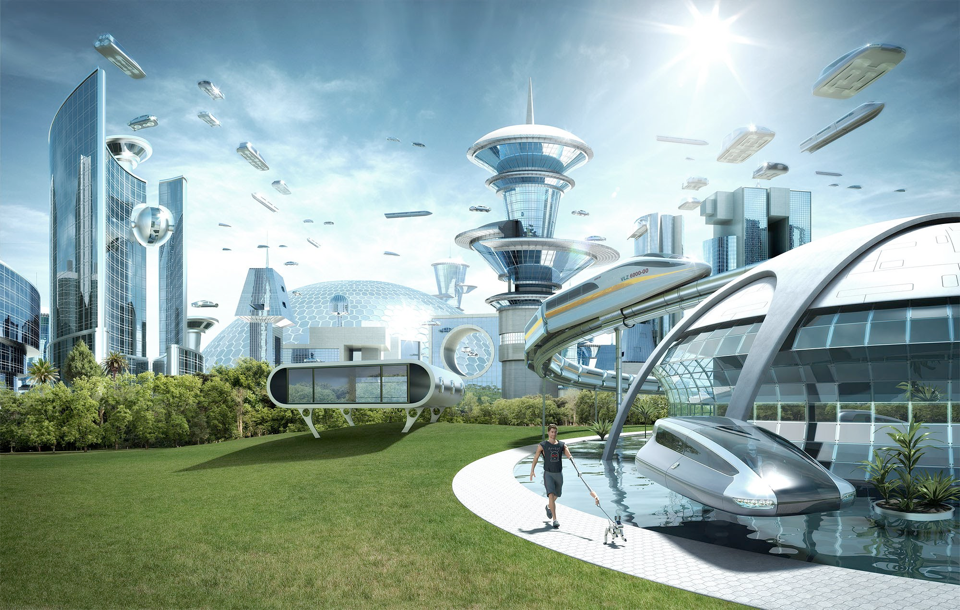 [Speaker Notes: The end for this presentation is the future.  
(About an hour into the future to be precise.)

What will the future look like? 
(Not an hour from now, but like ten or twenty years in the future.)

The more important question is:
“What do we want our future to look like?”

=====

https://i.ytimg.com/vi/MFEw37uMQyM/maxresdefault.jpg]
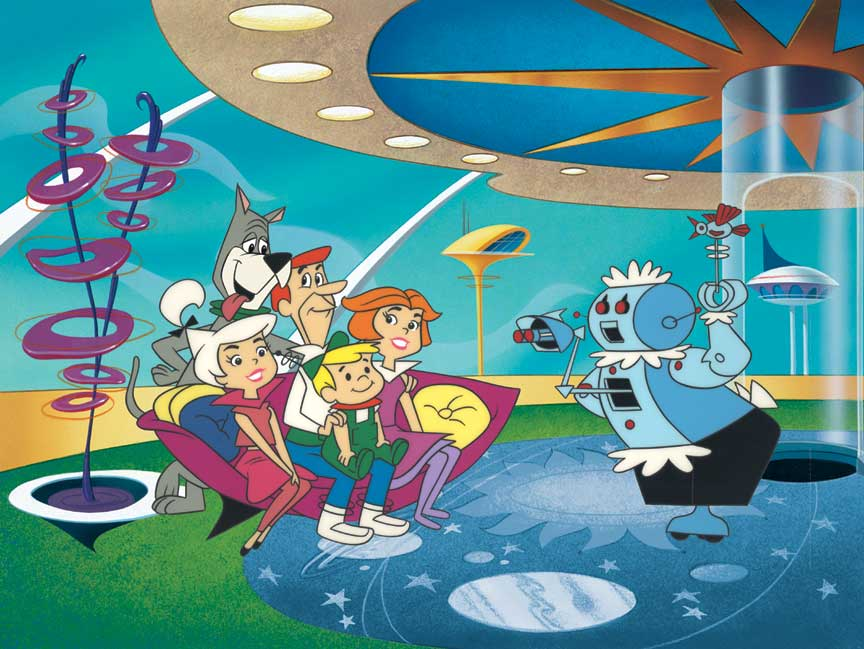 [Speaker Notes: We all got a glimpse of the future by watching the Jetsons.  

But that was back in the early Nineteen Sixties. 

That was over 50 years ago.

Several years before we actually stepped foot on the moon, the Jetsons were showing us life in the future.

Is this the world we are preparing our students to take over and run?

Have we asked them, -- the students, what they want?

Until we understand what the future will be like, and find out what the students think they want, we can not help get them on a career pathway.


======

http://lovelace-media.imgix.net/uploads/315/297c6fd0-e98c-0131-6d32-0aa0f90d87b4.jpg?]
SurprisesFuture DemandChanging WorldNew IdeasCareer Planning
www.ncPerkins.org/presentations
[Speaker Notes: Here is what we will be covering today.

Surprises in the job market, 
Future Demand in occupations and the business world,
Our Changing World, 
New Ideas about career preparation
And finally, we will talk about career planning
This will not be a typical how-to presentation on how to plan for a career.



First - We will start with a few facts that might surprise you.]
Degree Level MattersPeople with more education make more money than those with less education
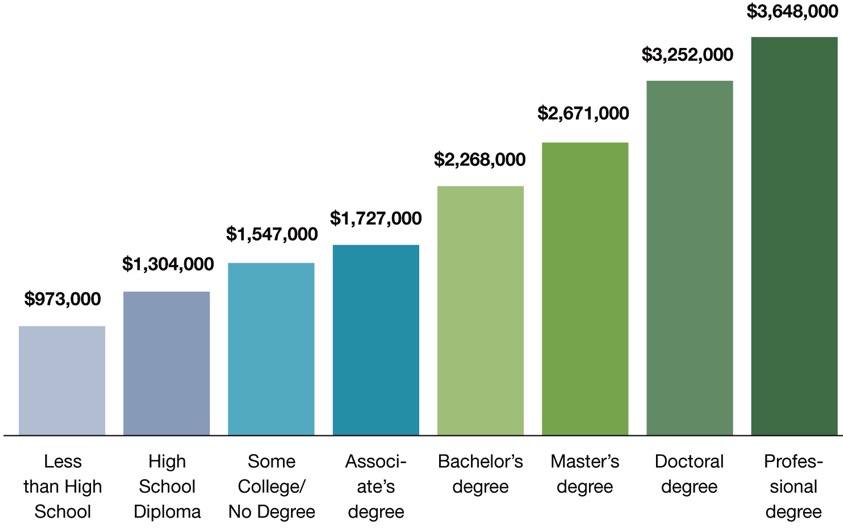 [Speaker Notes: This chart shows that, on average, people earn more over their lifetime if they have a higher level of education.

There’s no surprise here. 
But the reason I include this chart is to remind you that this chart shows people who are currently employed. 

What does chart this say to our students who will be employed a few years from now? 
Will the chart look different for them?

What if lifetime education costs and student loan interest is figured in? Does that narrow the gap?

What about the cost of business attire, business social expenses, club memberships, and other expenses that might be different at different levels of employment?

What does this chart tell our students about their future?



====
http://cew.georgetown.edu/collegepayoff/
http://www9.georgetown.edu/grad/gppi/hpi/cew/pdfs/collegepayoff-summary.pdf
Page 4, 5]
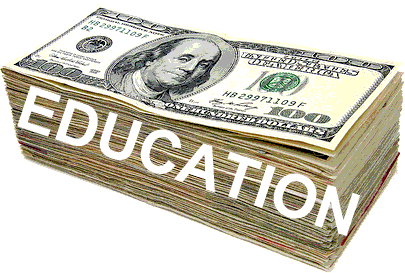 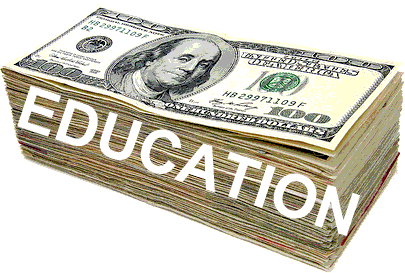 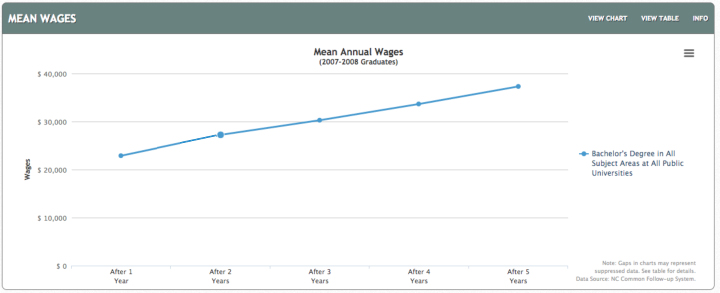 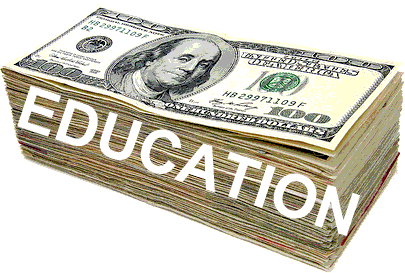 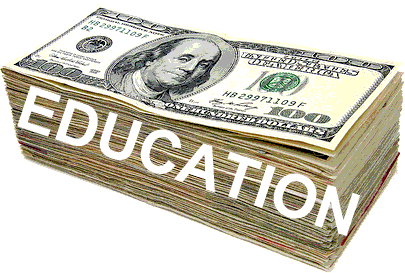 $37,318
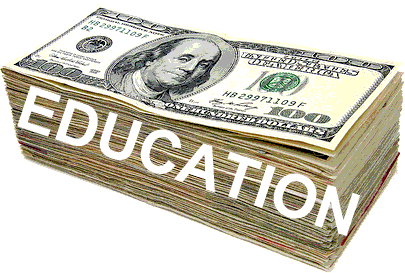 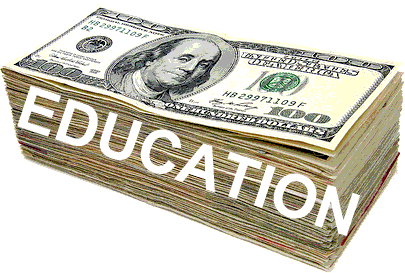 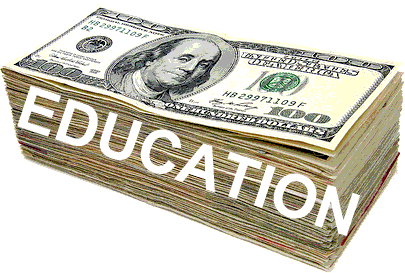 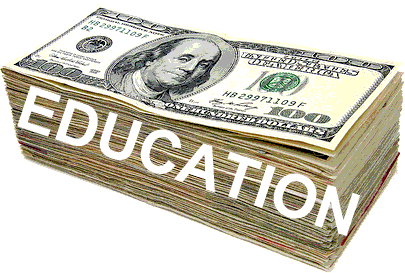 $22,896
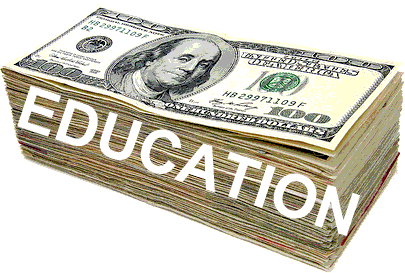 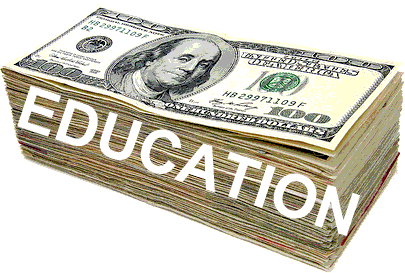 NC Bachelor Degree
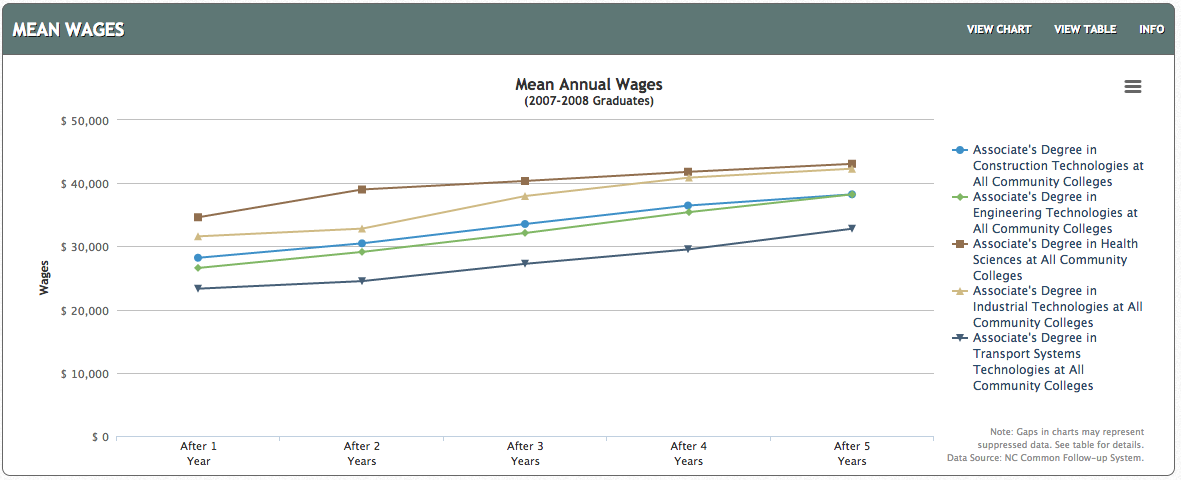 $32,800- $43,062
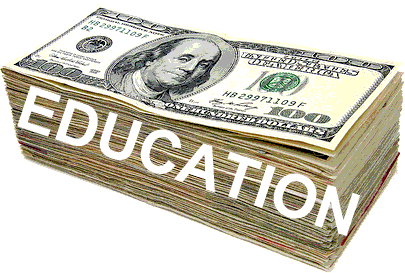 $23,316- $34,619
NC Associate Degrees
[Speaker Notes: First – Apologies for the age of the data. This is the latest that has been released.  And I want to show a progression of five years of data.

On the top you see the first five years of mean salaries for all graduates of all North Carolina Bachelor Degree programs.  This is the Mean wage, which many refer to as the average.
The bottom chart shows graduates from Associate Degree programs from our North Carolina Community Colleges.

After five years of working, a bachelor degree graduate in North Carolina earned an average of 37 thousand, 3 hundred and 18 dollars.

Whereas an associate degree graduate earned between 32 and 42 thousand dollars depending on the program area.
-Health Science and Industrial Technologies are the two programs with the highest wages.  Higher than the average 4-year degree graduate.
And not only do the graduates of the 2-year program make more money than the graduates of the 4-year programs, think about the student loans to pay back. 

 A 4-year program at a state university costs about ten times as much as a 2-year program at a community college.
Considering the cost of the education, and the student loans to pay back, who will be able to buy that fancy sports car sooner?

The web addresses where you can find all of my data sources is in the Notes section under each slide. 
At this particular website you can break it down by exact degree and specific college.

You could do this for the technical programs offered at your specific high school and community college and share them with the students, parents, and school counselors.
Forget what you have been told in the past about education and salaries. – This is the new reality.


====

http://nctower.com/output/unc/7810/
2007-2008 Bachelor Degree graduates from All NC Universities


http://nctower.com/output/ncccs/4840-4946-4797-4887-5059/
2007-2008 graduates from selected Associate Degree programs in NC]
2024 Projected NC Employment:Education Required
Doctorate & Professional degree
work exp.
Master’s degree
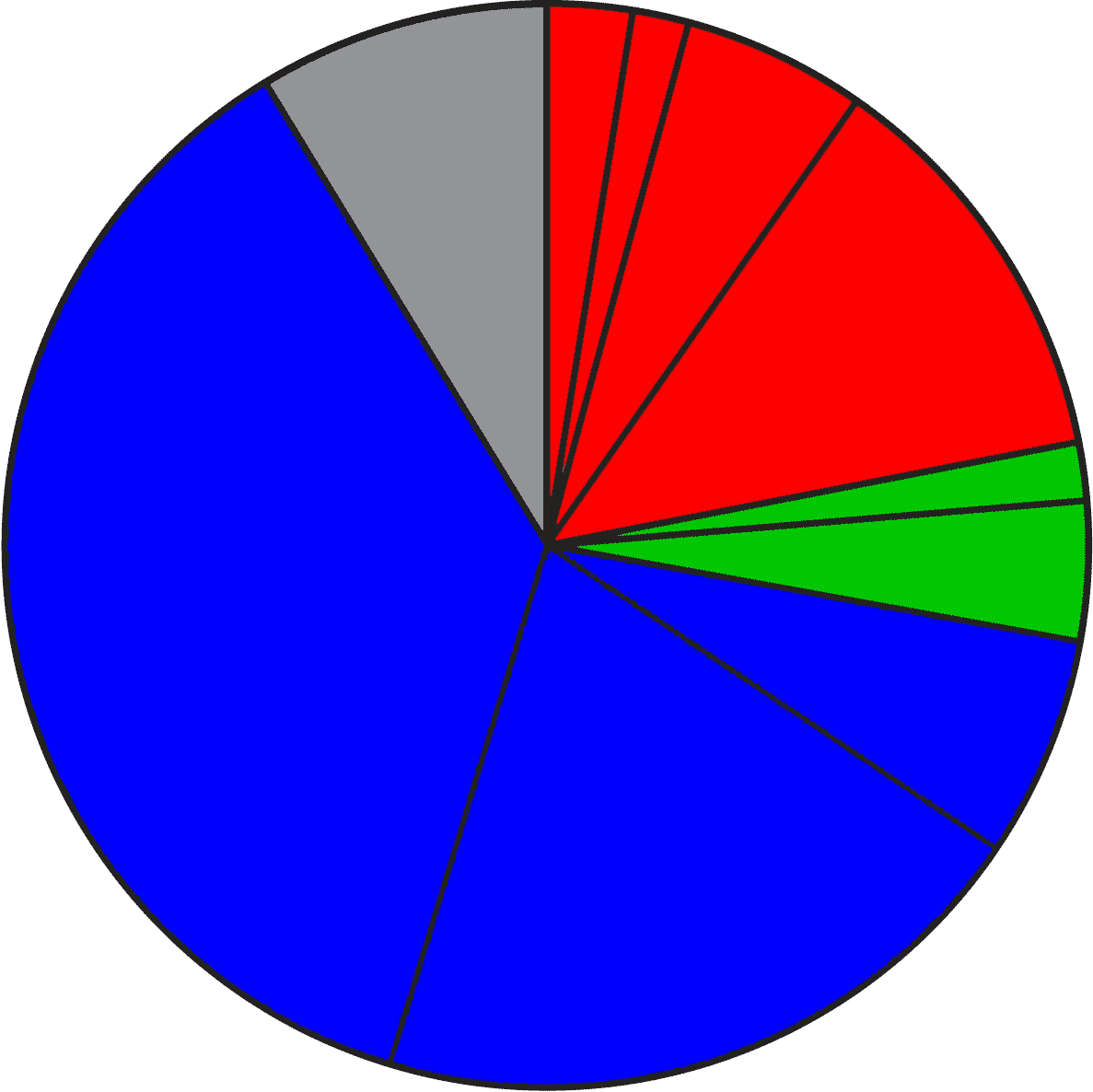 Bachelor + work exp.
8.0%
4.8%
Bachelor’s degree
11.6%
4.8%
Associate degree
3.9%
37.0%
1,2 year college
6.2%
short OJT
long OJT
19.0%
moderate OJT
[Speaker Notes: Here is the breakdown of the minimum education required for all jobs projected in North Carolina in the year 2024.

The red jobs require four or more years of college.

Green jobs require one or two years of college.

You will notice that the largest portion, in blue, are the jobs that do not require any  formal education past high school in order to get the job.  
They require various amounts of On-The-Job Training.
 


====
NC Employment Security Commission data via www.CareerOutlook.US
http://careeroutlook.us/

These are for all jobs that get a paycheck, not for contracted positions, or small business owners who do not write themselves a paycheck.

NC Projections for 2024

2.61% Doctoral or professional degree 
2.13% Master's Degree 
4.77% Bachelor's Degree plus work experience 
11.60% Bachelor's Degree 
4.75% Associate Degree 
3.92% One/two years of college 
6.20% Long-term on-the-job (OJT) training 
19.04% Moderate-term on-the-job (OJT) training 
36.96% Short-term on-the-job (OJT) training 
8.01% Work experience in a related occupation]
2017 NC High School:Graduate Intentions
Other
Employment
11%
Military
Trade and
Business
Schools
4.4%
Public Senior
Institutions
36.0%
Private
Junior
Colleges
35.5%
9.7%
Community and
Technical Colleges
Private Senior
Institutions
[Speaker Notes: Here you see the breakdown of the postsecondary intentions of our North Carolina high school graduates. 

The red shows that almost half of our high school graduates say they are going to a four-year college program.  
The green is one or two years at a community college, junior college, or trade school.

The blue is joining the military or going directly into employment.

The Other category is the two percent of our recent high school graduates who plan to sit on Mom’s couch the rest of their lives watching YouTube videos.



=====
http://www.ncpublicschools.org/fbs/resources/data/
NC Public Schools Statistical Profile 2016-2017

Pupil Information
Table 12.1 High School Graduates by Intentions


Of the 102,945 graduates in the class of 2017, here is where they say they are going after high school.

36.0% Public Senior Institutions
9.7% Private Senior Institutions

35.5% Community/Technical College
0.4% Private Junior College
0.8% Trade/Business School

4.4% Military
11.0% Employment

2.1% Other]
Postsecondary Intentions vs. Reality
Graduate Intentions
Education Required
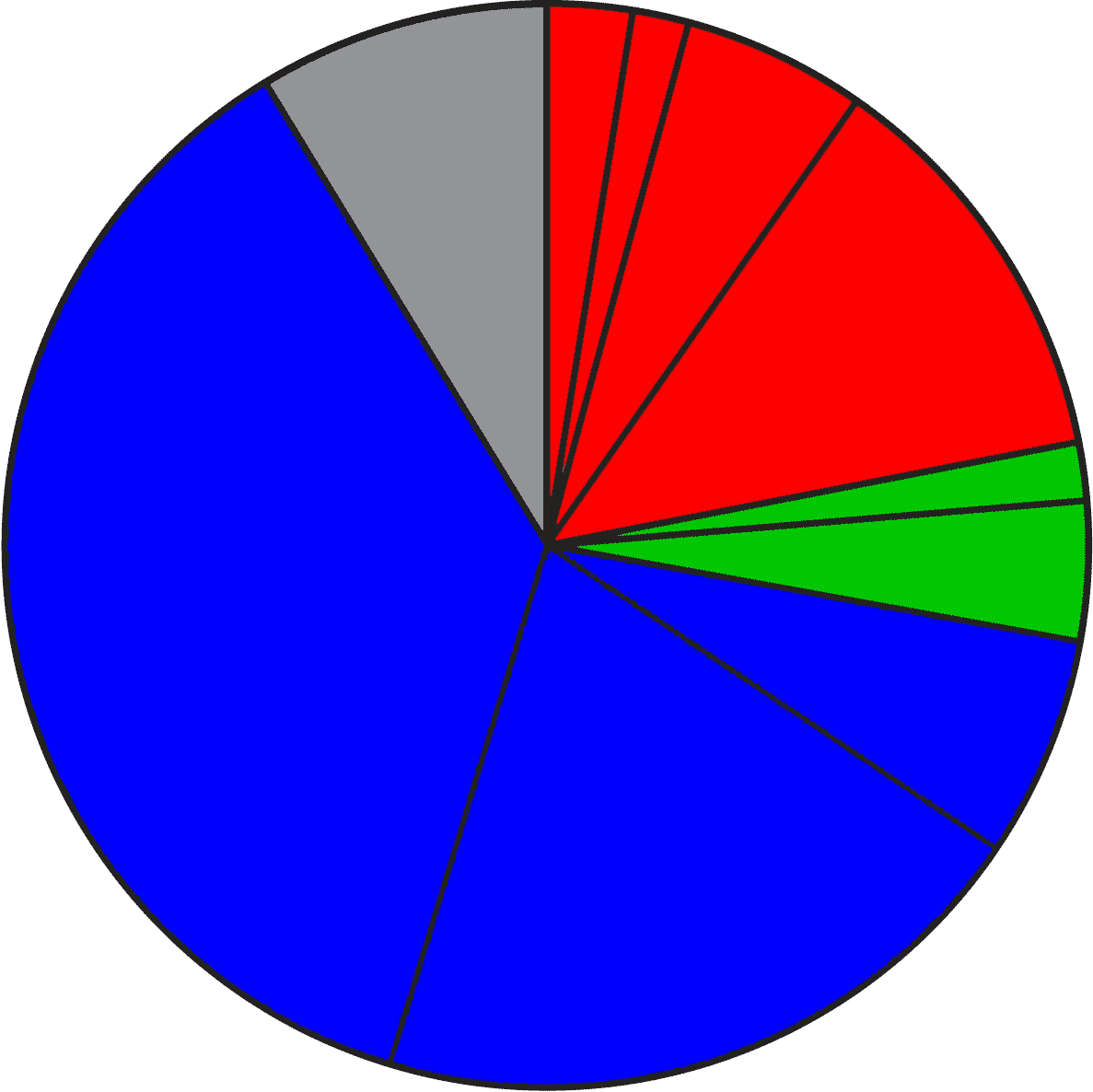 8.0%
OJT
4 year
15.4%
21.1%
4 year
8.7%
1-2 year
45.7%
1-2 year
OJT
36.7%
62.2%
[Speaker Notes: Here we can compare these two charts.
On the left is where the high school students say they are going, and on the right is what kind of education the jobs require.

almost 46 percent of our high school students say they are going to a four-year college program, which will prepare them for 21 percent of the job openings. Do you see that in the red part of the two charts?
If you do the math, it looks like half of them will be left holding a sheepskin with no job to show for it. We’ll discus that in a few minutes.

Likewise, in green you see that almost 37 percent of our high school graduates say they are going to a one- or two-year program at a community college or private training facility.
This prepares them for almost 9 percent of the jobs. 

Whether you use old math or new math, you still see that there is some disparity between the number of people going into a postsecondary education program and the number of jobs that will demand that kind of education.

Though the blue on the right shows that 62 percent of the jobs do not require postsecondary education (that means that you can get any of those blue jobs right out of high school), there are community college and technical school programs for most of these blue jobs, which means that the education is not required, but in these days of high unemployment, the postsecondary education is preferred, and you will be more likely to get hired, and might start at a higher salary.

=============

Education Required 2024
21.11% four or more years of college 
8.67% 1-2 years of college 
62.21% OJT - On the job training 
8.01% Work experience in a related occupation]
Short OJTNC starting salaries - high-projected demand 2024
$27,900 	Loan Interviewers and Clerks
	$26,640 	Costume Attendants
	$22,000 	Medical Equipment Preparers
	$21,110 	Healthcare Support Workers, all other
	$20,850 	Helpers--Brickmasons, Blockmasons, Stonemasons, and Tile and Marble Setters
	$20,400 	Occupational Therapist Aides
	$20,170 	Helpers--Carpenters
	$19,850 	Physical Therapist Aides
	$18,470 	Helpers--Painters, Paperhangers, Plasterers, and Stucco Masons
	$17,530 	Helpers--Roofers
	$17,410 	Nursing Assistants
	$17,290 	Veterinary Assistants and Laboratory Animal Caretakers
	$16,990 	Taxi Drivers and Chauffeurs
	$16,410 	Personal Care Aides
	$16,410 	Home Health Aides
[Speaker Notes: Let’s look at some salaries.

Here you see the jobs that require short O J T or on-the-job training.  

And I am showing you only jobs that are projected to be in high demand over this 10-year projection period.

Short OJT means you can get one of these jobs right out of high school, and within a month you know all you need to know to do the job.

You do not see life-sustaining wages here, but these jobs could be a start on a pathway to a higher-paying occupation.


=====
CareerOutlook.us

These are all ”high demand” occupations, projected to have high growth over the 2014-2024 projection period.

Estimated average salary for all entry-level (first-year) workers in this occupation in North Carolina in 2016. Technically it is the annual 10th percentile wage.]
Moderate OJTNC starting salaries - high-projected demand 2024
$29,300 	Dental Assistants
	$26,480 	Computer-Controlled Machine Tool Operators, Metal and Plastic
	$25,300 	Mechanical Door Repairers
	$25,270 	Cement Masons and Concrete Finishers
	$24,890 	Roofers
	$23,530 	Medical Assistants
	$23,110 	Insulation Workers, Floor, Ceiling, and Wall
	$20,770 	Ambulance Drivers and Attendants, Except Emergency Medical Technicians
	$18,670 	Construction Laborers
	$18,430 	Floor Layers, Except Carpet, Wood, and Hard Tiles
[Speaker Notes: Moderate on-the-job training means you need more than a month of training, but within a year, you are ready to work by yourself.

There are community college programs for many of these jobs, but they are not required by the workforce for entry-level employment, but would make you more hirable.

Remember - We are looking only at high-demand occupations.




=====
CareerOutlook.us

These are all ”high demand” occupations, projected to have high growth over the 2014-2024 projection period.

Estimated average salary for all entry-level (first-year) workers in this occupation in North Carolina in 2016. Technically it is the annual 10th percentile wage.]
Long OJTNC starting salaries - high-projected demand 2024
$34,650 	Electrical Power-Line Installers and Repairers
	$29,390 	Computer Numerically Controlled Machine Tool Programmers, Metal and Plastic
	$25,960 	Opticians, Dispensing
	$25,370 	Brickmasons and Blockmasons
	$21,940 	Medical Appliance Technicians
	$16,630 	Cooks, Restaurant
[Speaker Notes: Long on-the-job training means you can get these jobs right out of high school, but it will take on-the-job training for over a year to get you completely trained.

Most of these jobs have training programs at our community colleges.  Which means you could get the training first, and then probably start at a higher salary.

An Apprenticeship program could be the pathway to these occupations.




=====
CareerOutlook.us

These are all ”high demand” occupations, projected to have high growth over the 2014-2024 projection period.

Estimated average salary for all entry-level (first-year) workers in this occupation in North Carolina in 2016. Technically it is the annual 10th percentile wage.]
1-2 Year Diploma/CertificateNC starting salaries - high-projected demand 2024
$32,610 	Surgical Technologists
	$25,070 	Health Technologists and Technicians, all other
	$23,400 	Medical Secretaries
	$20,870 	Massage Therapists
	$16,100 	Gaming Dealers
[Speaker Notes: These jobs require one or two years at a community college or other training school. 
You might end up with a diploma or a certificate, but not an Associate degree.

The starting salaries are not much better than the jobs that do not require any college work.

Some of these require a state license in order to work in these occupations.




=====
CareerOutlook.us

These are all ”high demand” occupations, projected to have high growth over the 2014-2024 projection period.

Estimated average salary for all entry-level (first-year) workers in this occupation in North Carolina in 2016. Technically it is the annual 10th percentile wage.]
Associate DegreeNC starting salaries - high-projected demand 2024
$56,130 	Radiation Therapists
	$52,050 	Dental Hygienists
	$49,640 	Diagnostic Medical Sonographers
	$44,960 	Cardiovascular Technologists and Technicians
	$43,910 	Registered Nurses
	$42,870 	Occupational Therapist Assistants
	$42,680 	Physical Therapist Assistants
	$42,540 	Respiratory Therapists
	$27,900 	Medical and Clinical Laboratory Technicians
	$21,520 	Veterinary Technologists and Technicians
[Speaker Notes: Here is where you see the jump in salaries.

These are the jobs that are predicted to be in high-demand that require an Associate Degree.  

Note that most of these occupations are the “helping” or “assisting”-type jobs in the Healthcare industry. 

All of the “assisting”-type jobs in the Healthcare industry are in high demand, -- were in high demand throughout the recent recession, -- and should stay in high demand for many years to come -- to help support the aging baby boomers.


=====
CareerOutlook.us

These are all ”high demand” occupations, projected to have high growth over the 2014-2024 projection period.

Estimated average salary for all entry-level (first-year) workers in this occupation in North Carolina in 2016. Technically it is the annual 10th percentile wage.]
Top-Paying Associate  Degrees
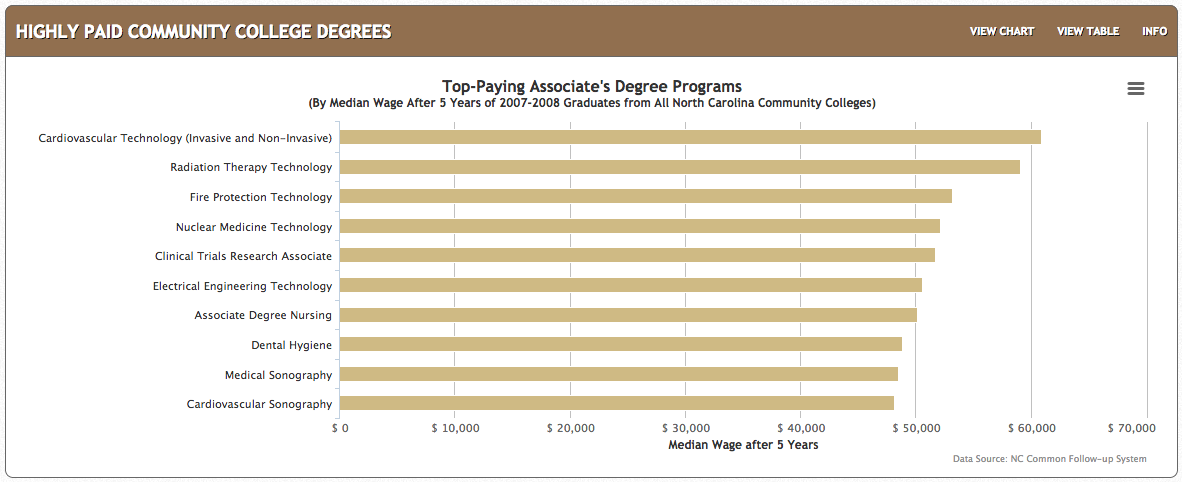 $60,869
$59,102
$48,160
[Speaker Notes: Here are the actual salaries for Associate Degree graduates from our North Carolina Community Colleges.

These are the highest paying jobs, five years after graduation.
 
- Cardiovascular Technicians make almost 61 thousand dollars, and the 
- Radiation Therapy Technicians make over 59 thousand dollars.

Keep an eye on the last two on this list. 
I predict an increasing demand for Sonographers -- as many industries are finding more uses for this technology, -- and it’s not just in healthcare.

This and the next several charts are from NC Tower. 
You can go there to compare the specific programs at your community college.  
The web address is in the notes section of the PowerPoint.

====
http://nctower.com/

2007-2008 graduates from All NC Community Colleges]
All NC Associate Degrees
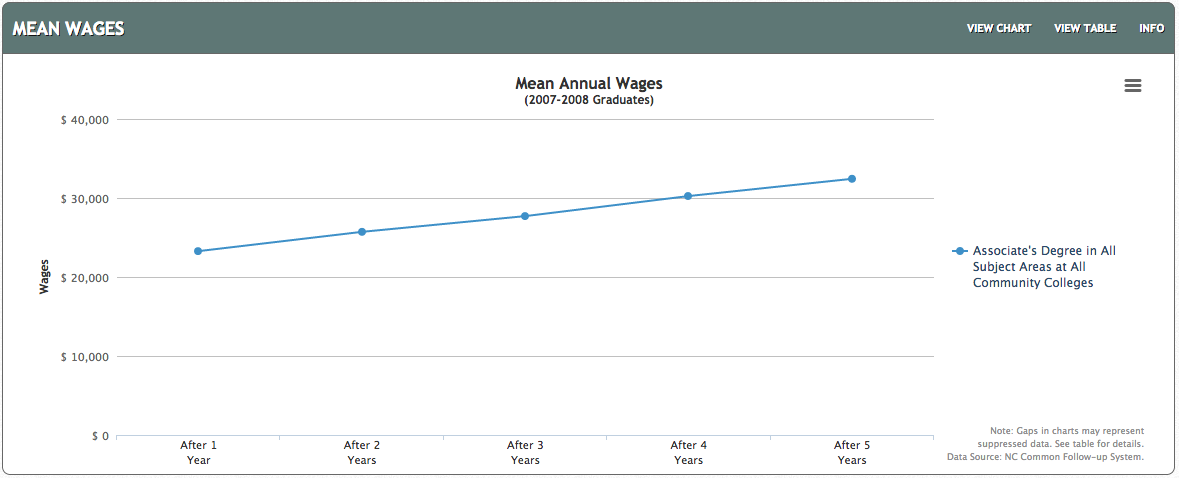 $32,431
$23,277
[Speaker Notes: Average wage the first year out of college with a North Carolina  Associate Degree is about 23 thousand dollars.

After 5 years, the average is about 32 thousand dollars.

That’s really good.

You can get a chart like this for your specific college.

And then show this and he other charts to prospective students to let them know they are making the right choice to go to your college.


====
http://nctower.com/output/ncccs/4506/2008/

2007-2008 graduates from all Associate Degree programs in NC]
Selected Associate Degrees by Program Area
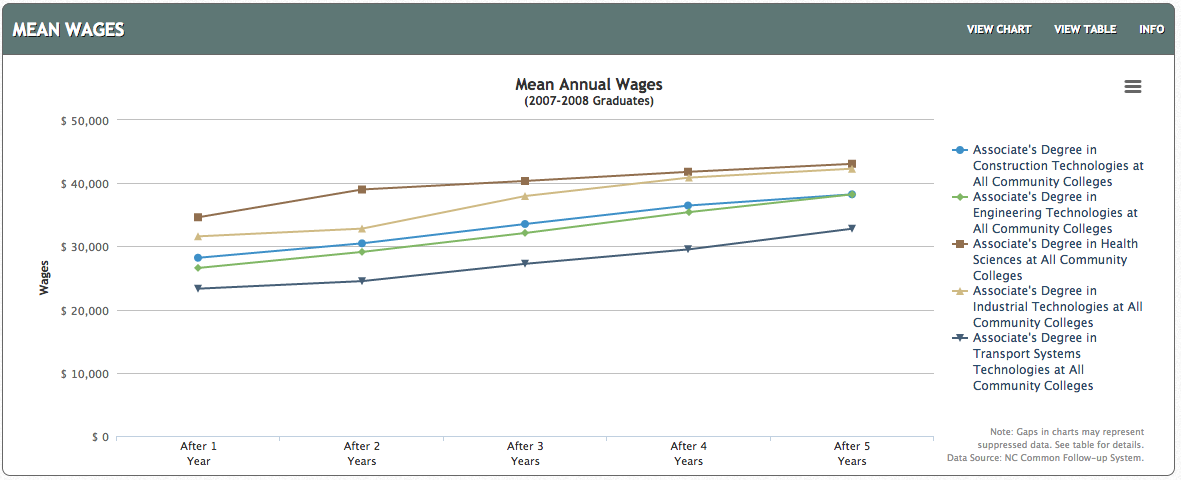 $43,062
$34,619
$32,800
$23,316
[Speaker Notes: And here are the salaries for some specific technical program areas.

Five years out of college, the average salary for all Associate Degree graduates in Health Sciences and Industrial Technologies is about 43 thousand dollars.

Transport Systems is the low line on this chart making almost 33 thousand dollars after five years of work.  But look, their salary increased by almost 10 thousand dollars in that five year period.  That's not bad!

The main reason I am showing you all of this is so you can help your students, as well as their parents, understand that an associate degree is not a second-class degree compared to a bachelor degree. 
It's just a different degree for a select group of occupations.


====
http://nctower.com/output/ncccs/4840-4946-4797-4887-5059/

2007-2008 graduates from selected Associate Degree programs in NC

The five year mark is the year 2013.]
Bachelor DegreeNC starting salaries - high-projected demand 2024
$76,020 	Physician Assistants
	$59,460 	Software Developers, Applications
	$56,610 	Computer Systems Analysts
	$55,560 	Occupational Therapists
	$49,710 	Financial Analysts
	$48,500 	Financial Examiners
	$47,180 	Technical Writers
	$46,710 	Biomedical Engineers
	$45,120 	Personal Financial Advisors
	$44,100 	Credit Analysts
	$41,550 	Medical and Clinical Laboratory Technologists
	$39,670 	Cartographers and Photogrammetrists
	$36,150 	Healthcare Social Workers
	$33,860 	Orthotists and Prosthetists
	$33,200 	Therapists, all other
	$31,530 	Loan Officers
	$29,800 	Athletic Trainers
	$29,190 	Credit Counselors
[Speaker Notes: And now the Bachelor's degree – a four-year degree program at a college or university is required to get these jobs.

And this is showing only the jobs projected to be in high demand

The starting salaries are a little higher than most Associate degrees, but not all.




=====
CareerOutlook.us

These are all ”high demand” occupations, projected to have high growth over the 2014-2024 projection period.

Estimated average salary for all entry-level (first-year) workers in this occupation in North Carolina in 2016. Technically it is the annual 10th percentile wage.]
Top-Paying Bachelor Degrees
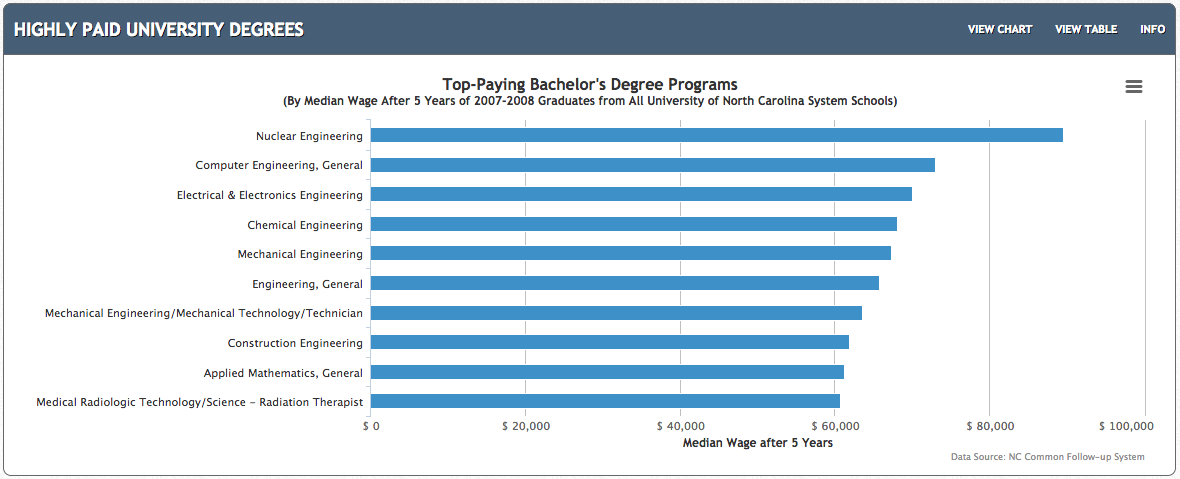 $89,537
$60,704
[Speaker Notes: Here are the actual salaries for Bachelor Degree graduates from our North Carolina public universities.

These are the average salaries after working for five years.  These are actual North Carolina salaries, not just a projection.

Nuclear Engineering was the highest paying at 89 and a half thousand dollars.

You see lots of Engineers on this list because the pay is good, but how about the chances of getting a job? 
We will look at that in a minute.


====
http://nctower.com/

2007-2008 graduates from All NC Universities]
All NC Bachelor Degrees
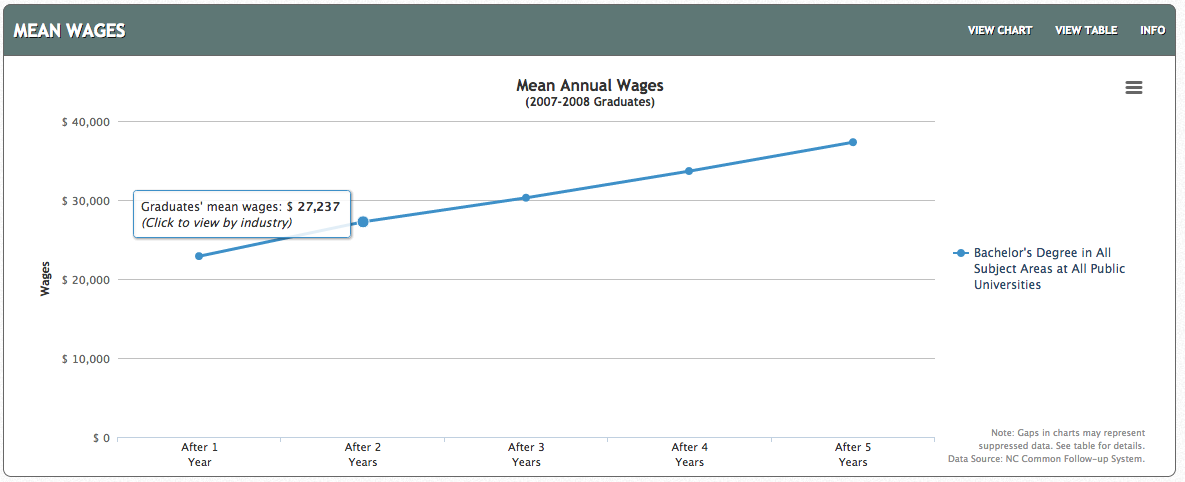 $37,318
$22,896
[Speaker Notes: For the folks who graduated with a Bachelor’s Degree from a North Carolina Public University, 

the average salary after five years of work is just above 37 thousand dollars.



====
http://nctower.com/output/unc/7810/

2007-2008 Bachelor Degree graduates from All NC Universities]
Masters DegreeNC starting salaries - high-projected demand 2024
$59,250 	Physical Therapists
	$58,040 	Statisticians
	$54,180 	Audiologists
	$45,530 	Speech-Language Pathologists
	$42,170 	Operations Research Analysts
	$37,780 	Survey Researchers
	$35,610 	Market Research Analysts and Marketing Specialists
	$34,010 	Health Specialties Teachers, Postsecondary
	$33,420 	Mental Health Counselors
	$33,060 	Mental Health and Substance Abuse Social Workers
	$32,240 	Substance Abuse and Behavioral Disorder Counselors
[Speaker Notes: These are the high demand occupations that require a Master’s Degree.  That’s two more years beyond a Bachelor’s Degree, 

But the salaries you see here are mostly lower than the occupations that require only a bachelor’s degree, and similar to the starting salaries for occupations that require only an Associate degree.

It does not always make sense.

Sometimes higher education does not mean higher salary.  This is why folks need to explore these data to see what occupation meets all of their requirements.




=====
CareerOutlook.us

These are all ”high demand” occupations, projected to have high growth over the 2014-2024 projection period.

Estimated average salary for all entry-level (first-year) workers in this occupation in North Carolina in 2016. Technically it is the annual 10th percentile wage.]
Doctorate/Professional DegreeNC starting salaries - high-projected demand 2024
>$208,000	Oral and Maxillofacial Surgeons
	>$208,000	Anesthesiologists
	$191,820 	Surgeons
	$149,890 	Orthodontists
	$113,660 	Psychiatrists
	$113,150 	Dentists, General
	$73,390 	Optometrists
	$46,000 	Law Teachers, Postsecondary
	$45,000 	Nursing Instructors and Teachers, Postsecondary
	$42,060 	Clinical, Counseling, and School Psychologists
	$39,710 	Criminal Justice and Law Enforcement Teachers, Postsecondary
[Speaker Notes: These occupations require a Doctorate or Professional Degree.  

The federal government does not report salaries above 208 thousand dollars, so that is why you see the greater-than symbol.

Some of these high-demand occupations pay less than the occupations requiring an Associate Degree, 
but they have the potential to raise much higher over the course of a career.



=====
CareerOutlook.us

These are all ”high demand” occupations, projected to have high growth over the 2014-2024 projection period.

Estimated average salary for all entry-level (first-year) workers in this occupation in North Carolina in 2016. Technically it is the annual 10th percentile wage.]
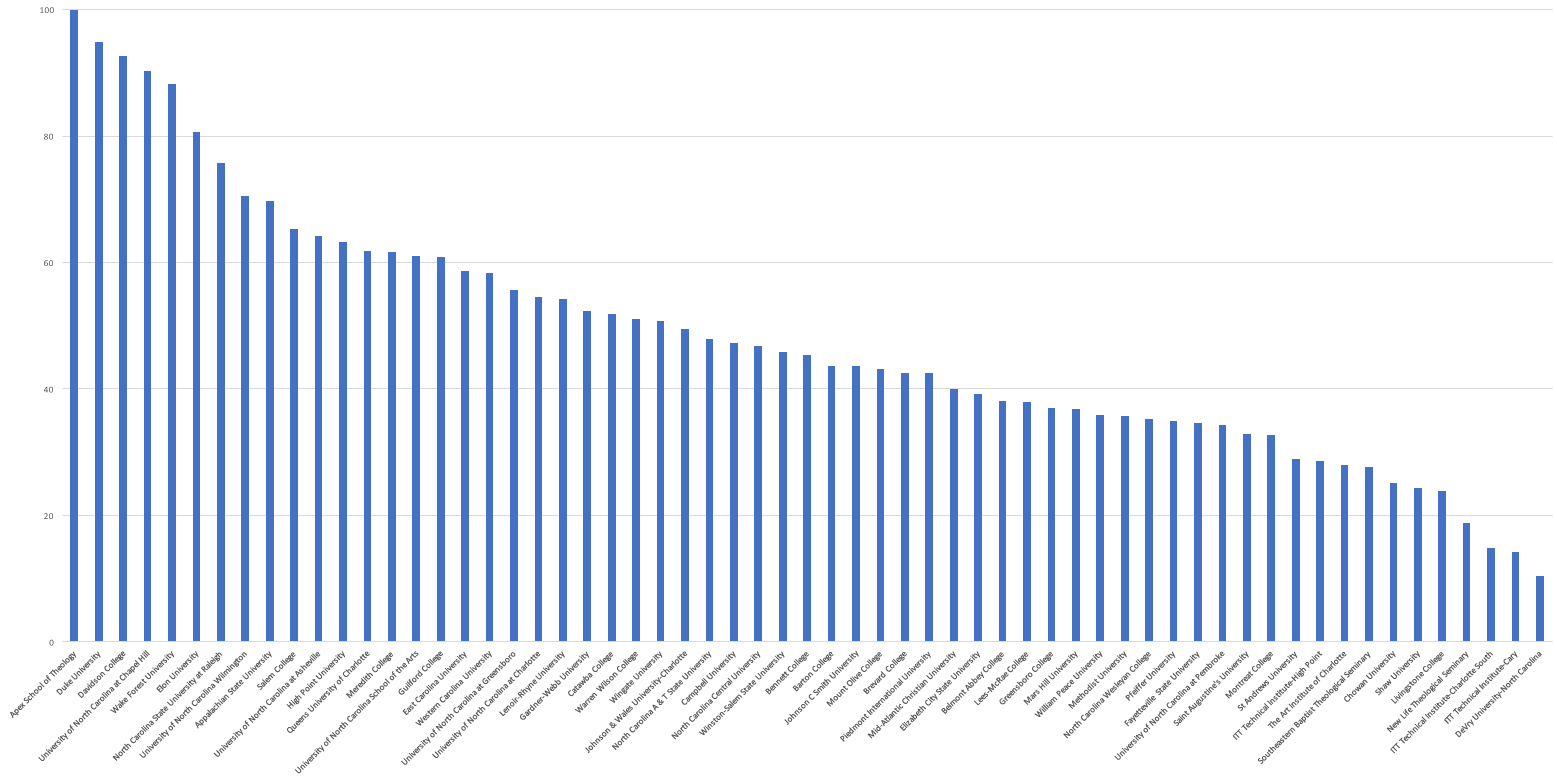 North Carolina
Bachelor Degree6-year Graduation Rate61.1% average
[Speaker Notes: Here’s a chart that shows the graduation rate for all of the four-year colleges in North Carolina.
This is the percentage of students who complete their four-year program in six years.

This shows that almost half of the students that we send to a four-year college program in North Carolina will drop out or take longer than 6 years to complete. 
It took me only 11 years to complete my four-year degree.

Duke’s graduation rate, second bar from the left, is very high, but they are also very picky about who they let in.

One drawback to this data is that it is showing how many start a four-year program and complete it within six years at the same institution. 
Some of the smaller, private colleges have low graduation rates because students might start there, and then transfer to a larger state university. 
This counts as a negative where the student started, and does not count at all where the student completed their degree.  
Anytime you look at data, you have to take time to truly understand them, --  so you don’t jump to the wrong conclusion.

The main point I want to make here is that forty percent of the folks who start a four-year program are either not prepared for college-level work, or they went to the wrong college.  
It might be that a community college program would be a better fit, but they went to the four-year college through societal pressure.




====

www.collegeresults.org

2014 data
Total number of students 229,307
Number of graduates  140,211
140,211 / 229,307  = 61 percent graduation rate in 6 years]
It makes you think?
What happens to our 4-year program dropouts?

25% of all students in Community College have a 4-year degree.
[Speaker Notes: So, what happens to our college dropouts? 

Remember that almost half do not complete their 4-year degree in 6 years.
Do they come back to high school – and say “That didn’t work out. What should I try next?”

Many university graduates are going to community colleges to get the specific training they need for a job.
I’m not saying that four-year degrees are not important… I would not have my job without one.   But for career purposes, (especially entry-level) it may not always be the best choice.

Wake Tech, Our state’s largest Community College claims to be the largest graduate school in North Carolina based on the number of students they have -- who already have a four-year degree.  They have more students who already have a Bachelor's degree than NC State's Graduate School.]
SurprisesFuture DemandChanging WorldNew IdeasCareer Planning
www.ncPerkins.org/presentations
[Speaker Notes: Now --- let’s look towards the future.  

Unfortunately I don’t have a budget code for a crystal ball, so I have to divine the future using Google.]
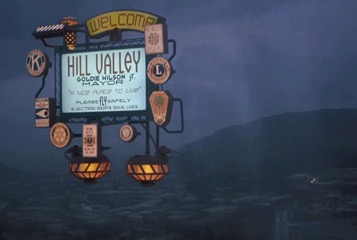 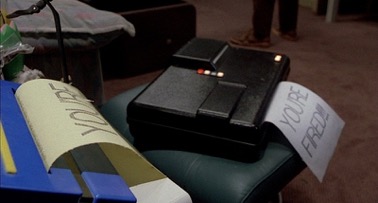 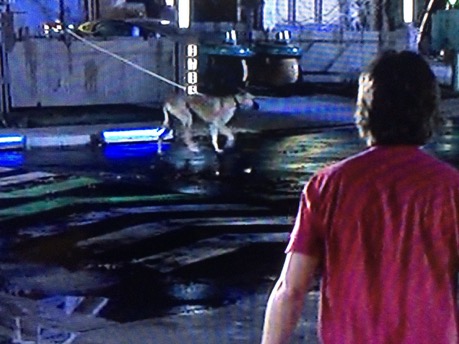 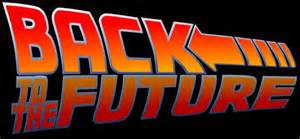 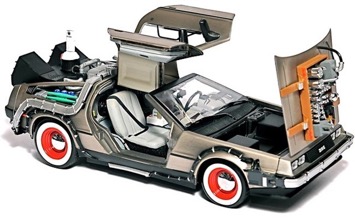 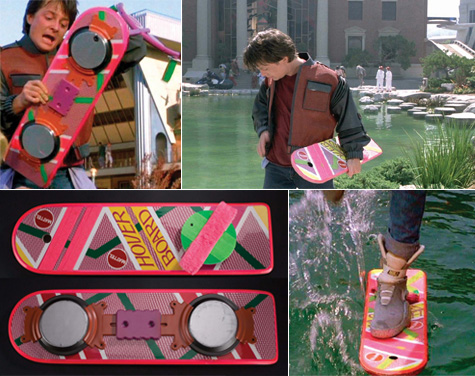 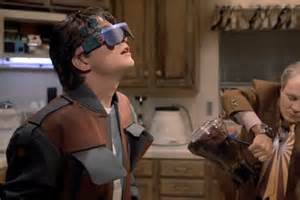 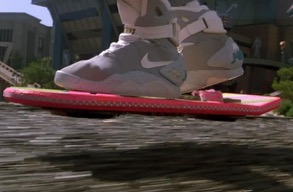 [Speaker Notes: Three years ago year was 2015, -- the year to which Marty McFly traveled in Back to the Future part two. 

How well did they predict the future?

For one thing -- The Hover Boards of today are nothing like the Hover Boards in the movie.  

Today’s Hover Boards don’t really hover, they have wheels.

And Marty McFly never worried that his Hover Board would catch fire.


========

http://static6.businessinsider.com/image/54a8b647ecad040d3b68d5bc-1200/we-also-dont-have-automatic-dog-walkers-to-take-sparky-for-a-stroll-around-the-block.jpg

http://25.media.tumblr.com/tumblr_m13y12wUqk1qf7kwgo1_500.jpg

http://boxofficescoop.first.netdna-cdn.com/wp-content/uploads/2014/03/back-to-the-future-hoverboard.jpg

admintell.napco.com/ee/images/uploads/gadgetell/delorean-external-harddrive-02-640.jpg

https://sp.yimg.com/ib/th?id=HN.607990799156251306&pid=15.1&P=0

http://mentalfloss.com/sites/default/files/hill-valley.png

https://www.screenused.com/images/auction_nov13/13946_5.jpg]
If we really want to prepare our students for successful careers, we need to know all we can about the rapidly changing job market.
Emil Barnabas
[Speaker Notes: The job market has changed considerably from when we graduated from high school. 

People get most of their career guidance from their parents. 

But, -- do our parents keep up with the rapidly changing job market?

What do the parents of our students know about bioinformatics and nanotechnology?






====
Emil Barnabas]
Fastest Growing Occupations in NCRequiring Postsecondary Education(Total Change in Positions Projected from 2014 - 2024)
20,320	Registered Nurses
	7,970	General and Operations Managers
	5,550	Accountants and Auditors
	4,990	Computer Systems Analysts
	4,700	Software Developers, Applications
	4,410	Carpenters
	3,950	Business Operations Specialists, All Other
	3,900	Market Research Analysts and Marketing Specialists
	3,670	Management Analysts
	3,320	Computer User Support Specialists
	3,260	Elementary School Teachers, Except Special Education
	3,150	Computer and Information Systems Managers
	2,940	Financial Managers
	2,800	Licensed Practical and Licensed Vocational Nurses
	2,750	Personal Financial Advisors
	2,530	Loan Officers
	2,520	Automotive Service Technicians and Mechanics
	2,510	Medical Secretaries
	2,480	Electricians
	2,290	Dental Assistants
	2,270	Medical and Clinical Laboratory Technicians
	2,260	Clergy
	2,240	Physicians and Surgeons, All Other
	2,130	Emergency Medical Technicians and Paramedics
	2,040	Industrial Machinery Mechanics
[Speaker Notes: So, let's look at the future job market.

Not counting the occupations that require less than a year of on-the-job-training (OJT), 
here are the high-demand occupations in North Carolina that require some kind of postsecondary education.

The number listed is the projected change in the number of positions in North Carolina over the ten-year projection period.

Does that top number stand out a little? 
More about that on the next slide.



=========
These data are from www.CareerOutlook.US

http://www.bls.gov/emp/ep_table_112.htm
Education and training assignments
updated January 13, 2012]
Fastest Growing Occupations in NC(Total Change in Positions Projected from 2014 - 2024)
29,310	Combined Food Preparation and Serving Workers, Including Fast Food
	20,320	Registered Nurses
	19,930	Retail Salespersons
	16,840	Home Health Aides
	15,190	Customer Service Representatives
	13,510	Nursing Assistants
	9,360	Waiters and Waitresses
	9,080	Cooks, Restaurant
	8,170	Laborers and Freight, Stock, and Material Movers, Hand
	8,000	Cashiers
	7,970	General and Operations Managers
	6,560	Office Clerks, General
	6,480	First-Line Supervisors of Office and Administrative Support Workers
	6,430	First-Line Supervisors of Food Preparation and Serving Workers
	6,080	Janitors and Cleaners, Except Maids and Housekeeping Cleaners
	5,950	Stock Clerks and Order Fillers
	5,820	Heavy and Tractor-Trailer Truck Drivers
	5,550	Accountants and Auditors
	5,520	First-Line Supervisors of Retail Sales Workers
	5,230	Secretaries and Administrative Assistants, Except Legal, Medical, and Executive
	4990	Computer Systems Analysts
	4990	Construction Laborers
	4850	Childcare Workers
	4810	Landscaping and Groundskeeping Workers
	4800	Maids and Housekeeping Cleaners
	4780	Receptionists and Information Clerks
	4700	Software Developers, Applications
	4680	Sales Representatives, Wholesale and Manufacturing, Except Technical and Scientific Products
	4540	Maintenance and Repair Workers, General
	4470	First-Line Supervisors of Construction Trades and Extraction Workers
	4410	Carpenters
	3950	Business Operations Specialists, All Other
	3950	Personal Care Aides
	3900	Market Research Analysts and Marketing Specialists
	3670	Management Analysts
	3620	Medical Assistants
	3400	Team Assemblers
	3320	Computer User Support Specialists
	3260	Elementary School Teachers, Except Special Education
	3150	Computer and Information Systems Managers
	3020	Managers, All Other
	3020	Sales Representatives, Services, All Other
	2940	Financial Managers
	2900	Food Preparation Workers
	2800	Licensed Practical and Licensed Vocational Nurses
	2750	Personal Financial Advisors
	2680	Teacher Assistants
	2640	Packers and Packagers, Hand
	2550	Billing and Posting Clerks
	2540	Pharmacy Technicians
	2530	Loan Officers
	2520	Automotive Service Technicians and Mechanics
	2510	Medical Secretaries
	2480	Electricians
	2290	Dental Assistants
	2270	Counter Attendants, Cafeteria, Food Concession, and Coffee Shop
	2270	Medical and Clinical Laboratory Technicians
	2270	Security Guards
	2260	Clergy
	2240	Physicians and Surgeons, All Other
	2140	Bartenders
	2130	Emergency Medical Technicians and Paramedics
	2040	Industrial Machinery Mechanics
	2030	Amusement and Recreation Attendants
[Speaker Notes: Here I have added to the list the short and moderate on-the-job-training occupations in green so you can compare their demand with the others.  
Thus the green jobs are the ones you can get right out of high school, whereas the blue ones require, or at least prefer, some college or postsecondary work.
This list shows all occupations in North Carolina that require the most new workers projected through 2024.

That’s the burger flippers at the top of the list.  Lots of restaurants, lots of hungry customers, and lots of turnover.

Only one occupation on this list requires a 4-year degree!  There are some more if you scroll past the bottom of the screen, which you can do when you download the PowerPoint file.

In 2024, North Carolina will need 20,320  more registered nurses than we had in 2014. 
From Where will they all come?  
Tell your students:  “If you do not know what you want to be when you grow up, -- consider nursing.”

--------
These data are from www.CareerOutlook.US]
Fastest Growing Occupations in NC(Percent Change in Positions Projected from 2014 - 2024)
45.8	Statisticians
	43.0	Credit Counselors
	42.6	Cartographers and Photogrammetrists
	39.7	Operations Research Analysts
	39.4	Nurse Practitioners
	39.1	Personal Financial Advisors
	38.5	Orthotists and Prosthetists
	38.2	Helpers--Brickmasons, Blockmasons, Stonemasons, and Tile and Marble Setters
	37.9	Occupational Therapy Assistants
	35.9	Hearing Aid Specialists
	35.1	Physical Therapist Assistants
	34.8	Physician Assistants
	34.7	Home Health Aides
	34.5	Biomedical Engineers
	33.8	Diagnostic Medical Sonographers
	33.4	Physical Therapist Aides
	33.1	Phlebotomists
	32.6	Veterinary Technologists and Technicians
	32.2	Cardiovascular Technologists and Technicians
	31.9	Occupational Therapy Aides
	31.8	Web Developers
	31	Brickmasons and Blockmasons
	30.8	Electrical Power-Line Installers and Repairers
	29.4	Taxi Drivers and Chauffeurs
	29.1	Physical Therapists
	29	Medical and Clinical Laboratory Technicians
	28.9	Computer Systems Analysts
	28.6	Market Research Analysts and Marketing Specialists
	28.6	Mathematicians
	28.1	Information Security Analysts
	27.8	Health Technologists and Technicians, All Other
	27.6	Therapists, All Other
	27.4	Mental Health and Substance Abuse Social Workers
	27.4	Helpers--Roofers
	27.3	Costume Attendants
	27.2	Audiologists
	27.1	Mental Health Counselors
	27.1	Actuaries
150 in 2014 :: 50 increase
48,520 in 2014 :: 16,840 increase
[Speaker Notes: Here you see the projected  percentage change over the same ten-year period. 
Sometimes you might have a small number of workers in a particular occupation, but the percentage change might be high, which means that the industry is expanding.

 For example:  There were only 150 Hearing Aid Specialists in North Carolina in 2014, so a 35.9 percent increase is an additional 50 positions.
But -- Compare that with the Home Health Aides with over 48 thousand positions in 2014, so a 34.7 percent increase is an additional 16 thousand positions.

When looking at the job projections, You need to look at both the numbers of positions and the percentage increase. 



========
These data are from www.CareerOutlook.US]
Fastest Declining Occupations in NC(Total Change in Positions Projected from 2014 - 2024)
-7,970	Farmers, Ranchers, and Other Agricultural Managers
	-1,790	Farmworkers and Laborers, Crop, Nursery, and Greenhouse
	-1,720	Bookkeeping, Accounting, and Auditing Clerks
	-1,270	Postal Service Mail Carriers
	-1,180	Farmworkers, Farm, Ranch, and Aquacultural Animals
	-1,110	Switchboard Operators, Including Answering Service
	-850	Molding, Coremaking, and Casting Machine Setters, Operators, and Tenders, Metal and Plastic
	-780	Cutting, Punching, and Press Machine Setters, Operators, and Tenders, Metal and Plastic
	-720	Postal Service Mail Sorters, Processors, and Processing Machine Operators
	-580	Sewing Machine Operators
	-530	Extruding and Drawing Machine Setters, Operators, and Tenders, Metal and Plastic
	-520	Textile Knitting and Weaving Machine Setters, Operators, and Tenders
	-500	Printing Press Operators
	-480	Textile Winding, Twisting, and Drawing Out Machine Setters, Operators, and Tenders
	-420	Cooks, Fast Food
	-380	Executive Secretaries and Executive Administrative Assistants
	-360	Mail Clerks and Mail Machine Operators, Except Postal Service
	-350	Extruding, Forming, Pressing, and Compacting Machine Setters, Operators, and Tenders
	-300	Grinding, Lapping, Polishing, and Buffing Machine Tool Setters, Operators, and Tenders, Metal and Plastic
	-280	Extruding and Forming Machine Setters, Operators, and Tenders, Synthetic and Glass Fibers
	-260	Paper Goods Machine Setters, Operators, and Tenders
	-250	Lathe and Turning Machine Tool Setters, Operators, and Tenders, Metal and Plastic
	-240	Postal Service Clerks
	-230	Furnace, Kiln, Oven, Drier, and Kettle Operators and Tenders
	-220	Welding, Soldering, and Brazing Machine Setters, Operators, and Tenders
	-220	Prepress Technicians and Workers
	-220	Photographic Process Workers and Processing Machine Operators
	-210	Computer Operators
	-200	Office Machine Operators, Except Computer
	-180	Print Binding and Finishing Workers
	-180	Reporters and Correspondents
	-170	Tire Builders
	-170	Food and Tobacco Roasting, Baking, and Drying Machine Operators and Tenders
	-160	Textile Bleaching and Dyeing Machine Operators and Tenders
	-160	Radio and Television Announcers
	-140	Power Plant Operators
	-140	Travel Agents
	-140	Forging Machine Setters, Operators, and Tenders, Metal and Plastic
	-140	Electronic Equipment Installers and Repairers, Motor Vehicles
	-130	Insurance Underwriters
	-130	Meter Readers, Utilities
	-120	Graders and Sorters, Agricultural Products
	-120	Milling and Planing Machine Setters, Operators, and Tenders, Metal and Plastic
	-120	Plating and Coating Machine Setters, Operators, and Tenders, Metal and Plastic
	-110	First-Line Supervisors of Farming, Fishing, and Forestry Workers
	-110	Word Processors and Typists
	-100	Probation Officers and Correctional Treatment Specialists
	-100	Tool and Die Makers
	-90	Data Entry Keyers
	-90	Highway Maintenance Workers
	-80	Order Clerks
	-80	Surveying and Mapping Technicians
	-80	Drilling and Boring Machine Tool Setters, Operators, and Tenders, Metal and Plastic
	-70	Procurement Clerks
	-70	Fallers
	-70	Postmasters and Mail Superintendents
	-60	Correctional Officers and Jailers
	-60	Coin, Vending, and Amusement Machine Servicers and Repairers
	-60	Cutters and Trimmers, Hand
	-60	Tool Grinders, Filers, and Sharpeners
	-60	Heat Treating Equipment Setters, Operators, and Tenders, Metal and Plastic
	-60	Metal Workers and Plastic Workers, All Other
	-50	Telecommunications Equipment Installers and Repairers, Except Line Installers
	-50	Pressers, Textile, Garment, and Related Materials
	-50	Floral Designers
	-50	Broadcast Technicians
	-50	Rolling Machine Setters, Operators, and Tenders, Metal and Plastic
	-50	Locksmiths and Safe Repairers
	-50	Desktop Publishers
	-50	Manufactured Building and Mobile Home Installers
	-40	Police, Fire, and Ambulance Dispatchers
	-40	Textile, Apparel, and Furnishings Workers, All Other
	-40	Jewelers and Precious Stone and Metal Workers
	-30	Cutting and Slicing Machine Setters, Operators, and Tenders
	-30	Separating, Filtering, Clarifying, Precipitating, and Still Machine Setters, Operators, and Tenders
	-30	Chemical Equipment Operators and Tenders
	-30	Editors
	-30	Mechanical Drafters
	-30	Agricultural Equipment Operators
	-20	File Clerks
	-20	Tax Examiners and Collectors, and Revenue Agents
	-20	Conveyor Operators and Tenders
	-20	Chemical Plant and System Operators
	-20	Molders, Shapers, and Casters, Except Metal and Plastic
	-20	Tailors, Dressmakers, and Custom Sewers
	-20	Textile Cutting Machine Setters, Operators, and Tenders
	-20	Forest and Conservation Technicians
	-20	Nuclear Technicians
	-20	Agricultural Inspectors
	-20	Crushing, Grinding, and Polishing Machine Setters, Operators, and Tenders
	-20	Administrative Law Judges, Adjudicators, and Hearing Officers
	-20	Foundry Mold and Coremakers
	-20	Pourers and Casters, Metal
	-10	Woodworking Machine Setters, Operators, and Tenders, Except Sawing
	-10	Electrical and Electronics Repairers, Powerhouse, Substation, and Relay
	-10	Biological Scientists, All Other
	-10	Labor Relations Specialists
	-10	Credit Authorizers, Checkers, and Clerks
	-10	Social Workers, All Other
	-10	Air Traffic Controllers
	-10	Fabric and Apparel Patternmakers
	-10	Sewers, Hand
	-10	Statistical Assistants
	-10	Fish and Game Wardens
	-10	Fabric Menders, Except Garment
	-10	Log Graders and Scalers
	-10	Correspondence Clerks
	-10	Home Economics Teachers, Postsecondary
	-10	Travel Guides
	-10	Respiratory Therapy Technicians
	-10	Motion Picture Projectionists
	-10	Model Makers, Metal and Plastic
	-10	Parking Enforcement Workers
	0	Pile-Driver Operators
	0	Explosives Workers, Ordnance Handling Experts, and Blasters
	0	Mining and Geological Engineers, Including Mining Safety Engineers
	0	Choreographers
	0	Refractory Materials Repairers, Except Brickmasons
	0	Agricultural Engineers
	0	Rail-Track Laying and Maintenance Equipment Operators
	0	Transit and Railroad Police
	0	Musical Instrument Repairers and Tuners
	0	Petroleum Pump System Operators, Refinery Operators, and Gaugers
	0	Sociologists
	0	Museum Technicians and Conservators
	0	Dentists, All Other Specialists
	0	Gas Plant Operators
	0	Nuclear Power Reactor Operators
	0	Atmospheric and Space Scientists
	0	Legal Secretaries
	0	Drafters, All Other
	0	Aircraft Cargo Handling Supervisors
	0	Historians
	0	Pump Operators, Except Wellhead Pumpers
	0	Agricultural and Food Science Technicians
	0	Legal Support Workers, All Other
	0	Embalmers
	0	Patternmakers, Metal and Plastic
	0	Layout Workers, Metal and Plastic
[Speaker Notes: This is the bottom of the list of all jobs in North Carolina based on projected demand.

We need this many less of each of these jobs over this 10-year projection period. 
For most of these positions, machines are replacing humans.

It used to be that these were the jobs you could get easily if you dropped out of high school.
But the jobs you used to get without a high school education are going away.

A high school education plus additional training is now the new minimum for employment.
Simply put - These are the jobs to stay away from.  





=======
These data are from www.CareerOutlook.US

Textiles – socks in NC
http://www.nctextileconnect.com/connect_detail.cfm?valuechain_catid=38

Socks made in USA
http://www.americansworking.com/socks.html]
8 NC Prosperity Zones
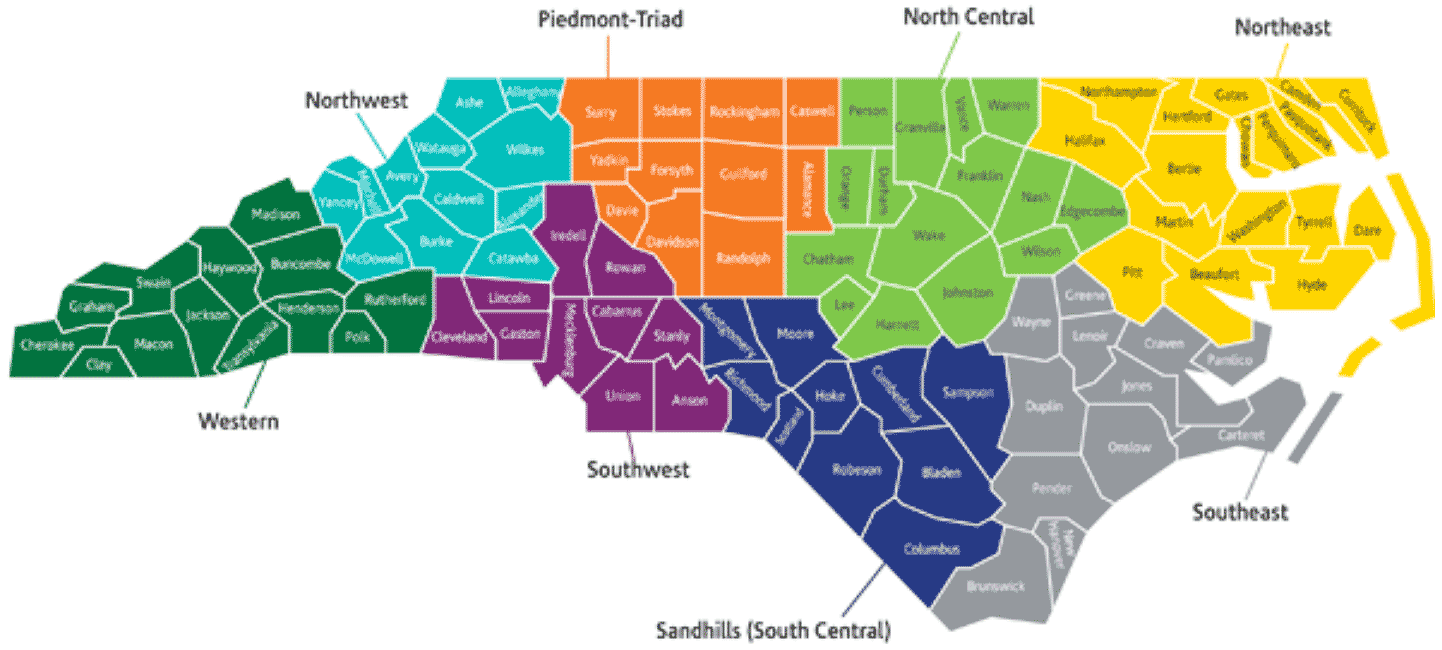 [Speaker Notes: Besides looking at the data for the entire state, the state has been divided into eight prosperity zones, 

We can look at salaries and job projections for just that part of the state.

Each part of the state is a little different.

=====
https://www.nccommerce.com/about-our-department/north-carolina-prosperity-zones]
NC - North Central Prosperity Zone (Total Change in Positions Projected from 2012 - 2022)
5,842	Registered Nurses
	5,686	Combined Food Preparation and Serving Workers, Including Fast Food
	3,874	Home Health Aides
	3,628	Nursing Assistants
	3,240	Customer Service Representatives
	3,236	Secretaries and Administrative Assistants, Except Legal, Medical, and Executive
	3,014	Retail Salespersons
	2,730	Software Developers, Applications
	2,573	General and Operations Managers
	2,331	Personal Care Aides
	2,238	Childcare Workers
	2,175	Health Specialties Teachers, Postsecondary
	1,941	Bookkeeping, Accounting, and Auditing Clerks
	1,718	Computer User Support Specialists
	1,643	Accountants and Auditors
	1,640	First-Line Supervisors of Office and Administrative Support Workers
	1,601	First-Line Supervisors of Construction Trades and Extraction Workers
	1,545	Elementary School Teachers, Except Special Education
	1,536	Business Operations Specialists, All Other
	1,529	First-Line Supervisors of Food Preparation and Serving Workers
	1,519	Sales Representatives, Wholesale and Manufacturing, Except Technical and Scientific Products
	1,482	Laborers and Freight, Stock, and Material Movers, Hand
	1,470	Waiters and Waitresses
	1,464	Preschool Teachers, Except Special Education
	1,450	Market Research Analysts and Marketing Specialists
	1,409	Computer Systems Analysts
	1,408	Office Clerks, General
	1,350	Construction Laborers
	1,334	Cooks, Restaurant
	1,309	Receptionists and Information Clerks
	1,303	Cashiers
	1,269	Electricians
[Speaker Notes: Here are the occupations with the most job openings projected over a ten-year period for the North Central Prosperity Zone.  That's the Triangle area up to the Virginia border.

If you are trying to build up your local economy, then this is where to build your career pathways.

In this zone they need lots of Registered Nurses and burger flippers.


=====

Occupations projected to be in high demand in 2022
http://www.careeroutlook.us]
NC – Western Prosperity Zone (Total Change in Positions Projected from 2012 - 2022)
1,968	Combined Food Preparation and Serving Workers, Including Fast Food
	1,712	Home Health Aides
	1,412	Registered Nurses
	1,210	Retail Salespersons
	1,022	Nursing Assistants
	958	Secretaries and Administrative Assistants, Except Legal, Medical, and Executive
	945	Waiters and Waitresses
	828	Cooks, Restaurant
	808	Carpenters
	685	Customer Service Representatives
	637	Maids and Housekeeping Cleaners
	514	Construction Laborers
	512	Bookkeeping, Accounting, and Auditing Clerks
	498	First-Line Supervisors of Food Preparation and Serving Workers
	495	General and Operations Managers
	490	Personal Care Aides
	487	First-Line Supervisors of Office and Administrative Support Workers
	480	Childcare Workers
	478	First-Line Supervisors of Construction Trades and Extraction Workers
	464	Landscaping and Groundskeeping Workers
	441	Laborers and Freight, Stock, and Material Movers, Hand
	430	Receptionists and Information Clerks
	410	Office Clerks, General
	408	Heavy and Tractor-Trailer Truck Drivers
	406	Janitors and Cleaners, Except Maids and Housekeeping Cleaners
	396	Cashiers
	393	Medical Assistants
	381	Elementary School Teachers, Except Special Education
	380	Accountants and Auditors
	355	Licensed Practical and Licensed Vocational Nurses
	334	Tellers
	331	Maintenance and Repair Workers, General
[Speaker Notes: And here is the Western Prosperity Zone.

You will notice that we need a lot of Registered Nurses and fast food workers in all parts of the state.  
In this zone, the food workers are at the top of the list.



=====

Occupations projected to be in high demand in 2022
http://www.careeroutlook.us]
NC – Southwest Prosperity Zone (Total Change in Positions Projected from 2012 - 2022)
5,026	Registered Nurses
	4,797	Combined Food Preparation and Serving Workers, Including Fast Food
	4,768	Retail Salespersons
	4,312	Customer Service Representatives
	2,748	Home Health Aides
	2,685	Secretaries and Administrative Assistants, Except Legal, Medical, and Executive
	2,565	Nursing Assistants
	2,536	Heavy and Tractor-Trailer Truck Drivers
	2,409	General and Operations Managers
	2,195	Laborers and Freight, Stock, and Material Movers, Hand
	2,190	First-Line Supervisors of Construction Trades and Extraction Workers
	1,901	Accountants and Auditors
	1,862	First-Line Supervisors of Office and Administrative Support Workers
	1,793	Elementary School Teachers, Except Special Education
	1,690	Childcare Workers
	1,634	Bookkeeping, Accounting, and Auditing Clerks
	1,512	Office Clerks, General
	1,479	Computer Systems Analysts
	1,437	Market Research Analysts and Marketing Specialists
	1,431	Software Developers, Applications
	1,430	Construction Laborers
	1,397	Waiters and Waitresses
	1,334	Securities, Commodities, and Financial Services Sales Agents
	1,318	Personal Financial Advisors
	1,305	Financial Managers
	1,300	Personal Care Aides
	1,241	Management Analysts
	1,221	Cooks, Restaurant
	1,215	Sales Representatives, Wholesale and Manufacturing, Except Technical and Scientific Products
	1,189	Janitors and Cleaners, Except Maids and Housekeeping Cleaners
	1,185	Carpenters
	1,180	First-Line Supervisors of Food Preparation and Serving Workers
[Speaker Notes: And here is the Southwest Prosperity Zone.

Here the Registered Nurses are back on top.



=====

Occupations projected to be in high demand in 2022
http://www.careeroutlook.us]
NC – Sandhills Prosperity Zone (Total Change in Positions Projected from 2012 - 2022)
3,800	Home Health Aides
	2,154	Nursing Assistants
	1,425	Registered Nurses
	1,032	Combined Food Preparation and Serving Workers, Including Fast Food
	914	Retail Salespersons
	889	Secretaries and Administrative Assistants, Except Legal, Medical, and Executive
	765	Elementary School Teachers, Except Special Education
	714	Licensed Practical and Licensed Vocational Nurses
	592	Childcare Workers
	564	Personal Care Aides
	559	Receptionists and Information Clerks
	508	Customer Service Representatives
	506	Interpreters and Translators
	499	First-Line Supervisors of Office and Administrative Support Workers
	472	Janitors and Cleaners, Except Maids and Housekeeping Cleaners
	447	Maids and Housekeeping Cleaners
	440	Bookkeeping, Accounting, and Auditing Clerks
	429	General and Operations Managers
	425	Preschool Teachers, Except Special Education
	415	Teacher Assistants
	409	Office Clerks, General
	342	Medical Secretaries
	315	Laborers and Freight, Stock, and Material Movers, Hand
	305	Construction Laborers
	298	Medical Assistants
	286	Cashiers
	278	Social and Human Service Assistants
	274	Heavy and Tractor-Trailer Truck Drivers
	269	First-Line Supervisors of Food Preparation and Serving Workers
	268	Emergency Medical Technicians and Paramedics
	262	First-Line Supervisors of Construction Trades and Extraction Workers
	235	Child, Family, and School Social Workers
[Speaker Notes: And here is the Sandhills Prosperity Zone.

Registered Nurses are third. 

Look at the high need for Home Health Aides in this zone.  

Aging baby boomers are retiring to Southern Pines and need help in the home.



=====

Occupations projected to be in high demand in 2022
http://www.careeroutlook.us]
NC – Southeast Prosperity Zone (Total Change in Positions Projected from 2012 - 2022)
3,095	Combined Food Preparation and Serving Workers, Including Fast Food
	2,397	Home Health Aides
	1,938	Registered Nurses
	1,599	Nursing Assistants
	1,458	Retail Salespersons
	1,269	Waiters and Waitresses
	1,142	Secretaries and Administrative Assistants, Except Legal, Medical, and Executive
	979	Childcare Workers
	926	Customer Service Representatives
	923	Receptionists and Information Clerks
	906	Cooks, Restaurant
	853	First-Line Supervisors of Food Preparation and Serving Workers
	768	Bookkeeping, Accounting, and Auditing Clerks
	735	General and Operations Managers
	724	Personal Care Aides
	660	First-Line Supervisors of Office and Administrative Support Workers
	628	Elementary School Teachers, Except Special Education
	619	Medical Assistants
	600	Office Clerks, General
	581	Licensed Practical and Licensed Vocational Nurses
	578	Maids and Housekeeping Cleaners
	576	Heavy and Tractor-Trailer Truck Drivers
	571	Carpenters
	558	Heating, Air Conditioning, and Refrigeration Mechanics and Installers
	553	Cashiers
	530	Janitors and Cleaners, Except Maids and Housekeeping Cleaners
	481	Electricians
	477	First-Line Supervisors of Construction Trades and Extraction Workers
	476	Medical Secretaries
	471	Laborers and Freight, Stock, and Material Movers, Hand
	453	Teacher Assistants
	449	Accountants and Auditors
[Speaker Notes: And here is the Southeast Prosperity Zone.

Lots of food workers at the coast for all the tourists who like to eat.



=====

Occupations projected to be in high demand in 2022
http://www.careeroutlook.us]
NC – Piedmont-Triad Prosperity Zone (Total Change in Positions Projected from 2012 - 2022)
3,851	Home Health Aides
	3,560	Registered Nurses
	2,837	Nursing Assistants
	2,641	Combined Food Preparation and Serving Workers, Including Fast Food
	2,194	Customer Service Representatives
	2,106	Personal Care Aides
	1,841	Retail Salespersons
	1,550	Secretaries and Administrative Assistants, Except Legal, Medical, and Executive
	1,156	Laborers and Freight, Stock, and Material Movers, Hand
	1,109	Childcare Workers
	1,081	Medical and Clinical Laboratory Technicians
	1,078	Janitors and Cleaners, Except Maids and Housekeeping Cleaners
	1,042	Heavy and Tractor-Trailer Truck Drivers
	1,022	Licensed Practical and Licensed Vocational Nurses
	1,011	First-Line Supervisors of Office and Administrative Support Workers
	999	First-Line Supervisors of Construction Trades and Extraction Workers
	991	Maids and Housekeeping Cleaners
	956	Carpenters
	889	Bookkeeping, Accounting, and Auditing Clerks
	871	Receptionists and Information Clerks
	861	Construction Laborers
	811	Packers and Packagers, Hand
	801	General and Operations Managers
	793	Medical Secretaries
	776	Medical Assistants
	749	Sales Representatives, Wholesale and Manufacturing, Except Technical and Scientific Products
	645	First-Line Supervisors of Food Preparation and Serving Workers
	604	Landscaping and Groundskeeping Workers
	583	Cooks, Restaurant
	578	Billing and Posting Clerks
	575	Preschool Teachers, Except Special Education
	566	Market Research Analysts and Marketing Specialists
[Speaker Notes: And here is the Piedmont-Triad Prosperity Zone.



=====

Occupations projected to be in high demand in 2022
http://www.careeroutlook.us]
NC – Northeast Prosperity Zone (Total Change in Positions Projected from 2012 - 2022)
2,376	Combined Food Preparation and Serving Workers, Including Fast Food
	1,878	Nursing Assistants
	1,849	Home Health Aides
	1,316	Registered Nurses
	721	Personal Care Aides
	687	Retail Salespersons
	673	Waiters and Waitresses
	656	Customer Service Representatives
	594	Secretaries and Administrative Assistants, Except Legal, Medical, and Executive
	528	General and Operations Managers
	518	Childcare Workers
	502	Maids and Housekeeping Cleaners
	497	First-Line Supervisors of Food Preparation and Serving Workers
	488	Bookkeeping, Accounting, and Auditing Clerks
	426	Janitors and Cleaners, Except Maids and Housekeeping Cleaners
	417	Construction Laborers
	411	First-Line Supervisors of Construction Trades and Extraction Workers
	374	Carpenters
	363	First-Line Supervisors of Office and Administrative Support Workers
	359	Office Clerks, General
	351	Heavy and Tractor-Trailer Truck Drivers
	319	Maintenance and Repair Workers, General
	293	Cooks, Restaurant
	286	Licensed Practical and Licensed Vocational Nurses
	275	Fishers and Related Fishing Workers
	271	Laborers and Freight, Stock, and Material Movers, Hand
	234	Preschool Teachers, Except Special Education
	231	Health Specialties Teachers, Postsecondary
	219	Clergy
	202	Electricians
	200	Elementary School Teachers, Except Special Education
	200	Cashiers
[Speaker Notes: And the Northeast Prosperity Zone.



=====

Occupations projected to be in high demand in 2022
http://www.careeroutlook.us]
NC – Northwest Prosperity Zone (Total Change in Positions Projected from 2012 - 2022)
1,809	Home Health Aides
	861	Personal Care Aides
	667	Combined Food Preparation and Serving Workers, Including Fast Food
	657	Registered Nurses
	615	Carpenters
	520	Retail Salespersons
	520	Secretaries and Administrative Assistants, Except Legal, Medical, and Executive
	518	Customer Service Representatives
	470	Nursing Assistants
	445	Laborers and Freight, Stock, and Material Movers, Hand
	383	Heavy and Tractor-Trailer Truck Drivers
	347	Landscaping and Groundskeeping Workers
	254	Janitors and Cleaners, Except Maids and Housekeeping Cleaners
	246	Construction Laborers
	229	Maids and Housekeeping Cleaners
	225	First-Line Supervisors of Construction Trades and Extraction Workers
	224	Childcare Workers
	224	First-Line Supervisors of Office and Administrative Support Workers
	217	Bookkeeping, Accounting, and Auditing Clerks
	201	Operating Engineers and Other Construction Equipment Operators
	200	Cooks, Restaurant
	188	Clergy
	181	Social and Human Service Assistants
	180	Office Clerks, General
	176	General and Operations Managers
	172	Insurance Sales Agents
	162	Heating, Air Conditioning, and Refrigeration Mechanics and Installers
	160	Medical Secretaries
	157	Preschool Teachers, Except Special Education
	151	Pharmacy Technicians
	150	Receptionists and Information Clerks
	148	Medical Assistants
[Speaker Notes: And here is the Northwest Prosperity Zone.

Another zone where Home Health Aides are on the top of the list.

Baby boomers are retiring to Boone and other places in the mountains and need some personal help.


=====

Occupations projected to be in high demand in 2022
http://www.careeroutlook.us]
All NC Associate Degrees
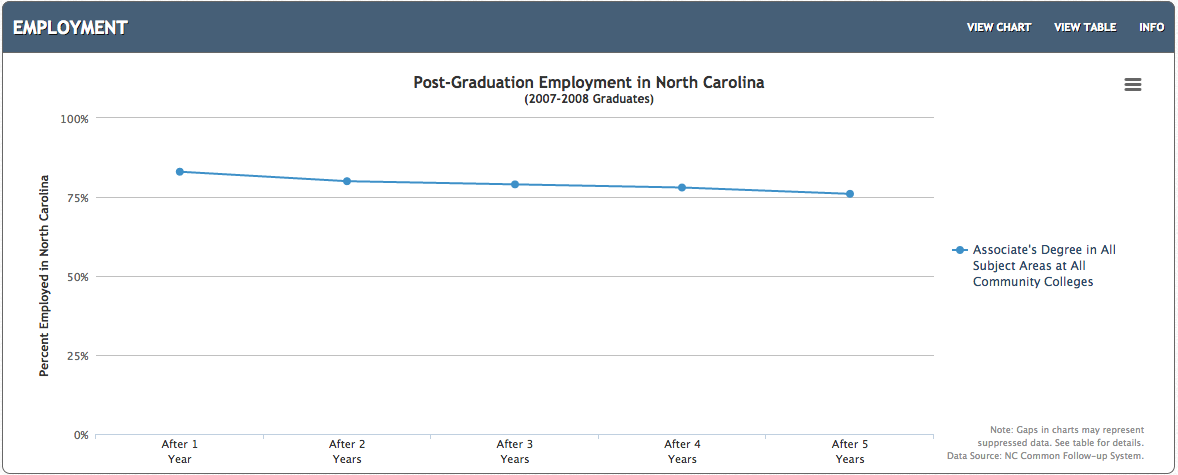 83%
76%
[Speaker Notes: This shows employment for the first five years after graduation for folks who earned an Associate Degree in North Carolina.

This shows the graduates who are receiving a paycheck.  It does not include independent contractors or self-employed.
It also does not include graduates who get employed in another state or work for the federal government, like post offices and military.

With all those exclusions, we still show that over 76 percent of the folks who earned an Associate Degree in North Carolina are still receiving a paycheck in North Carolina five years after graduation.  

That’s really good.



====
http://nctower.com/output/ncccs/4506/2008/

2007-2008 graduates from all Associate Degree programs in NC]
Selected NC Associate Degrees
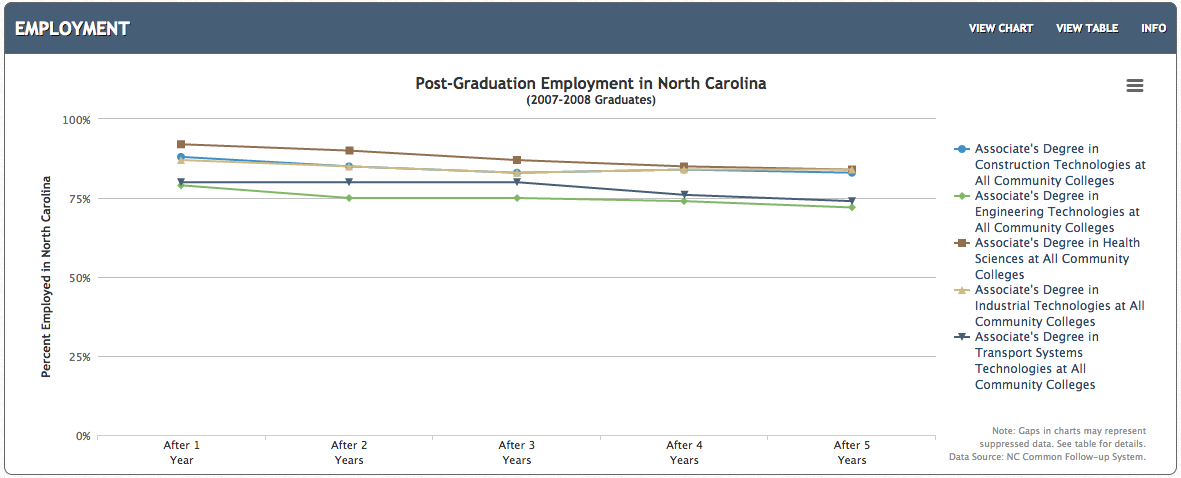 92%
84%
79%
72%
[Speaker Notes: And if we look at some selected Associate Degree programs.

For the most part, -- they are all over 75 percent employed after five years.

Health Sciences, Construction, and Industrial Technologies are the three highest with 84 percent employment after 5 years.

Engineering Technologies is at 72 percent employment. 
Still not bad.


====
http://nctower.com/output/ncccs/4840-4946-4797-4887-5059/

2007-2008 graduates from selected Associate Degree programs in NC]
All NC Bachelor Degrees
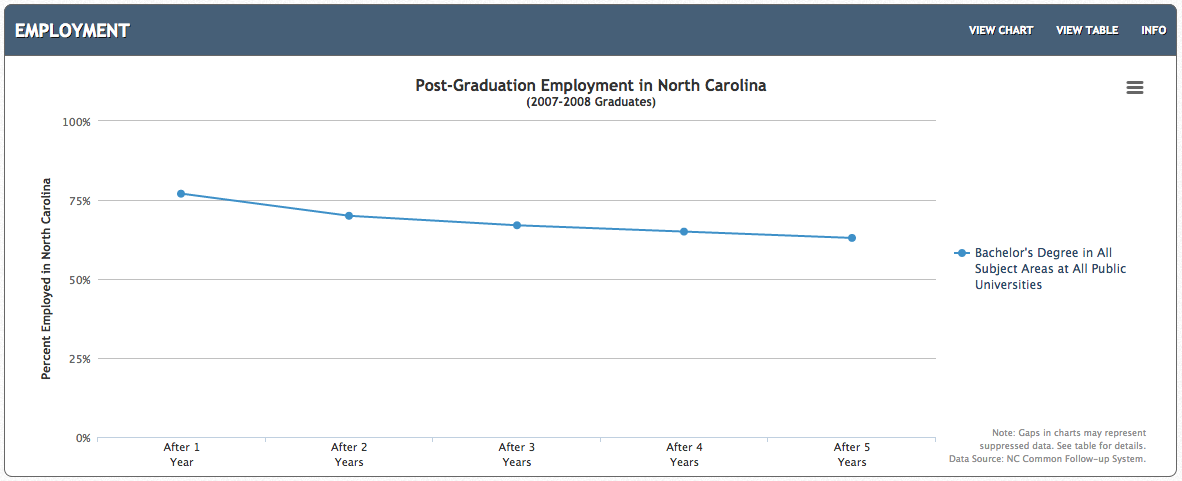 77%
63%
[Speaker Notes: And here is the employment for the first five years out of college for Bachelor Degree graduates from our NC Public Universities.

After 5 years, 63 percent are receiving a paycheck.


====
http://nctower.com/output/unc/7810/

2007-2008 Bachelor Degree graduates from All NC Universities]
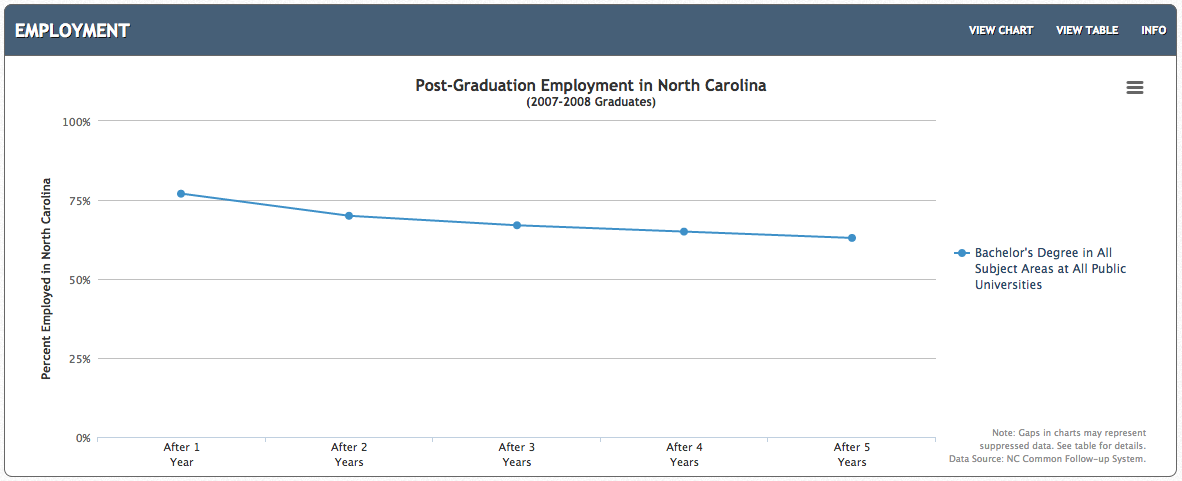 77%
63%
NC Bachelor Degree
29,044 graduates
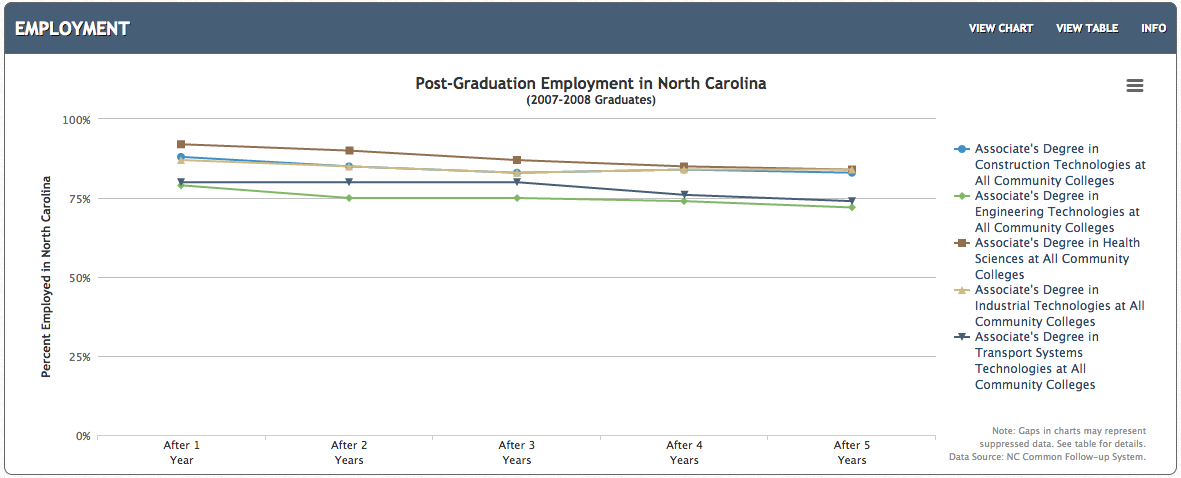 79-92%
72-84%
NC Associate Degrees
5,310 graduates
[Speaker Notes: Here at the top we see all Bachelor Degree graduates in North Carolina -- where the employment rate right out of college is 77 percent, and after five years, the employment rate is 63 percent.

On the bottom you see the same graph of our associate degree graduates with a five-year employment rate of 72 to 84 percent.

Graduates with an Associate degree appear to stay employed at a much higher rate then the graduates with a Bachelors degree.

Be aware that this shows only folks who graduate from a North Carolina college and are employed in North Carolina, receiving a salary that pays into the unemployment insurance system.  
Graduates who are self-employed, contracted employees, military or federal government employees, and people who get jobs in other states or countries, do not show up in these data.

This seems to indicate a high demand for folks with a technical associate degree.  And less demand for graduates of a four-year program.

Take these data to the high school counselors, teachers, parents, potential college students --- and let them know that their long-held beliefs about 2-year vs 4-year degrees is old-fashioned.  Show them these facts, and ask them to lay their facts on the table.


====
http://nctower.com/output/unc/7810/
2007-2008 Bachelor Degree graduates from All NC Universities


http://nctower.com/output/ncccs/4840-4946-4797-4887-5059/
2007-2008 graduates from selected Associate Degree programs in NC]
States with Most New Jobs(Total Change in Positions Projected from 2014 - 2024)
Numeric Change
% Change
9,788,900	United States
	2,585,500	California
	2,569,930	Texas
	1,548,590	Florida
	1,297,960	New York
	639,950	Colorado
	582,470	Washington
	577,300	Arizona
	540,150	North Carolina
	504,540	Maryland
	476,730	Georgia
	400,000	Tennessee
	378,130	Utah
	371590	Illinois
	368050	Virginia
	345920	Pennsylvania
	327030	Michigan
	326100	Kentucky
	313920	Indiana
	313340	Nevada
	300180	Ohio
	275310	New Jersey
	259860	Oregon
	204760	Massachusetts
	196010	Wisconsin
	183230	South Carolina
	177310	Missouri
	159080	Alabama
	154140	Iowa
	153880	Oklahoma
	147170	Louisiana
	138080	Idaho
	130080	Arkansas
	130000	Minnesota
	113140	Connecticut
	106040	Kansas
	97560	Nebraska
	76590	Mississippi
	76590	Mississippi
	65830	New Mexico
	55980	Montana
	47290	New Hampshire
	46040	District of Columbia
	38790	Hawaii
	37150	Delaware
	36080	Rhode Island
	32110	South Dakota
	20630	North Dakota
	19650	Alaska
	16550	Vermont
	9680	Puerto Rico
	5430	West Virginia
	5320	Maine
	4580	Wyoming
	1880	Virgin Islands
27.4	Utah
	24.5	Nevada
	24.3	Colorado
	21.2	Arizona
	20.7	Texas
	19.9	Idaho
	18.3	Florida
	18.2	Maryland
	16.6	Washington
	15.2	Kentucky
	15.1	California
	13.9	Oregon
	13.2	Tennessee
	13.1	New York
	12.3	North Carolina
	11.4	Montana
	11.1	Georgia
	10.1	Indiana
	9.9	Arkansas
	9.3	Virginia
	8.9	South Carolina
	8.7	Oklahoma
	8.6	Iowa
	8.6	Nebraska
	8.1	Delaware
	7.7	Alabama
	7.7	New Mexico
	7.4	Michigan
	7.2	Kansas
	7.1	Louisiana
	7.1	Rhode Island
	7	New Hampshire
	6.7	South Dakota
	6.6	Mississippi
	6.6	Mississippi
	6.5	 United States
	6.5	New Jersey
	6.1	Missouri
	6.1	Connecticut
	6	Wisconsin
	6	District of Columbia
	5.9	Illinois
	5.8	Alaska
	5.7	Pennsylvania
	5.7	Massachusetts
	5.6	Hawaii
	5.6	Virgin Islands
	5.3	Ohio
	4.5	Vermont
	4.3	Minnesota
	4	North Dakota
	1.5	Wyoming
	0.9	Puerto Rico
	0.8	Maine
	0.7	West Virginia
[Speaker Notes: Here you can compare the states with the most projected job openings.

On the left you see the number of job openings projected over the ten years for each state.
On the right you see the percentage change in jobs over the ten years for each state.

Some states are predicting a large number of job openings, but for our highly populated states, it might not be a large percentage of jobs based on the size of the population.

You see states that I have highlighted in blue. They are near the top of both sides.  
That means they are expecting a large number of job openings, which is also a large percentage of their current workforce.  Those are the states that are growing the fastest.
You see North Carolina on the left. Projected to have the eighth most number of new jobs.  On the right our state is not far down at 12.3 percent.

The state with the least job openings projected is Wyoming.



============
http://projectionscentral.com/Projections/LongTerm

“Total, All Occupations” for each state.
“Numeric Employment Change” is the number of new jobs projected over the ten year period.

www.projectionscentral.com/]
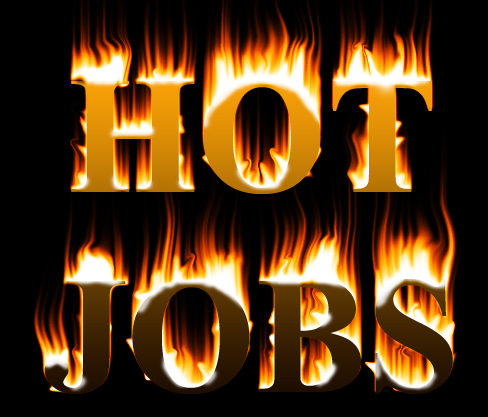 [Speaker Notes: The last ten slides I have shown contain federal and state job projection data.

If you Google “Hot Jobs,” you will be overwhelmed with lots of lists of what someone considers to be jobs that are in high demand.  

Choosing a career that is in high-demand, meaning that for the foreseeable future, there will be lots of job openings, will help ensure that there is a really good possibility you will be employed.  

There is no sense in going through a training program just to find that nobody is hiring.




=====
http://hhstaffingservices.com/wp-content/uploads/2013/02/hot-jobs-icon.jpg
http://hhstaffingservices.com/job-seekers/hot-jobs-list-will-pay-cash-referral-bonus/]
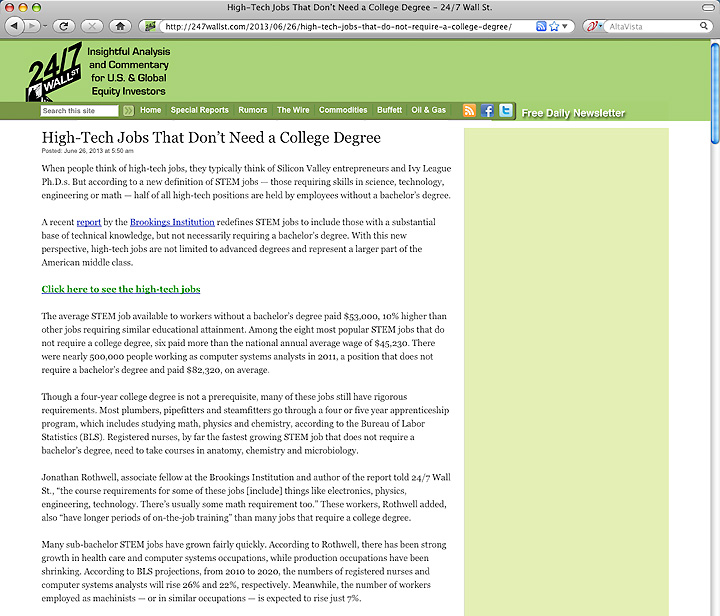 1. Registered Nurses
2. Automotive Service Technicians and Mechanics
3. Carpenters
4. Electricians
5. Computer Systems Analysts
6. Machinists
7. Plumbers, Pipefitters, Steamfitters
8. Welders, Cutters, Solderers and Brazers
[Speaker Notes: This hot job list shows the top jobs that don’t require a four-year degree.

All good, community college programs


====

The average STEM job available to workers without a bachelor’s degree paid $53,000, 10% higher than other jobs requiring similar educational attainment.

1. Registered Nurses
2. Automotive Service Technicians and Mechanics
3. Carpenters
4. Electricians
5. Computer Systems Analysts
6. Machinists
7. Plumbers, Pipefitters, Steamfitters
8. Welders, Cutters, Solderers and Brazers

====
http://247wallst.com/2013/06/26/high-tech-jobs-that-do-not-require-a-college-degree/

High-Tech Jobs That Don’t Need a College Degree

Read more: High-Tech Jobs That Don’t Need a College Degree - 24/7 Wall St. http://247wallst.com/2013/06/26/high-tech-jobs-that-do-not-require-a-college-degree/#ixzz2XQ7hpswB


June 26, 2013

The average STEM job available to workers without a bachelor’s degree paid $53,000, 10% higher than other jobs requiring similar educational attainment. Among the eight most popular STEM jobs that do not require a college degree, six paid more than the national annual average wage of $45,230. There were nearly 500,000 people working as computer systems analysts in 2011, a position that does not require a bachelor’s degree and paid $82,320, on average.

Though a four-year college degree is not a prerequisite, many of these jobs still have rigorous requirements. Most plumbers, pipefitters and steamfitters go through a four or five year apprenticeship program, which includes studying math, physics and chemistry, according to the Bureau of Labor Statistics (BLS). Registered nurses, by far the fastest growing STEM job that does not require a bachelor’s degree, need to take courses in anatomy, chemistry and microbiology.

Read more: High-Tech Jobs That Don’t Need a College Degree - 24/7 Wall St. http://247wallst.com/2013/06/26/high-tech-jobs-that-do-not-require-a-college-degree/#ixzz2XQ7ptbo3]
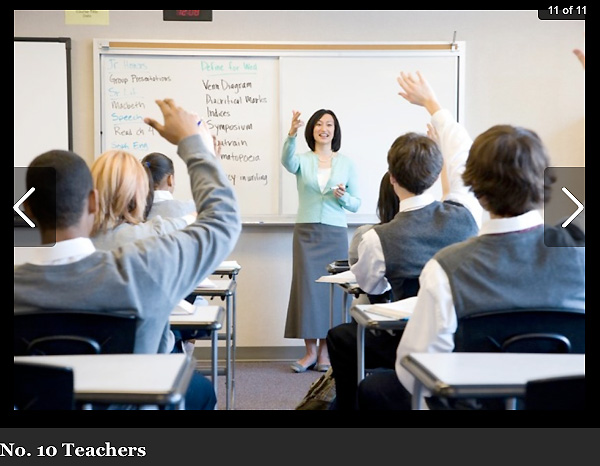 10 Hardest to Fill Jobs in America
[Speaker Notes: I found this list called "top ten hardest-to-fill jobs."

Teachers are on the list at number ten.

Teachers of all kinds are the occupation that requires a bachelor degree -- that is in the highest demand.  




======

Forbes recently looked at the 10 Hardest to Fill Jobs in America


===
http://www.forbes.com/sites/jacquelynsmith/2013/05/28/the-10-hardest-jobs-to-fill-in-2013/]
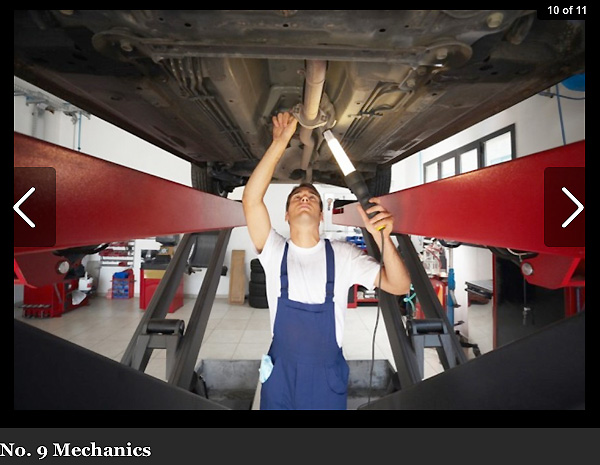 10 Hardest to Fill Jobs in America
[Speaker Notes: Mechanics are in high demand.  We depend on our cars and want them fixed fast and correctly.

Top mechanics can make over $100,000 working at the large dealerships.  




======
Forbes recently looked at the 10 Hardest to Fill Jobs in America


===
http://www.forbes.com/sites/jacquelynsmith/2013/05/28/the-10-hardest-jobs-to-fill-in-2013/]
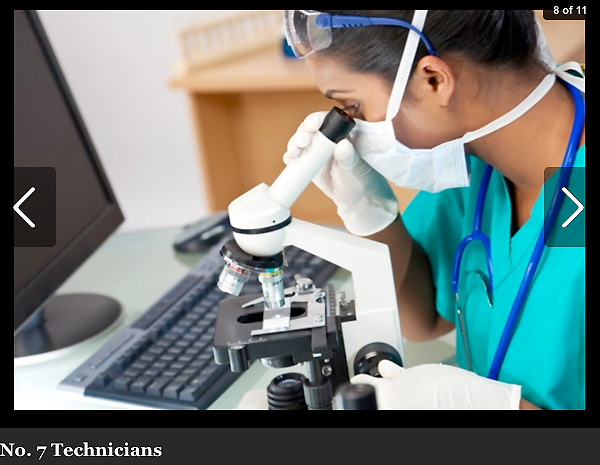 10 Hardest to Fill Jobs in America
[Speaker Notes: Technicians are in high demand.

This is the Science and Technology side of the STEM that we keep hearing about.
 


======
Forbes recently looked at the 10 Hardest to Fill Jobs in America


===
http://www.forbes.com/sites/jacquelynsmith/2013/05/28/the-10-hardest-jobs-to-fill-in-2013/]
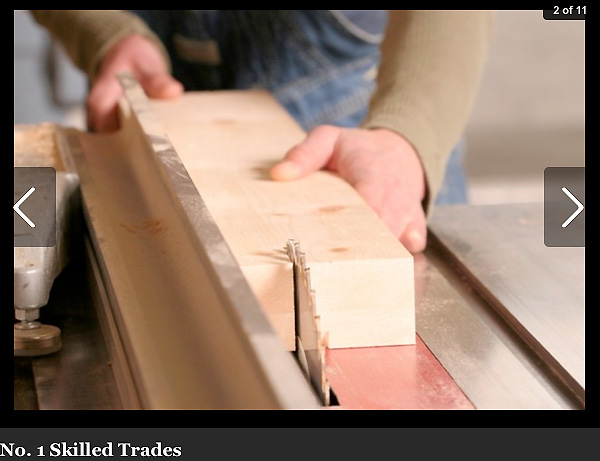 10 Hardest to Fill Jobs in America
[Speaker Notes: One reason that skilled trades are in high demand is because years ago we started discouraging kids from going into blue-collar jobs. 

And now that we are coming out of the recession, --  the building boom has begun with no one to do the work.



======
Forbes recently looked at the 10 Hardest to Fill Jobs in America


===
http://www.forbes.com/sites/jacquelynsmith/2013/05/28/the-10-hardest-jobs-to-fill-in-2013/]
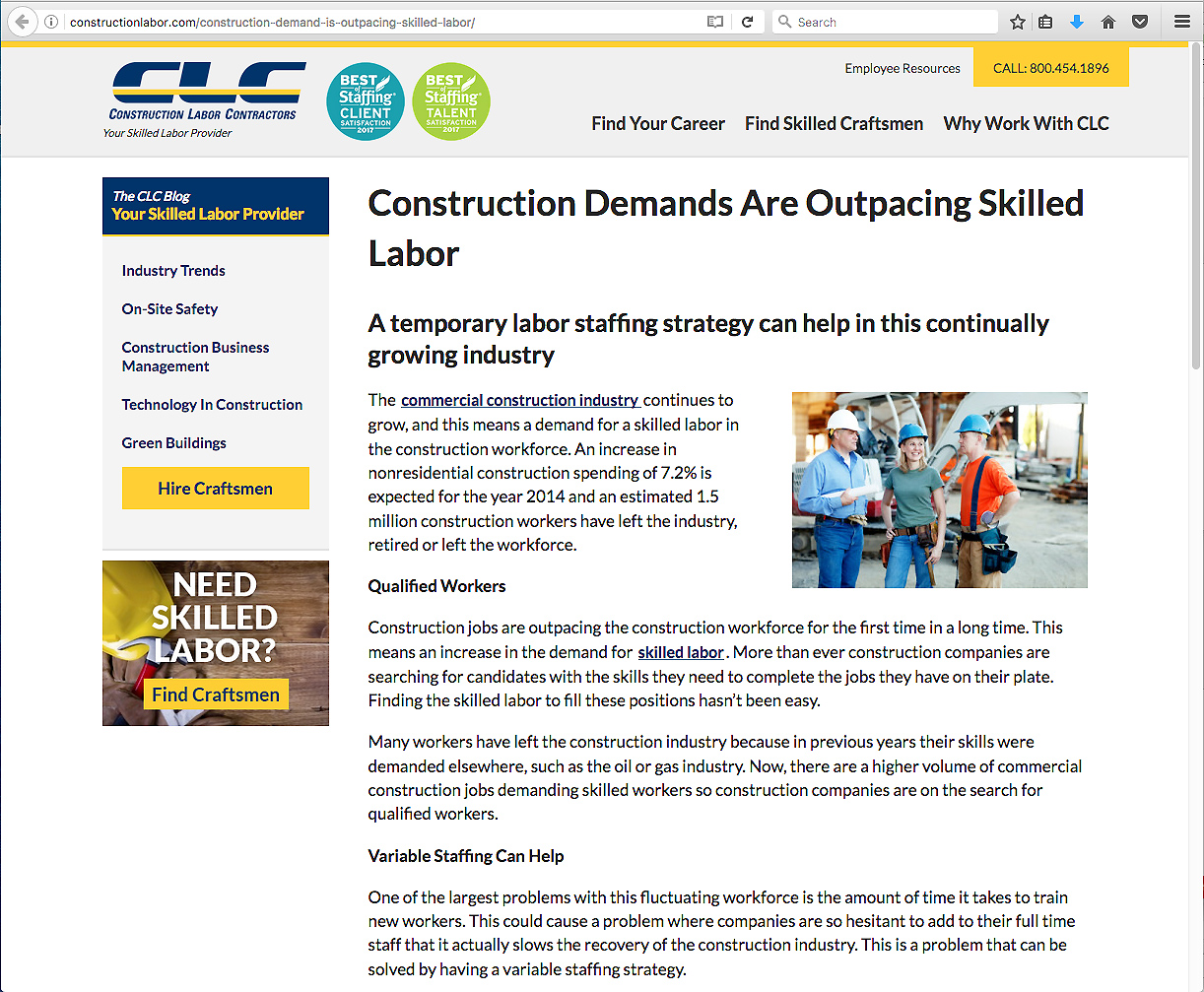 [Speaker Notes: Lots of folks left the construction industry during the recession. 

Now the construction industry is working to rebuild their labor pool.  

The problem is that there are not enough folks in the pipeline training for jobs in the construction industry.

Lots of high schools have dropped their construction programs, and most community colleges have moved construction to Continuing Education.

How do we get more folks to consider careers in construction?

===
http://constructionlabor.com/construction-demand-is-outpacing-skilled-labor/]
NC Construction Careers Awareness Week
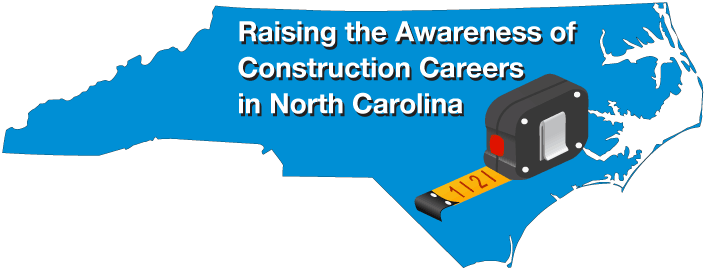 April 8-12, 2019
NCperkins.org/construction
[Speaker Notes: Because of the high demand of the construction industry coming out of the recession, 
We coordinate a Construction Careers Awareness Week in the spring where community colleges as well as high schools and construction companies open their doors to educate the public about careers in construction.

Lots of open houses all across the state.  Check it out on our NC perkins  dot org website.

======
http://www.ncperkins.org/construction
April 8-12, 2019]
Top 10 Job Titles that Didn’t Exist Five Years Ago
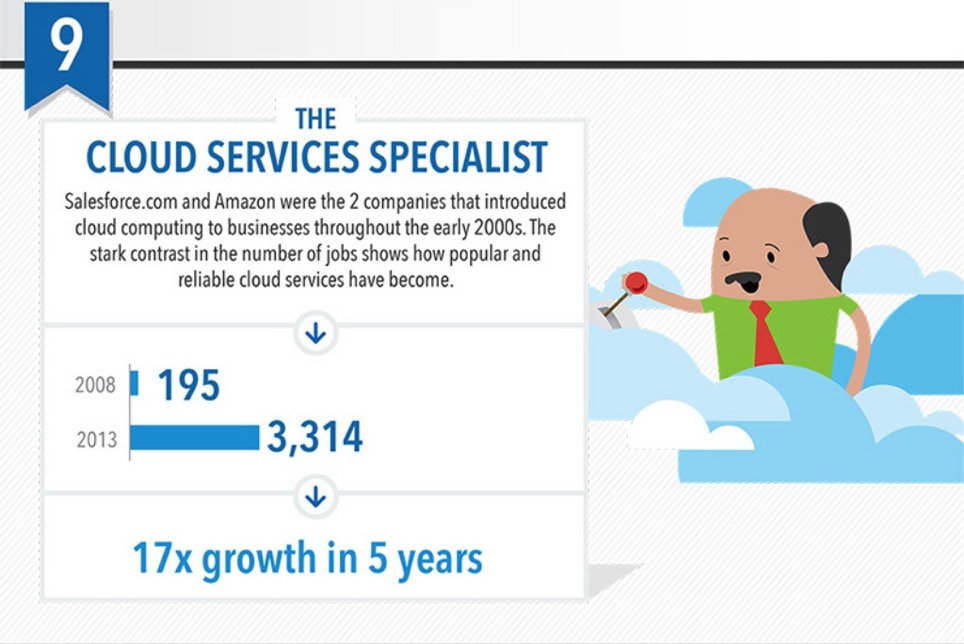 [Speaker Notes: You’ve heard about the cloud … Now someone has to maintain it and keep it going.

I found this list of Top Ten Job Titles that Didn’t Exist Five Years Ago.

My dad spent his whole career working on clouds, but then he was a meteorologist.  The clouds have changed.




=====
http://talent.linkedin.com/blog/index.php/2014/01/top-10-job-titles-that-didnt-exist-5-years-ago-infographic

Top 10 Job Titles That Didn’t Exist 5 Years Ago

Methodological details: We counted the frequencies of all English words and phrases used in job titles that were held in 2013 and compared the results to job titles that were held in 2008. We then took the top titles that saw the largest growth in frequency in that 5 year period and ranked them by their relative size in 2013. “Big data” and “cloud services” were the root phrases used to determine frequencies for “big data architect” and “cloud services manager” (which had many permutations, e.g. “big data architect/analyst/engineer” etc.). For simplicity’s sake, the titles you see above were used as examples. Data is current as of November 26, 2013.]
Top 10 Job Titles that Didn’t Exist Five Years Ago
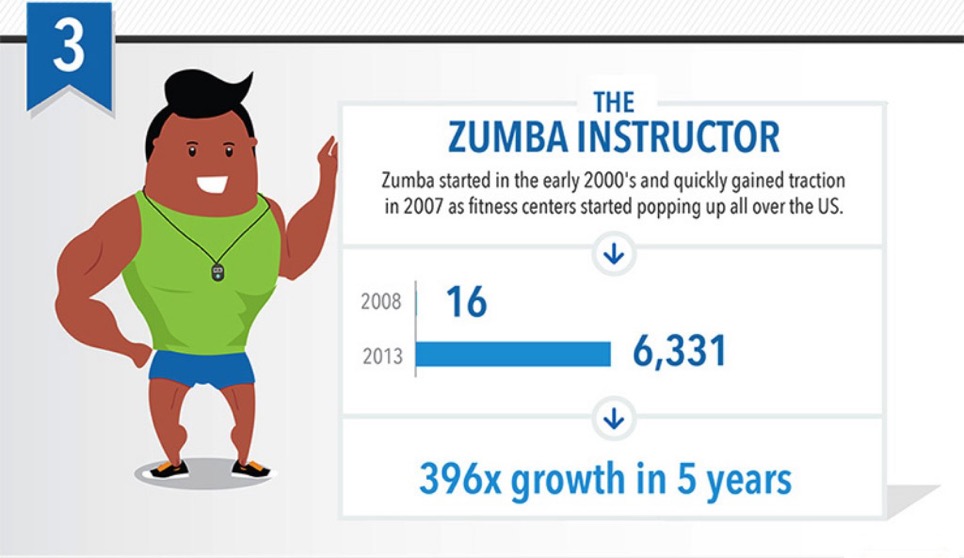 [Speaker Notes: Look!  It’s a high demand job that does not require a computer!

Raise your hand if you Zumba.

Sometimes we need to get away from our computers for a little while, and that’s why Zumba instructors are in high demand.




=====
http://talent.linkedin.com/blog/index.php/2014/01/top-10-job-titles-that-didnt-exist-5-years-ago-infographic

Top 10 Job Titles That Didn’t Exist 5 Years Ago

Methodological details: We counted the frequencies of all English words and phrases used in job titles that were held in 2013 and compared the results to job titles that were held in 2008. We then took the top titles that saw the largest growth in frequency in that 5 year period and ranked them by their relative size in 2013. “Big data” and “cloud services” were the root phrases used to determine frequencies for “big data architect” and “cloud services manager” (which had many permutations, e.g. “big data architect/analyst/engineer” etc.). For simplicity’s sake, the titles you see above were used as examples. Data is current as of November 26, 2013.]
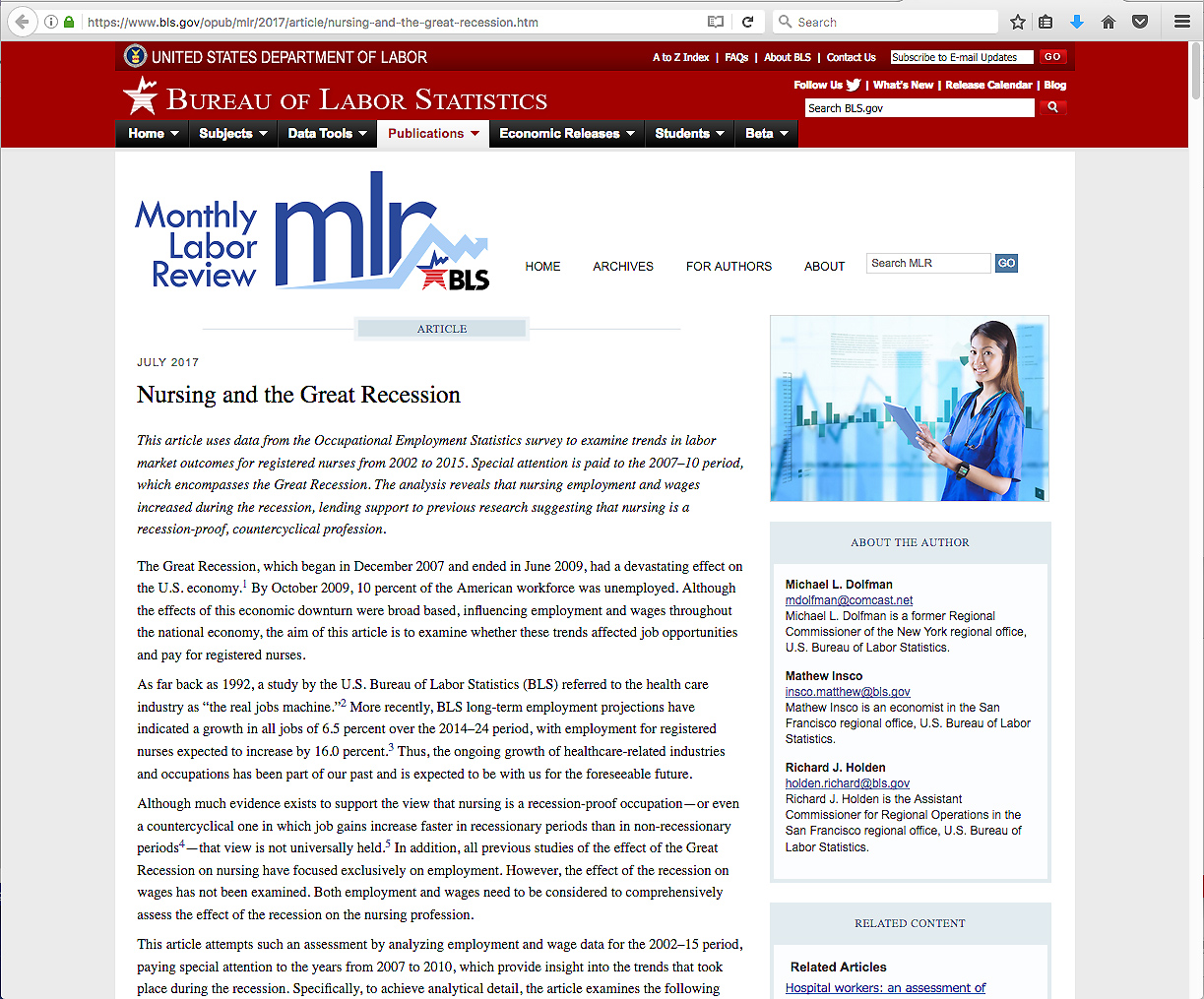 [Speaker Notes: Nursing, as well as the rest of the healthcare industry, weathered the recession better than any other segment of industry.

And the demand is great for Nursing and other allied health professionals.


====
https://www.bls.gov/opub/mlr/2017/article/nursing-and-the-great-recession.htm]
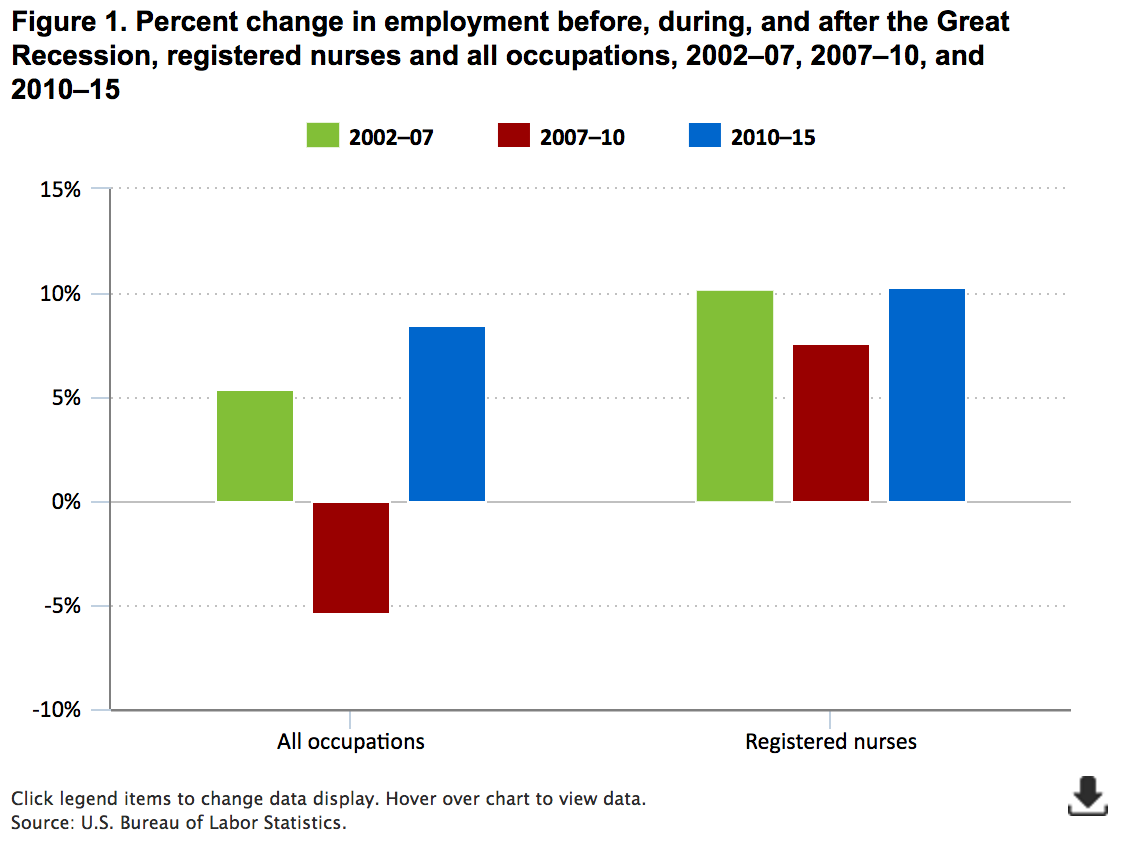 10.2%
10.3%
8.5%
7.6%
5.4%
-5.4%
[Speaker Notes: We are looking here at the change in employment over three time periods.

Green is before the recent recession, red is during the recession, and blue is after the recession.

On the left side of the screen you see the data for all occupations.  On the right you see the data for registered nurses.

If you focus on the two red rectangles, which represent change in employment during the recession.  You see that there was a negative 5.4 percent drop in employment overall, whereas there was a positive increase of 7.6 percent for Registered Nurses.

What this says, is that lots of folks lost their jobs during the recession, however folks employed in healthcare, specifically Registered Nurses, did not get hit hard by the recession.  They kept hiring employees.

The recession had little impact on the healthcare industry.

So if you are working with folks who are looking for a stable career, healthcare might be their best choice.


=====
https://www.bls.gov/opub/mlr/2017/article/nursing-and-the-great-recession.htm

Nursing employment in the United States
During the 2002–15 period, employment of registered nurses across the nation increased by 689,280, or 30.8 percent. By contrast, over the same timeframe, the nation’s economy added 10,372,900 jobs—a growth rate of 8.1 percent. Thus, during this 13-year period, 6.6 percent of net national job growth (about 1 out of every 15 new jobs) was due to the increase in registered nursing employment.
In the national economy, however, job growth was anything but steady. National employment increased by 6,830,490 (5.4 percent) between 2002 and 2007, decreased by 7,257,090 (−5.4 percent) between 2007 and 2010, and increased by 10,799,500 (8.5 percent) between 2010 and 2015. (See figure 1.)

In contrast to the uneven national job picture, employment growth among registered nurses was steady, averaging more than 50,000 new jobs each year between 2002 and 2015. This increase, coupled with the marked fluctuation in national employment, affected the national job picture. In 2002, jobs for registered nurses represented 1.8 percent of the national job base. By 2015, this percentage had reached more than 2 percent, meaning that about 2 out of every 100 jobs in the country were in registered nursing.
As noted earlier, focusing only on the recessionary years between 2007 and 2010, which encompasses the Great Recession, suggests that the national economy lost 7,257,090 million jobs—an employment decline of 5.4 percent. By contrast, employment of registered nurses moved in the opposite direction, increasing by 186,680, or 7.6 percent, over the same period.]
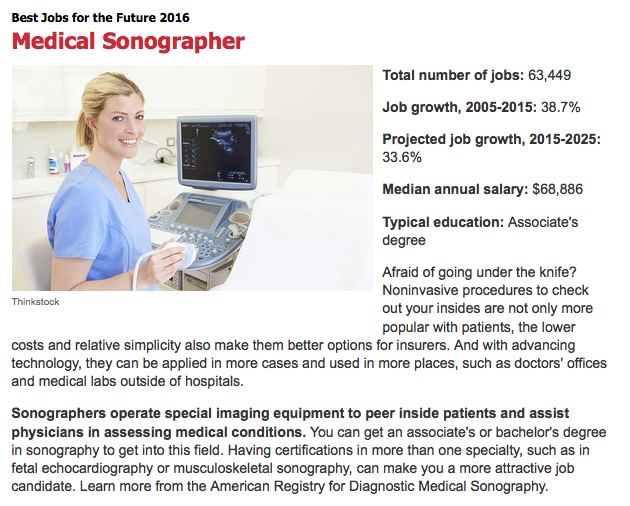 [Speaker Notes: The sonographer uses ultrasound, a process of sending sound waves through your body to allow the doctors to know what’s going on inside.

It’s not just for looking at unborn babies, there are many uses of sonography.

My doctor used it on me to look inside my head.  
There were no babies in there!

I do predict a huge demand for sonographers in many industries other than Healthcare.  Like looking into materials like steel and concrete.



=======
http://www.kiplinger.com/slideshow/business/T012-S001-best-jobs-for-the-future-2016/index.html]
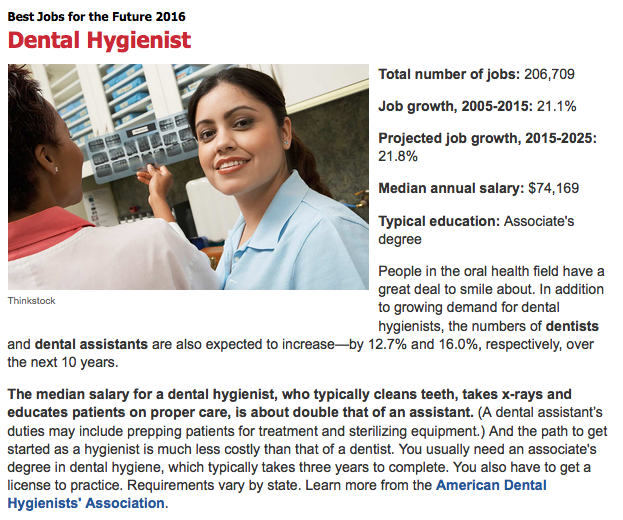 [Speaker Notes: For only two years of college, you can start at a very high salary.  

That is, if you don’t mind putting your hands in other people’s mouths.

But you do have Fridays off.

And the dental hygienists will be in high demand for many years to come.



=======
http://www.kiplinger.com/slideshow/business/T012-S001-best-jobs-for-the-future-2016/index.html]
Associate Degree - Dental HygieneWake Tech CC
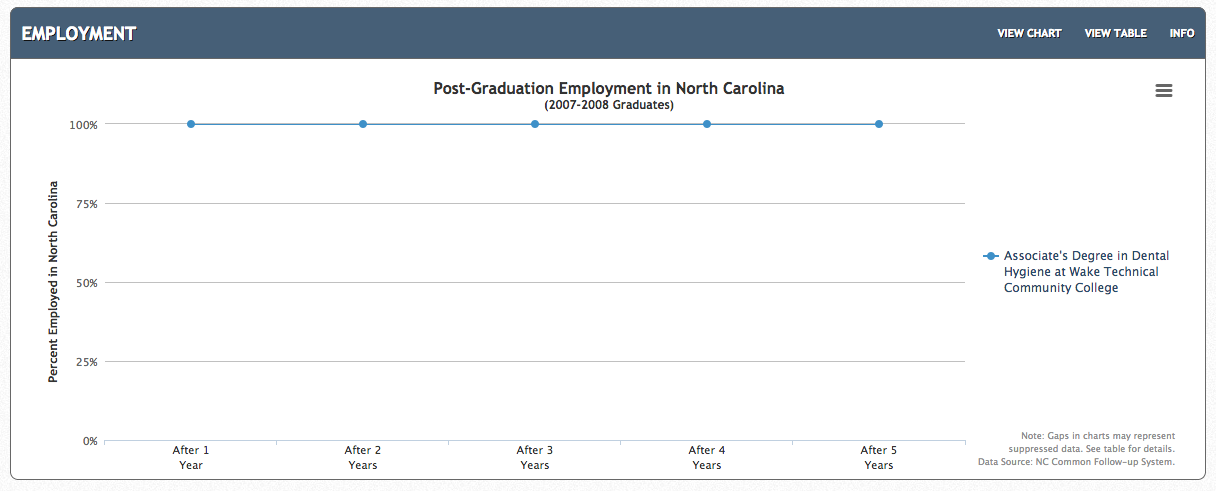 [Speaker Notes: Here is an example.

Wake Tech Community College

Associate Degree in Dental Hygiene

You might not see that line, since it is completely horizontal at the very top of the chart, but is says that

100 percent of the graduates are employed five years after graduation.

======
http://nctower.com/output/ncccs/6725/2008/]
Associate Degree - Dental HygieneWake Tech CC
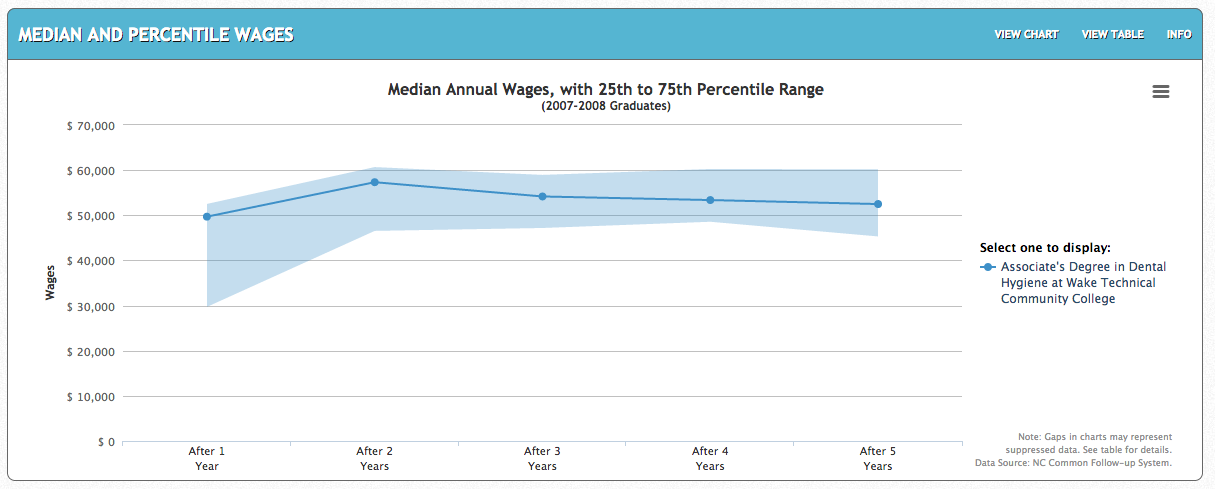 [Speaker Notes: Wake Tech Community College

Associate Degree in Dental Hygiene

Right out of college the median salary is right at 50 thousand.

The shaded area shows that many are making as much as 60 thousand dollars

Dental hygienists have been in high demand for many years.  
And the pay is above average for an Associate Degree.

In the past most dental hygienists were hourly, working at multiple dentist offices to make up a full work week.
The trend now is to hire a full-time hygienist who now gets benefits.

And if you don't mind moving to Alaska, there the Dental Hygienists start at 82 thousand dollars, and the experienced Dental Hygienists make over 125 thousand dollars, and there is a high demand.
Not bad for a two-year degree from a community college.

======
Wake Tech data
http://nctower.com/output/ncccs/6725/2008/

Alaska data
http://www.careeroutlook.us/career.php?id=292021&st=AK]
SurprisesFuture DemandChanging WorldNew IdeasCareer Planning
www.ncPerkins.org/presentations
[Speaker Notes: Next we will look at the rapidly changing world in which we are preparing folks to live and work.]
Upsetting the Projection Data
Recession
Natural Disasters
Immigration
Automation / Technology
Job relocation
Elections
[Speaker Notes: All of that projection data I showed you earlier can be easily upset by a variety of conditions.

The recent recession changed what occupations were in high demand. 

Natural disasters, such as hurricanes, can drastically change which jobs are in high demand and which ones are not.

And we don’t have to talk about how elections and politics can change the job market.]
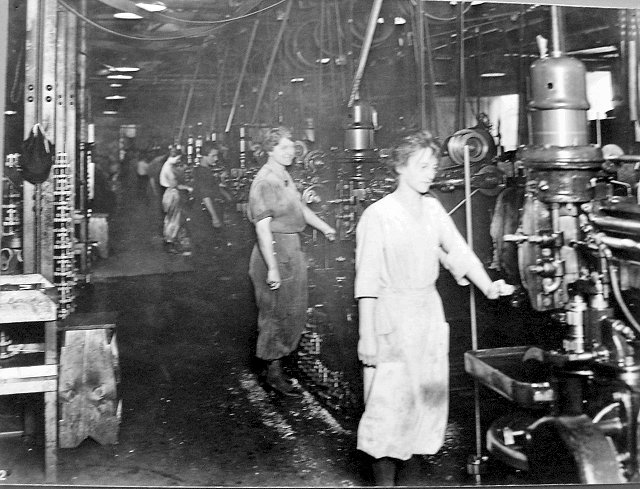 [Speaker Notes: Why would anyone want a young lady to take a manufacturing class knowing that she could end up with a job like this?

Compare the cleanliness of the work environment in this OLD picture with …




====
https://dwd.wisconsin.gov/dwd/dwdhistory/images/women_in_factory_big.jpg]
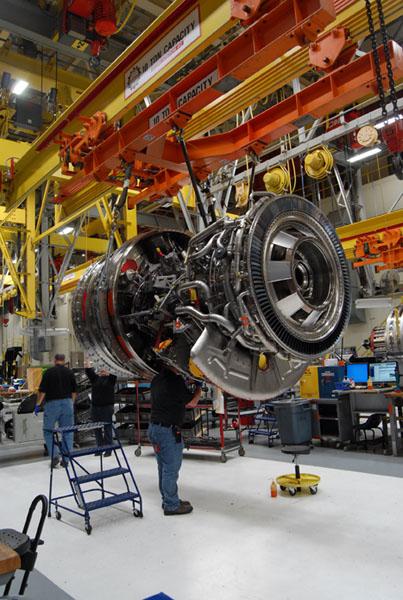 [Speaker Notes: …this one, where they are building jet engines in Durham, North Carolina. 

 
Our community colleges are training folks to work in manufacturing plants like this.

Its so clean there -- You could eat off of that floor!



====
http://www.bizjournals.com/triangle/news/2012/08/03/slideshow-a-look-at-ge-aviations.html?ana=e_du_pap&s=article_du&ed=2012-08-03

Slideshow: A look at General Electric Aviation engine plant

The Durham plant, just off Miami Boulevard, is beginning to retool as the company triples its production of GEnx turbofan engines for Boeing Co.’s (NYSE: BA) new 787 Dreamliner. It has also recently expanded production of the giant GE90 engine and several lines of smaller engines, all of which are aimed at replacing older designs that are less fuel efficient.

photo shows:
A GE90 engine nears completion at the GE Aviation factory off South Miami Boulevard in Durham. The GE90 is used for large commercial aircraft such as the Boeing 777. More than 1,000 777s have been built over the years, incorporating a total of more than 2,000 engines from Boeing, Rolls-Royce and United Technologies' Pratt & Whitney division.]
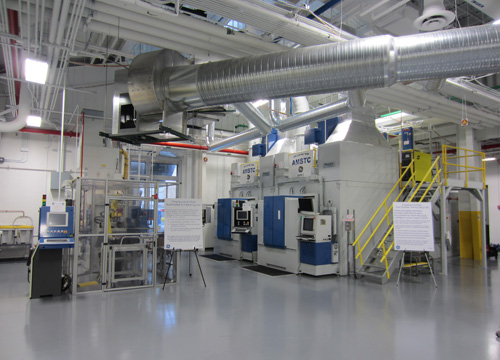 [Speaker Notes: The reality is that most educators, students, and their parents have no idea of what is happening in today’s factories.

Name one TV show that shows employees working in a modern factory.

How can students, teachers, and everyone else learn about modern industry?

Field trips, job shadowing, internships, open houses?


=====
http://files.gereports.com/wp-content/uploads/2012/04/AMSTC3.jpg]
NC Advanced Manufacturing Careers Awareness Week
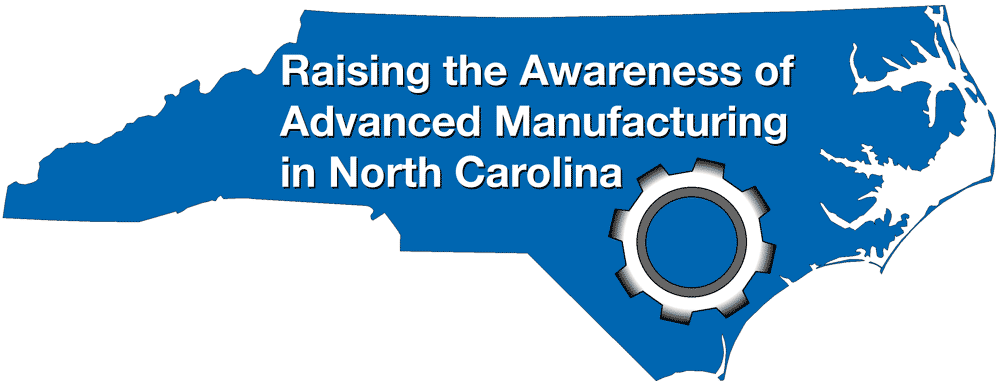 October 1-5, 2018
NCperkins.org/manufacturing
[Speaker Notes: We are coming up on year seven for North Carolina Advanced Manufacturing Careers Awareness Week

Last year - We had 60 open houses all across the state, mostly at manufacturing companies and community colleges, helping people learn about the modern careers in Advanced Manufacturing. 

Make sure your students, their parents, and everyone know about these open houses this fall.

Details are on the nc perkins dot org website.



======
http://www.ncperkins.org/manufacturing]
We are currentlypreparing people for jobs that don’t yet exist …
[Speaker Notes: You may have seen this quote that is spread across the next three slides.

 It profoundly reminds us that we are preparing people for jobs that don’t yet exist…



=======
Shift Happens
Karl Fisch and Scott McLeod
http://shifthappens.wikispaces.com/]
… using technologies that haven’t yet been invented …
[Speaker Notes: … Using technologies that have not yet been invented …


=======
Shift Happens
Karl Fisch and Scott McLeod
http://shifthappens.wikispaces.com/]
… in order to solve problems we don’t even know are problems yet.
[Speaker Notes: … to solve problems that we do not yet know are problems.

Are we enabling the next generation with the knowledge and tools they will need to do this?



=======
Shift Happens
Karl Fisch and Scott McLeod
http://shifthappens.wikispaces.com/]
Who predicted these?
Google Plus
Tumblr
Instagram
SUVs
Self-driving cars
Electric cars
Wearable tech - Fitbits
Cloud computing
“Reality” TV
3D printing
Presentations like this one !!
Cell phones for everyone
iPads, Kindles
Smart phones
iPod  - portable music and videos
Hand-held GPS
Text messaging
Blogs, Twitter
MySpace, FaceBook
Wikipedia
YouTube
Pinterest
[Speaker Notes: Think back 20 years ago.

Would you have predicted any of these?

What’s next?

How soon will these become obsolete?  

Yes, these will all become obsolete someday soon!]
Old technologies makinga comeback
Vegetable powered-Diesel engines
Electric cars
Wind power
Rain barrels
Recycling building materials
Biofuel  (Moonshine)
[Speaker Notes: Some of the latest trends are actually old technologies making a comeback.
Over 100 years ago. When Rudolph Diesel first demonstrated his diesel engine, he powered it with peanut oil.
Then along came this cheap stuff called petroleum that even Jed Clampett didn't want at first, and Rudolph Diesel quickly switched over to the newly created Diesel fuel, because it was so cheap to make. 

Now people are paying McDonalds to let them take away their waste cooking oil, so they can use it to fuel their Diesel-powered vehicle.

And  Electric cars?  Invented almost 200 years ago. Electric cars were very popular until the early 1900s when gasoline-powered engines took over, because -- at the time -- gasoline was very cheap.

And the Biofuels Center of North Carolina is helping people build government-approved stills to create legal moonshine that we can burn in our cars. 

Yes, some old technologies are coming back around again.]
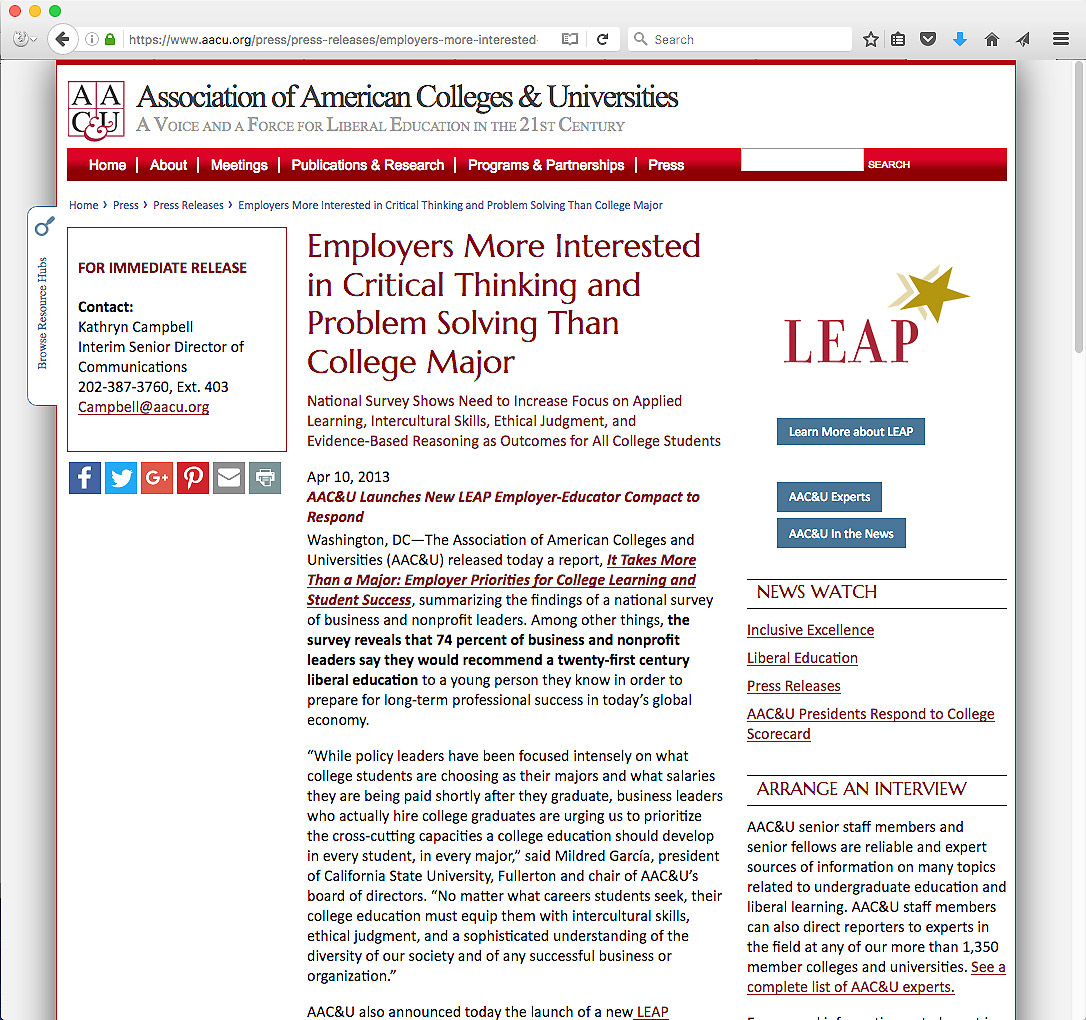 [Speaker Notes: The employers know what they want in their new recruits.  

And it is not always what the education establishment is giving them.

Are we, as educators, listening?  

Do we even know who the employers are -- where our students will be working in the near future.



=======
https://www.aacu.org/press/press-releases/employers-more-interested-critical-thinking-and-problem-solving-college-major]
2016 NC Employer Needs Survey
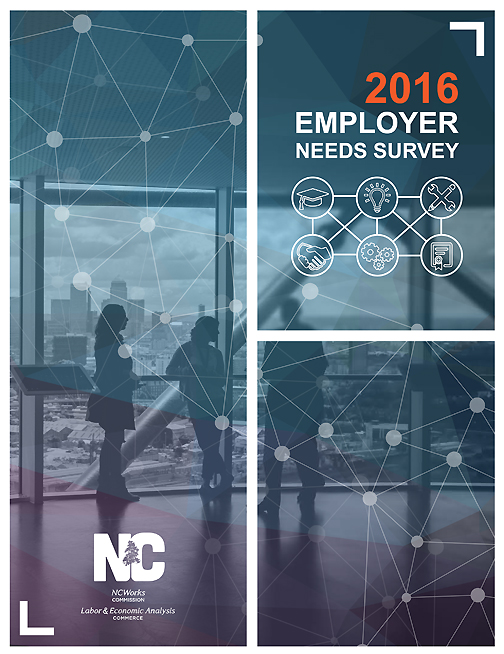 [Speaker Notes: The North Carolina Department of Commerce surveys businesses all across the state every two years.

For 2016, they collected 19 hundred surveys.

This included companies of all sizes from all 100 counties.






=====
2016 NC Employer Needs Survey
http://www.nccommerce.com/Portals/47/Publications/Industry%20Reports/2016-Employer-Needs-Survey.pdf

2016 NC Employer Needs Survey  - PowerPoint
http://www.ncga.state.nc.us/documentsites/committees/BCCI-6578/2015-16%20Session/Meeting%20Documents/March%201,%202016/Employer%20Needs%20Survey%202016%20-%20Leg%20Workforce%20Development%20Committee.pdf]
Hiring Difficulties
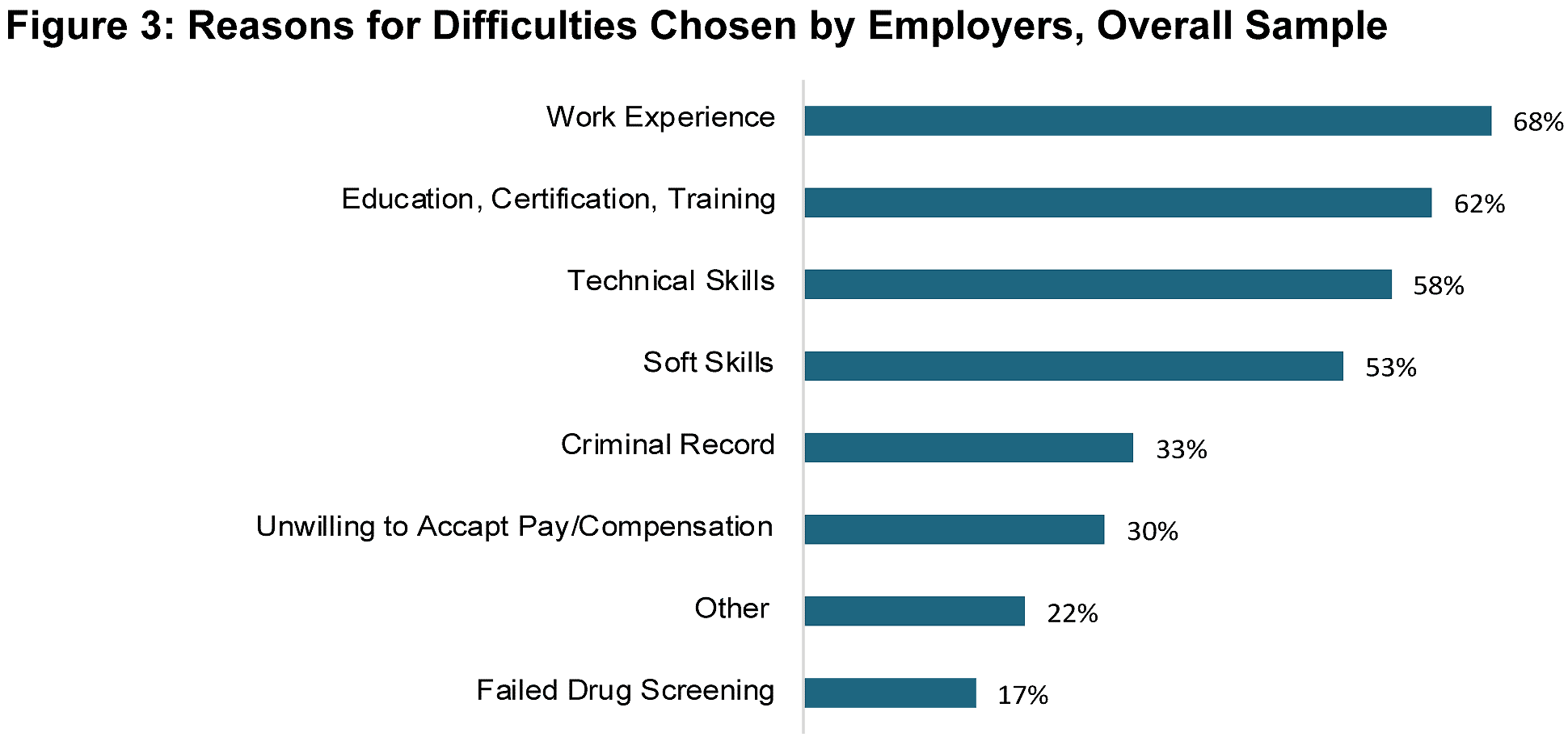 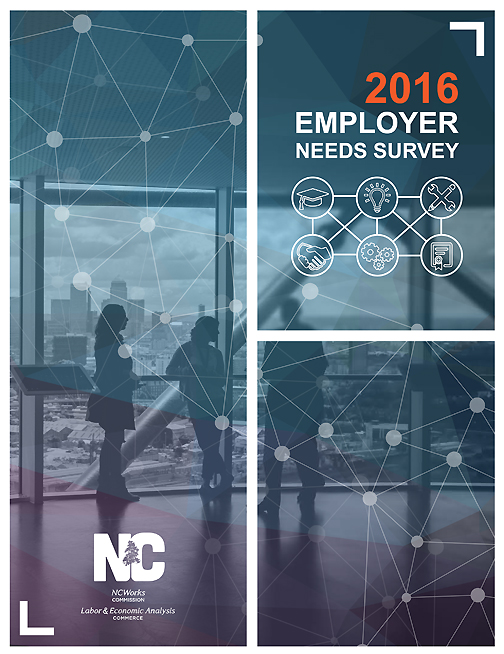 [Speaker Notes: This survey found that Four out of Ten employers who tried to hire in the past year had difficulty filling at least one position.

First on the list  - The employers said their new recruits lacked work experience.

Well if that is true, you can show them how a good work-based learning program can help their future employees get the work experience they need.

And second -- is education and training. That’s why we are here to help educate their new recruits.

What else can we do to help prepare their new recruits?

Ask your local employers if this chart is true for their company.

Are there other items they think should be added to his list?

Ask them.  We are preparing their future employees, so they should have a say in the matter.



=====
2016 NC Employer Needs Survey
http://www.nccommerce.com/Portals/47/Publications/Industry%20Reports/2016-Employer-Needs-Survey.pdf

2016 NC Employer Needs Survey  - PowerPoint
http://www.ncga.state.nc.us/documentsites/committees/BCCI-6578/2015-16%20Session/Meeting%20Documents/March%201,%202016/Employer%20Needs%20Survey%202016%20-%20Leg%20Workforce%20Development%20Committee.pdf]
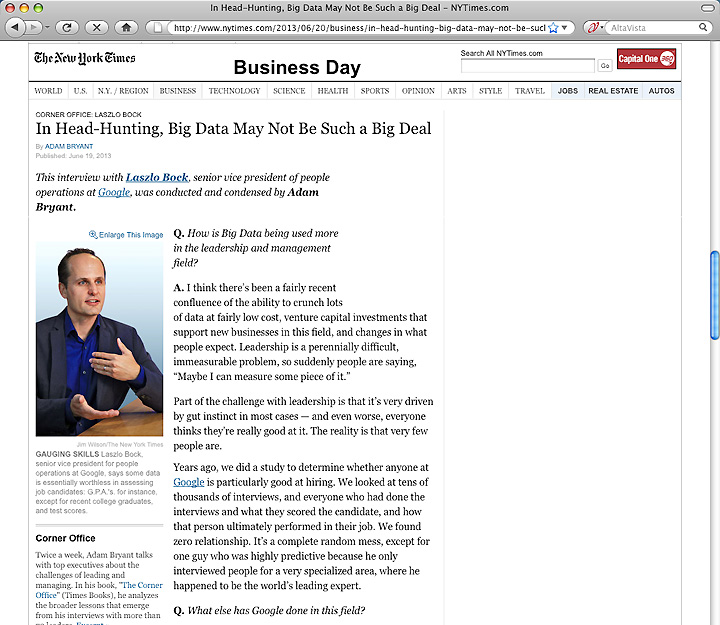 [Speaker Notes: We educators often place a great emphasis on grades, class rank, and being valedictorian.

These create parental bragging rights for the parents, but what do they mean outside of high school and college?

Google has crunched the numbers and found that GPA is a worthless criteria for hiring.  

They compared the GPA of their new recruits with how well they were performing years later -- and found no correlation.  

So they stopped asking their potential employees for their GPA.

You can imagine how well this news goes over in our high schools and colleges where grades appear to be everything.




=======
http://www.nytimes.com/2013/06/20/business/in-head-hunting-big-data-may-not-be-such-a-big-deal.html?pagewanted=all&_r=1&

In Head-Hunting, Big Data May Not Be Such a Big Deal

June 19, 2013 

One of the things we’ve seen from all our data crunching is that G.P.A.’s are worthless as a criteria for hiring, and test scores are worthless — no correlation at all except for brand-new college grads, where there’s a slight correlation. Google famously used to ask everyone for a transcript and G.P.A.’s and test scores, but we don’t anymore, unless you’re just a few years out of school. We found that they don’t predict anything.

What’s interesting is the proportion of people without any college education at Google has increased over time as well. So we have teams where you have 14 percent of the team made up of people who’ve never gone to college. 

 After two or three years, your ability to perform at Google is completely unrelated to how you performed when you were in school, because the skills you required in college are very different. You’re also fundamentally a different person. You learn and grow, you think about things differently.

Another reason is that I think academic environments are artificial environments. People who succeed there are sort of finely trained, they’re conditioned to succeed in that environment. One of my own frustrations when I was in college and grad school is that you knew the professor was looking for a specific answer. You could figure that out, but it’s much more interesting to solve problems where there isn’t an obvious answer. You want people who like figuring out stuff where there is no obvious answer. 


===

Google no longer hires based on GPA or test scores

"One of the things we’ve seen from all our data crunching is that G.P.A.’s are worthless as a criteria for hiring, and test scores are worthless"

Google also said that "academic environments are artificial environments."  Students are "conditioned to succeed in that environment ... looking for a specific answer."  Google wants "people who like figuring out stuff where there is no obvious answer."

These problem-solving skills that Google and others are looking for can be taught in our CTE classes, but the learning can be hard to measure, which makes it tough to convice the administration that these skills need to be taught.

http://www.nytimes.com/2013/06/20/business/in-head-hunting-big-data-may-not-be-such-a-big-deal.html?pagewanted=all&_r=1&]
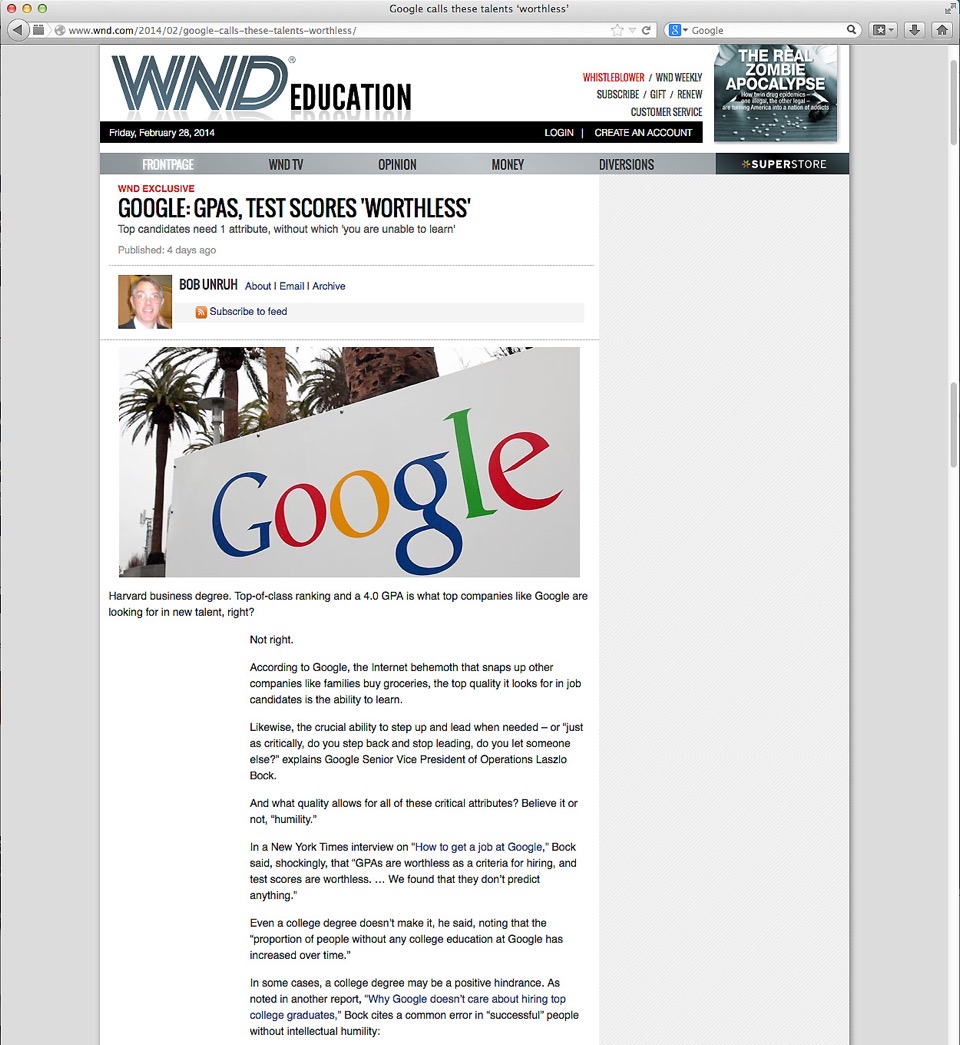 [Speaker Notes: Besides saying that GPAs are a worthless hiring criteria, Google says that test scores, and even college degree don’t matter much when hiring.

Google says the No. 1 thing they look for is general cognitive ability, and it’s not I.Q.    

It’s learning ability.   It’s the ability to process on the fly. 

Businesses want people who can grab a bunch of data, quickly turn it into useful information, and then use that information to solve a problem. 




======
http://www.wnd.com/2014/02/google-calls-these-talents-worthless/]
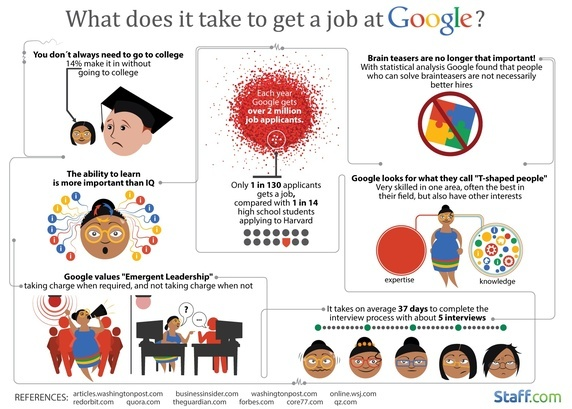 [Speaker Notes: Google says the second thing they are looking for is leadership. --in particular, emergent leadership as opposed to traditional leadership. 

What they are looking for is:  when faced with a problem, and you’re a member of a team, do you at the appropriate time, step in and lead. 
And just as critically, do you step back at the right time and stop leading, and let someone else lead? 

How do people learn to take the leadership reigns when necessary and to relinquish when it’s time for someone else to lead? 

Google said  “It’s feeling the sense of responsibility, the sense of ownership, to step in,” to try to solve any problem – and the humility to step back and embrace the better ideas of others.

The end goal is group problem-solving.  How do people learn that?  Can we do more leadership training in our schools?



======
http://www.wnd.com/2014/02/google-calls-these-talents-worthless/

Photo
https://qph.ec.quoracdn.net/main-qimg-f789f6f600c4407198ce947708761ffe-c?convert_to_webp=true]
[Speaker Notes: High Schools and Colleges with a Skills USA chapter find that Skills USA provides the extra stuff that turns an education program into a true career preparation program.
They teach the team skills, soft skills, problem-solving skills -- and much more.  
Many of the SkillsUSA students get hired by employers right at SkillsUSA competitive events.

If you don’t have a SkillsUSA chapter at your college, then you need to look into getting one.

North Carolina is the fastest growing state in postsecondary student participation.

=====

North Carolina SkillsUSA
http://www.skillsusanc.org/

National SkillsUSA
https://www.skillsusa.org/]
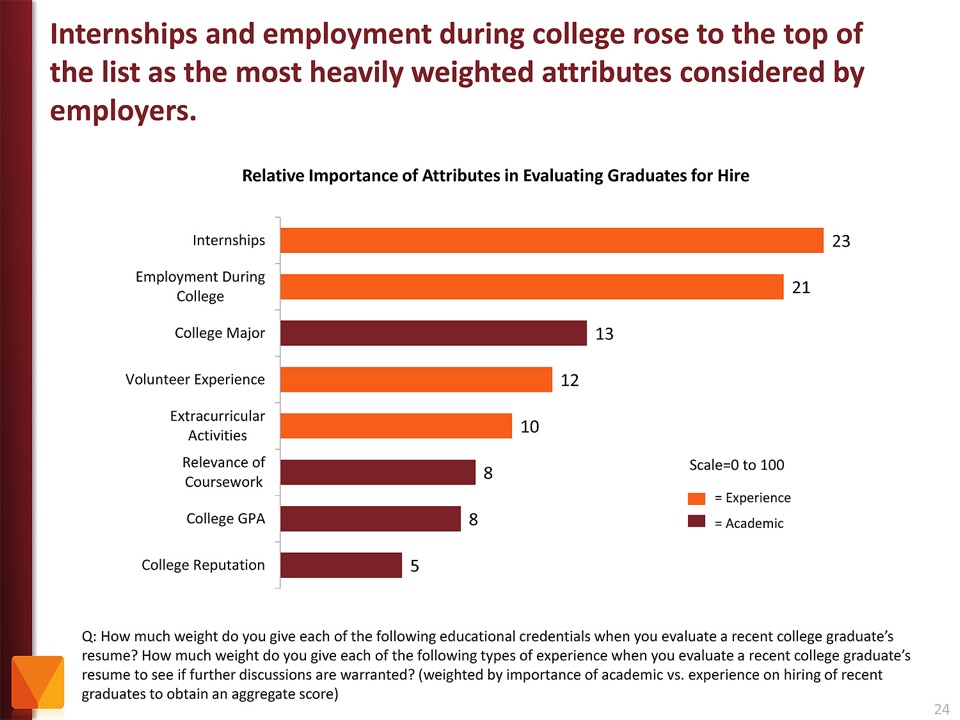 [Speaker Notes: Employers value Internships and other employment while in school as more important than college major and GPA.

Even volunteer work and extra-curricular activities are more important to the business community than grades.

Yet, --  most students are too focused on getting good grades -- and are missing out on the experiences that really matter.

If you “begin with the end in mind” like I said earlier, then students should ask the businesses what they will want in their new recruits, rather than focusing on something like grades that the business community could care less about.



======
http://chronicle.com/article/The-Employment-Mismatch/137625/#id=overview

The Employment Mismatch:  A College Degree Sorts Job Applicants, but Employers Wish It Meant More


Employers value a four-year college degree, many of them more than ever.

Yet half of those surveyed recently by The Chronicle and American Public Media's Marketplace said they had trouble finding recent graduates qualified to fill positions at their company or organization. Nearly a third gave colleges just fair to poor marks for producing successful employees. And they dinged bachelor's-degree holders for lacking basic workplace proficiencies, like adaptability, communication skills, and the ability to solve complex problems.

The report
The Role of Higher Education in Career Development: Employer Perceptions 
http://chronicle.com/items/biz/pdf/Employers%20Survey.pdf]
Myth # 1
All of the manufacturing is moving to China.
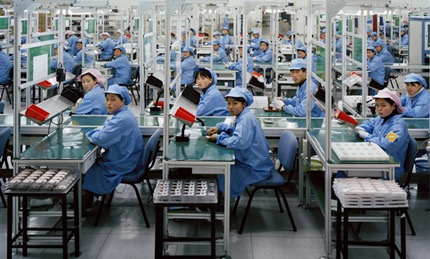 [Speaker Notes: If you read the front page of the newspaper (or listen to the politicians), you might still believe this.

But if you read the Business section like I do …


=====

http://www.honestfilms.net/wp-content/uploads/burtynsky_manufacturing.jpg]
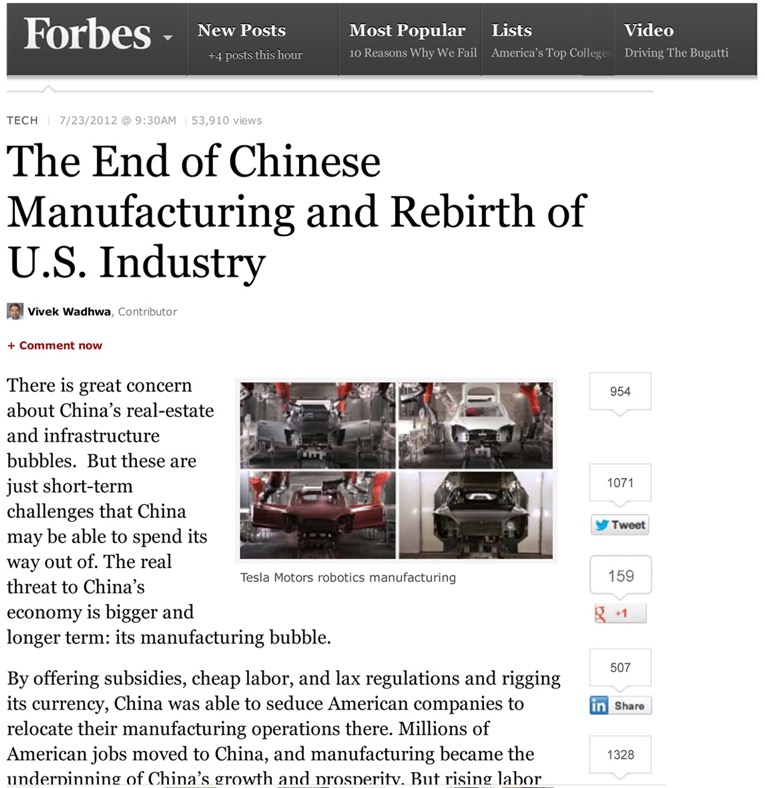 [Speaker Notes: … you will find that times have changed -- and the manufacturing is coming back home.






=====

http://www.forbes.com/sites/singularity/2012/07/23/the-end-of-chinese-manufacturing-and-rebirth-of-u-s-industry/
The End of Chinese Manufacturing and Rebirth of U.S. Industry]
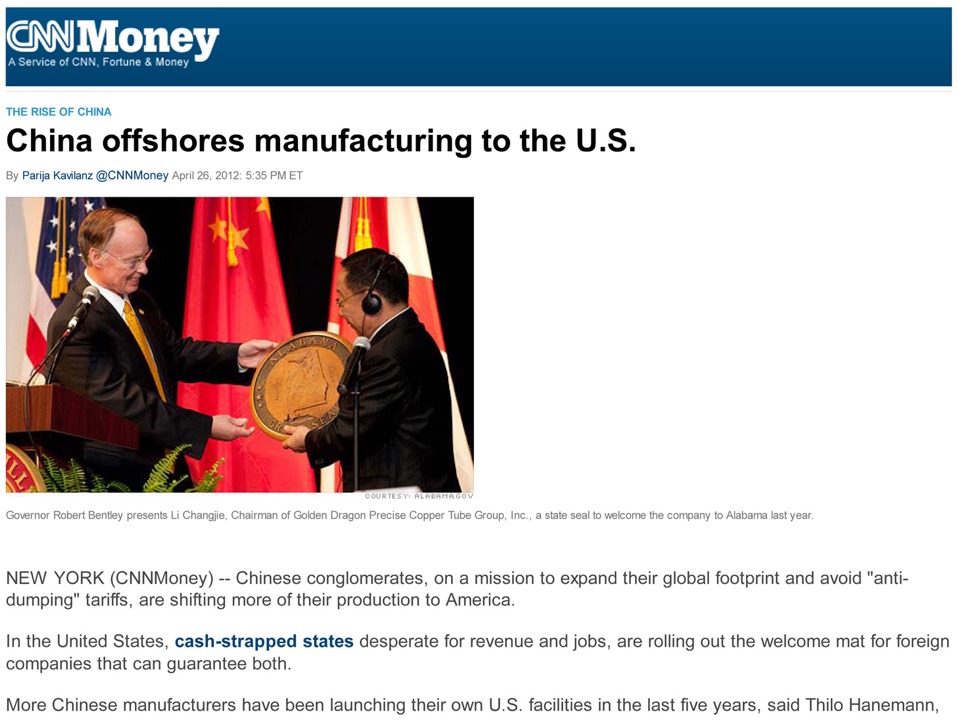 [Speaker Notes: People don’t believe me when I tell them that Chinese companies have moved some of their manufacturing to North Carolina.



=====
http://money.cnn.com/2012/04/24/smallbusiness/china-us-manufacturing/index.htm
China offshores manufacturing to the U.S.]
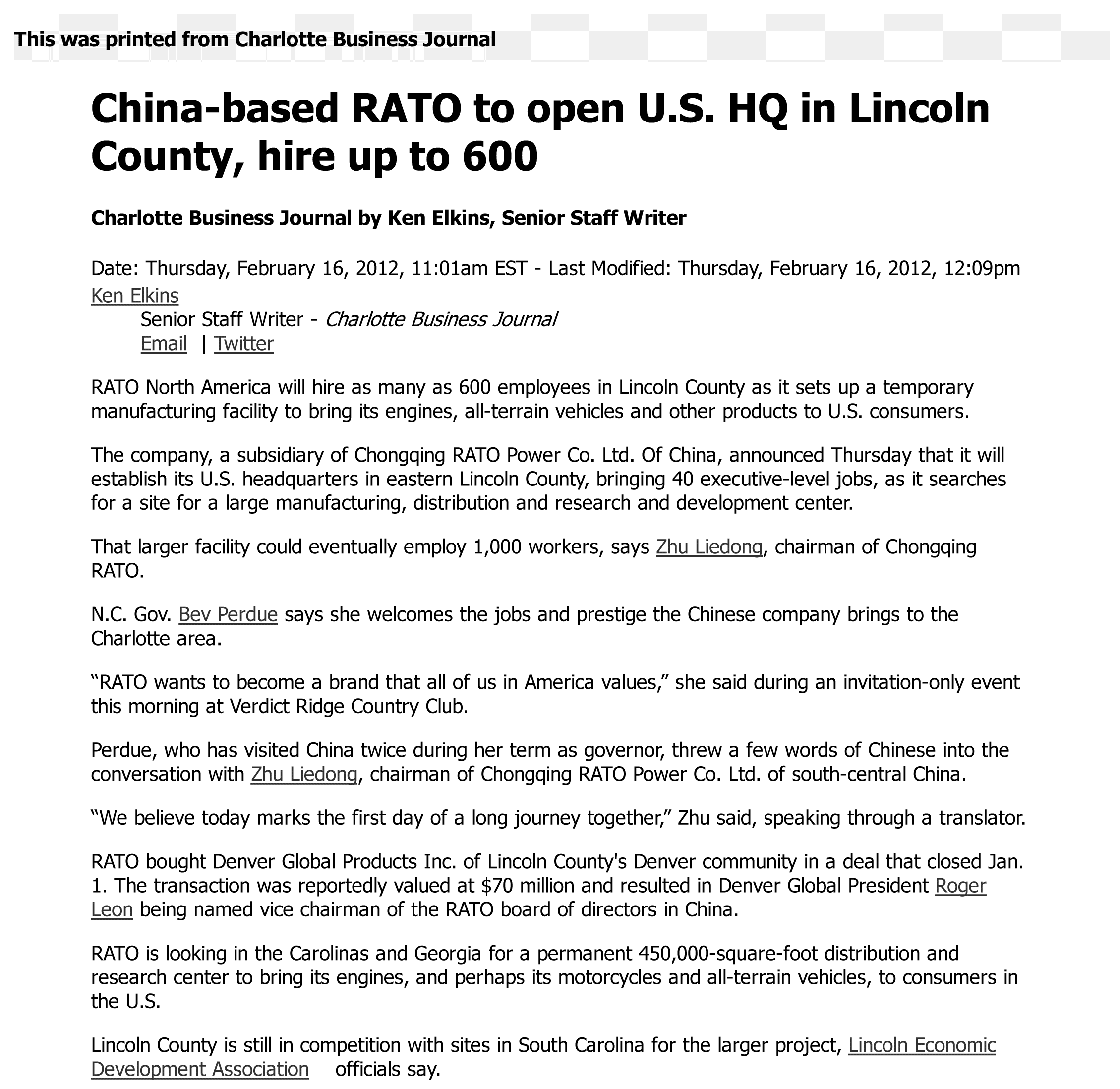 [Speaker Notes: Here we have a  Chinese all-terrain vehicle company that built a manufacturing plant in North Carolina




====
China-based RATO to open U.S. HQ in Lincoln County, hire up to 600 (maybe 1000 jobs)
Feb 16, 2012


http://www.bizjournals.com/charlotte/blog/outside_the_loop/2012/02/chinese-company-to-open-in-lincoln.html]
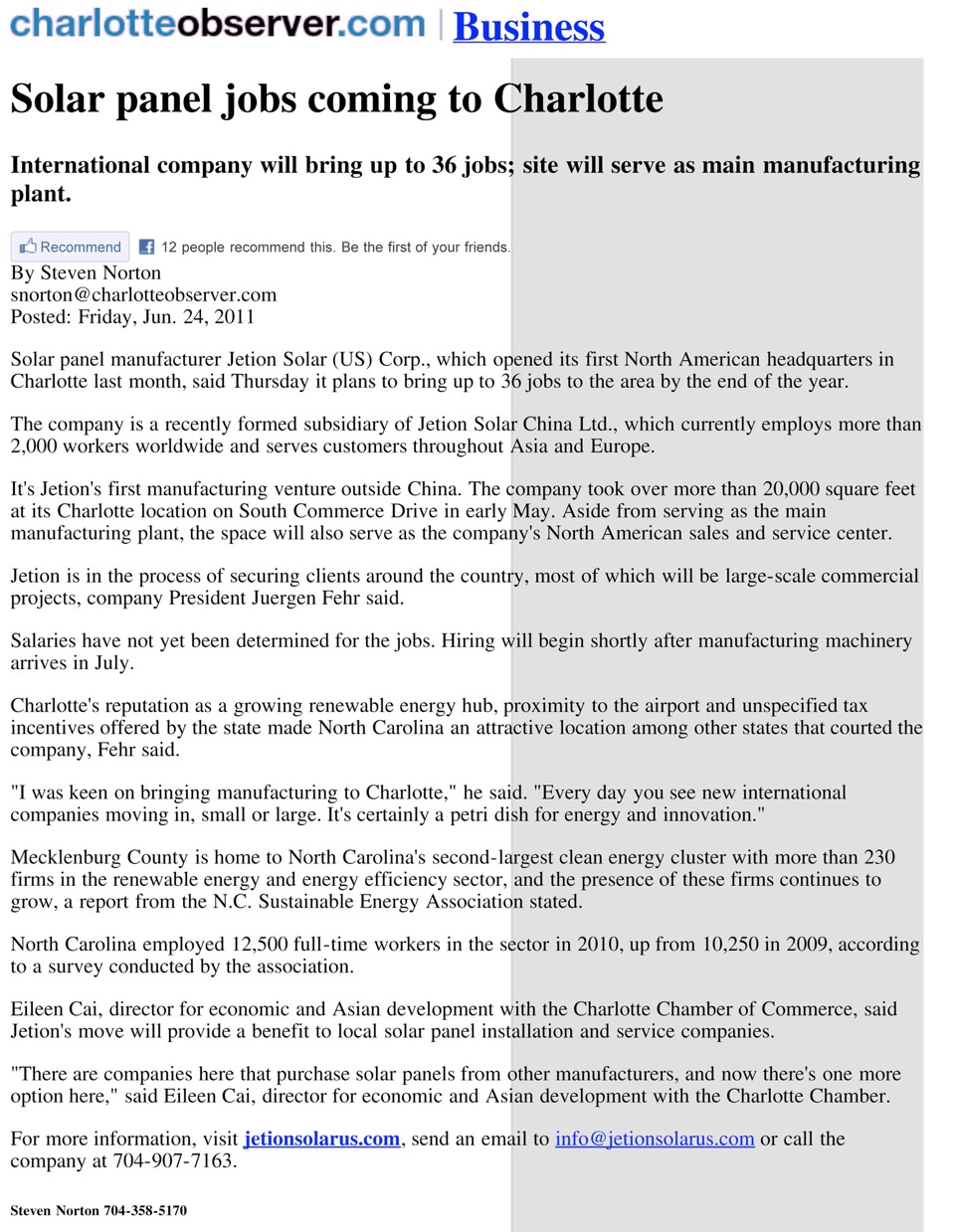 [Speaker Notes: Another Chinese company is bringing their solar panel factory to Charlotte


====
International company will bring up to 36 jobs; site will serve as main manufacturing
plant.
http://www.charlotteobserver.com/2011/06/24/2402136/solar-panel-jobs-coming-to-charlotte.html#storylink=misearch]
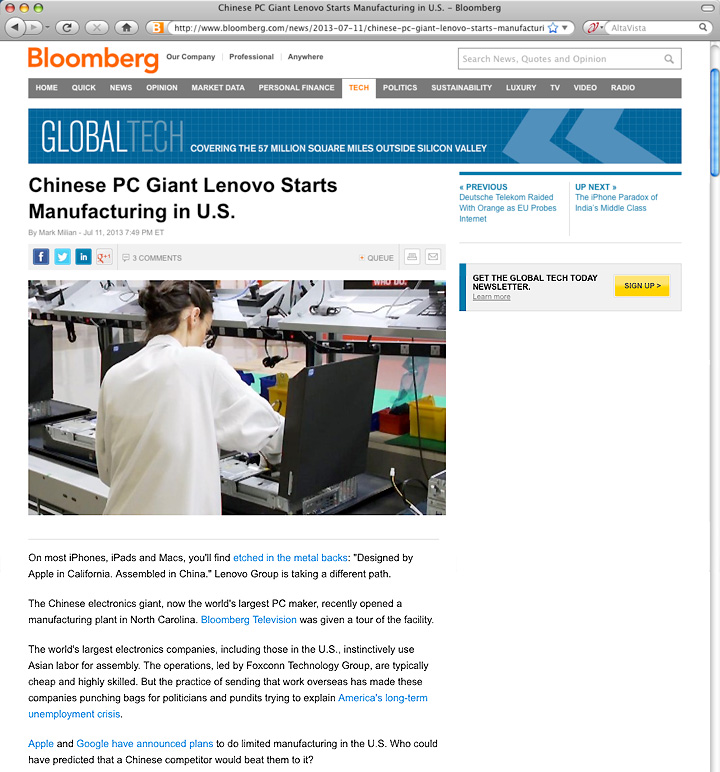 [Speaker Notes: And Lenovo, who makes the IBM ThinkPads, is setting up manufacturing in the United States.



=====
http://www.bloomberg.com/news/2013-07-11/chinese-pc-giant-lenovo-starts-manufacturing-in-u-s-.html

Chinese PC Giant Lenovo Starts Manufacturing in U.S.

The Chinese electronics giant, now the world's largest PC maker, recently opened a manufacturing plant in North Carolina. Bloomberg Television was given a tour of the facility.

The world's largest electronics companies, including those in the U.S., instinctively use Asian labor for assembly. The operations, led by Foxconn Technology Group, are typically cheap and highly skilled. But the practice of sending that work overseas has made these companies punching bags for politicians and pundits trying to explain America's long-term unemployment crisis.]
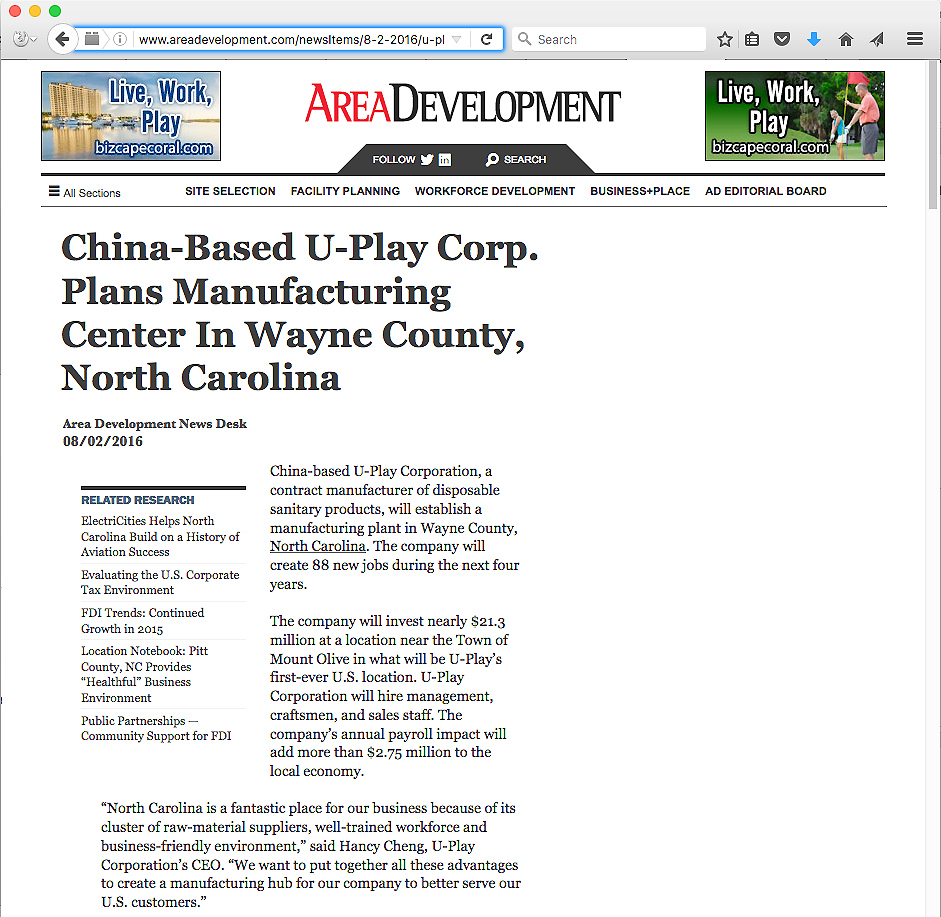 [Speaker Notes: Here is a Chinese manufacturer who recently picked North Carolina over South Carolina for a new manufacturing facility, and 88 jobs.



====
http://www.areadevelopment.com/newsItems/8-2-2016/u-play-corporation-wayne-county-north-carolina.shtml

http://www.bizjournals.com/triangle/blog/techflash/2016/08/chinese-firm-picks-north-carolina-over-south.html]
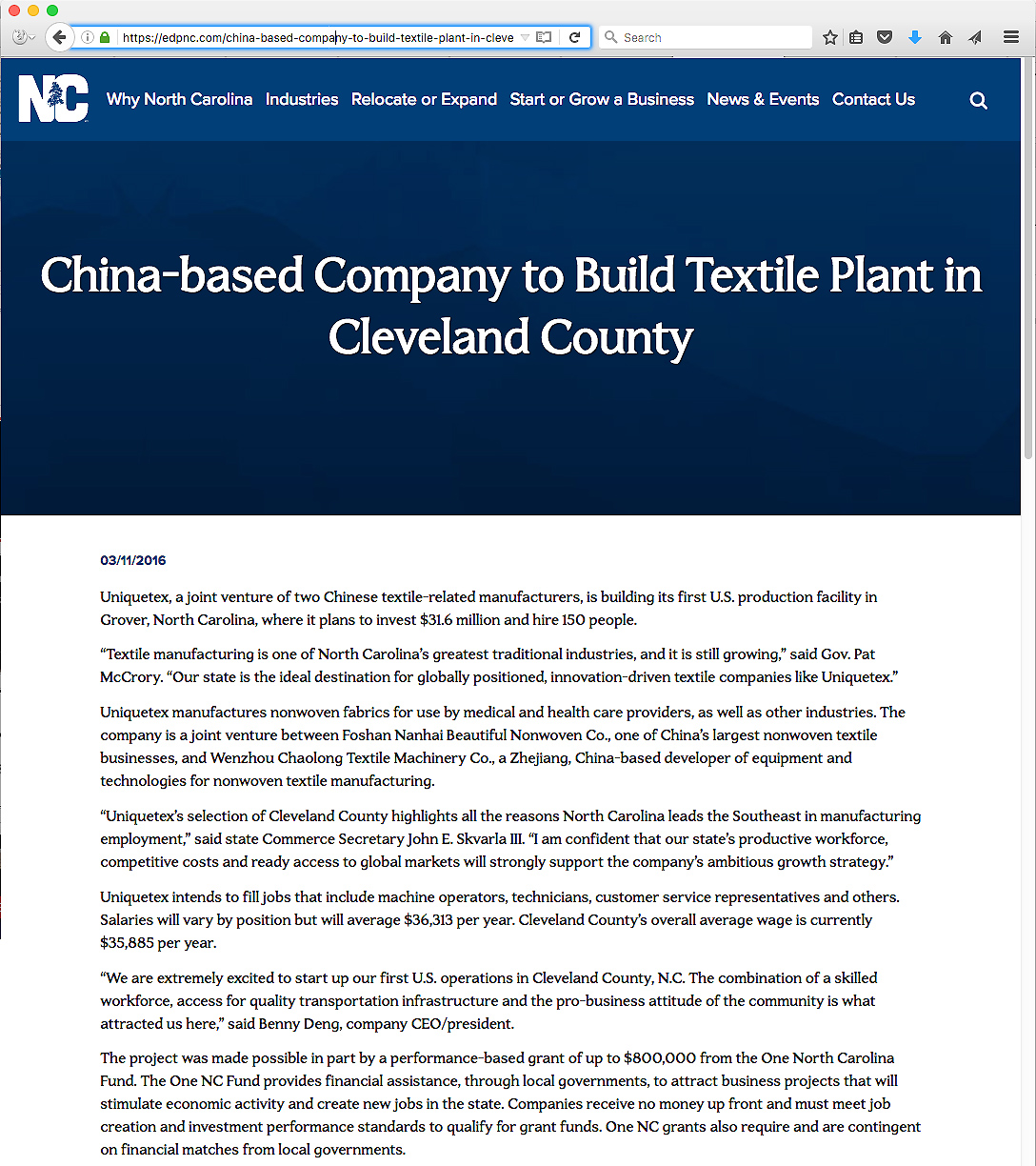 [Speaker Notes: Chinese textile company setting up shop in North Carolina.

But we were told that all the textile manufacturing went to China.



====
https://edpnc.com/china-based-company-to-build-textile-plant-in-cleveland-county/]
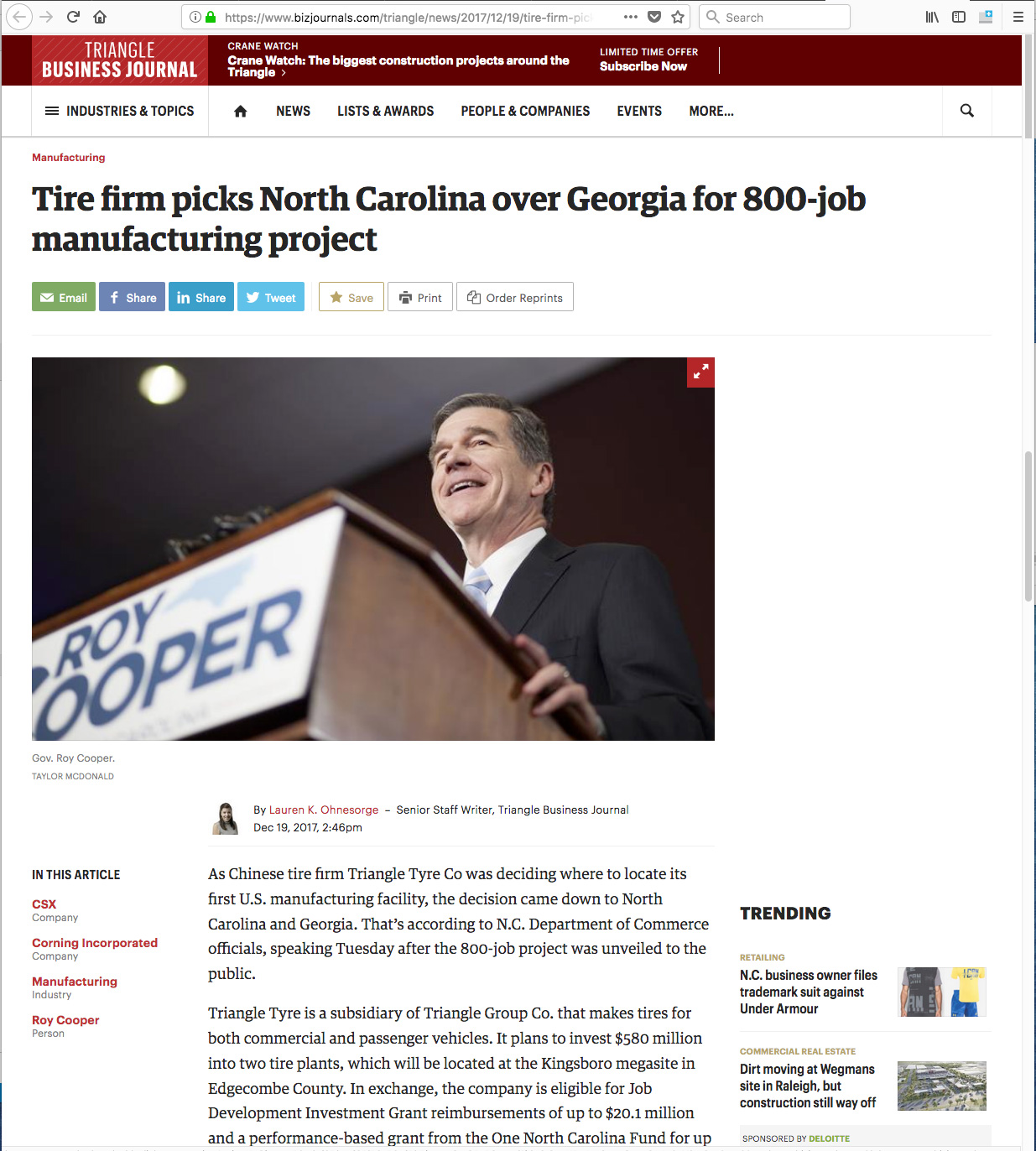 [Speaker Notes: A Chinese Tire manufacturing company picks North Carolina over Georgia for 800-job manufacturing project 

=========

As Chinese tire firm Triangle Tyre Co was deciding where to locate its first U.S. manufacturing facility, the decision came down to North Carolina and Georgia. That’s according to N.C. Department of Commerce officials, speaking Tuesday after the 800-job project was unveiled to the public.
Triangle Tyre is a subsidiary of Triangle Group Co. that makes tires for both commercial and passenger vehicles. It plans to invest $580 million into two tire plants, which will be located at the Kingsboro megasite in Edgecombe County. In exchange, the company is eligible for Job Development Investment Grant reimbursements of up to $20.1 million and a performance-based grant from the One North Carolina Fund for up to $16 million, provided it meets job and investment targets. 
The jobs' average salaries are expected to be about $56,500. The county's average wage is about $32,640.
State officials, including Gov. Roy Cooper, announced the jobs Tuesday at Edgecombe Community College in Tarboro. 
"They could have chosen anywhere on the planet to locate their headquarters, but they chose here,” Cooper told the crowd. “Instead of shifting jobs overseas, we need to bring overseas jobs to North Carolina, and that’s what we’re going to do.”
Once operational, the facilities will churn out 6 million tires per year, according to Cooper. 
To secure the commitment, both Commerce Secretary Tony Copeland and Norris Tolson, CEO of the Carolinas Gateway Partnership, personally traveled to China.
"It's definitely one of the largest investments in eastern North Carolina in the history of North Carolina," Copeland told the crowd. 
The project is expected to have an economic impact of $2.4 billion. 
And It’s the second announcement Cooper has made in Tarboro in recent days. Last week, Cooper announced that Corning Incorporated had picked Edgecombe and Durham counties for a 428-job expansion. 
In an interview after the Corning news, Tolson said economic development was on the rise in Edgecombe County. With the Corning project, Edgecombe was “breaking the barrier on pharmaceutical projects in eastern North Carolina,” he said. 
“Nash and Edgecombe are in significant growth mode right now,” he said. 
The announcement comes as North Carolina continues to vie for a Toyota-Mazda assembly plant. Officials have said investments by automobile suppliers in the state bodes well for that effort. 
But the news also comes at a time of uncertainty for another major project in the area. The future of CSX’s planned intermodal terminal in Rocky Mount, the Carolina Connector, is uncertain as the Jacksonville transportation company is in the midst of a strategy shift. That project has helped attract a lot of economic development attention to the area, Tolson has said.]
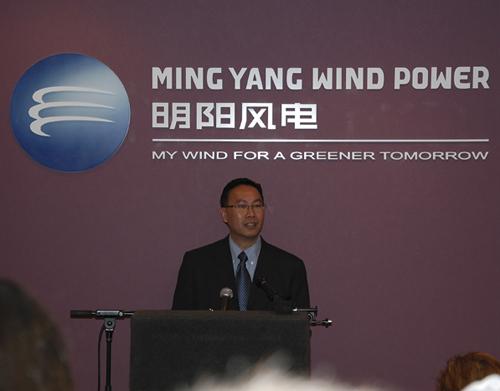 [Speaker Notes: And Chinese Wind Power Technologies is coming to Raleigh.

What should we be doing to prepare our current students for these jobs, and the jobs that will follow?

How are we preparing our studnets to work for a company with cultural norms that our different from ours?



===
China Ming Yang Wind Power Group Limited, a wind turbine manufacturer in China, opened a North American research and development center on N.C. State’s    Centennial Campus on Tuesday.
The center will focus on offshore wind turbine research and development. Shu Ching Quek, president of Ming Yang Wind Power USA Inc. (NYSE: MY), will lead the center.
Initially, the company will employ about five people at Centennial Campus, according to Gene Pinder, the campus’ marketing director. It has leased space formerly occupied by WebAssign in the Venture Center IV building at Centennial Campus.

http://www.bizjournals.com/triangle/news/2012/03/13/ncsus-centennial-campus-lands-new.html]
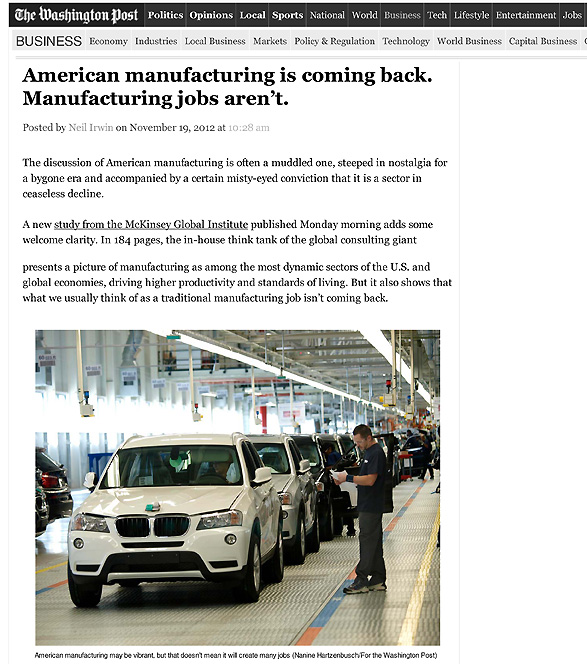 [Speaker Notes: As American manufacturing is making its comeback, we find that the old Manufacturing jobs that required a strong back and no education are not coming back.



=====
http://www.washingtonpost.com/blogs/wonkblog/wp/2012/11/19/american-manufacturing-is-coming-back-manufacturing-jobs-arent/]
NC Advanced Manufacturing Careers Awareness Week
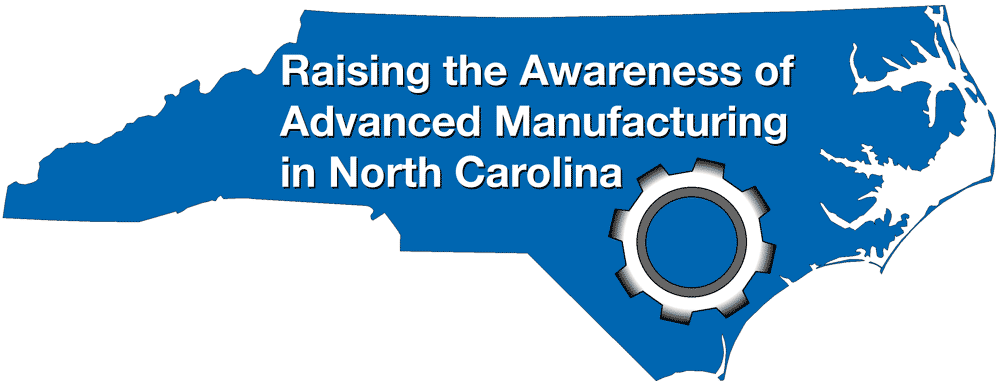 October 1-5, 2018
ncperkins.org/manufacturing
[Speaker Notes: I mentioned this earlier.

We expect over 60 open houses all across the state helping people learn about the modern careers in Advanced Manufacturing. 

Spread the word.


======
http://www.ncperkins.org/manufacturing]
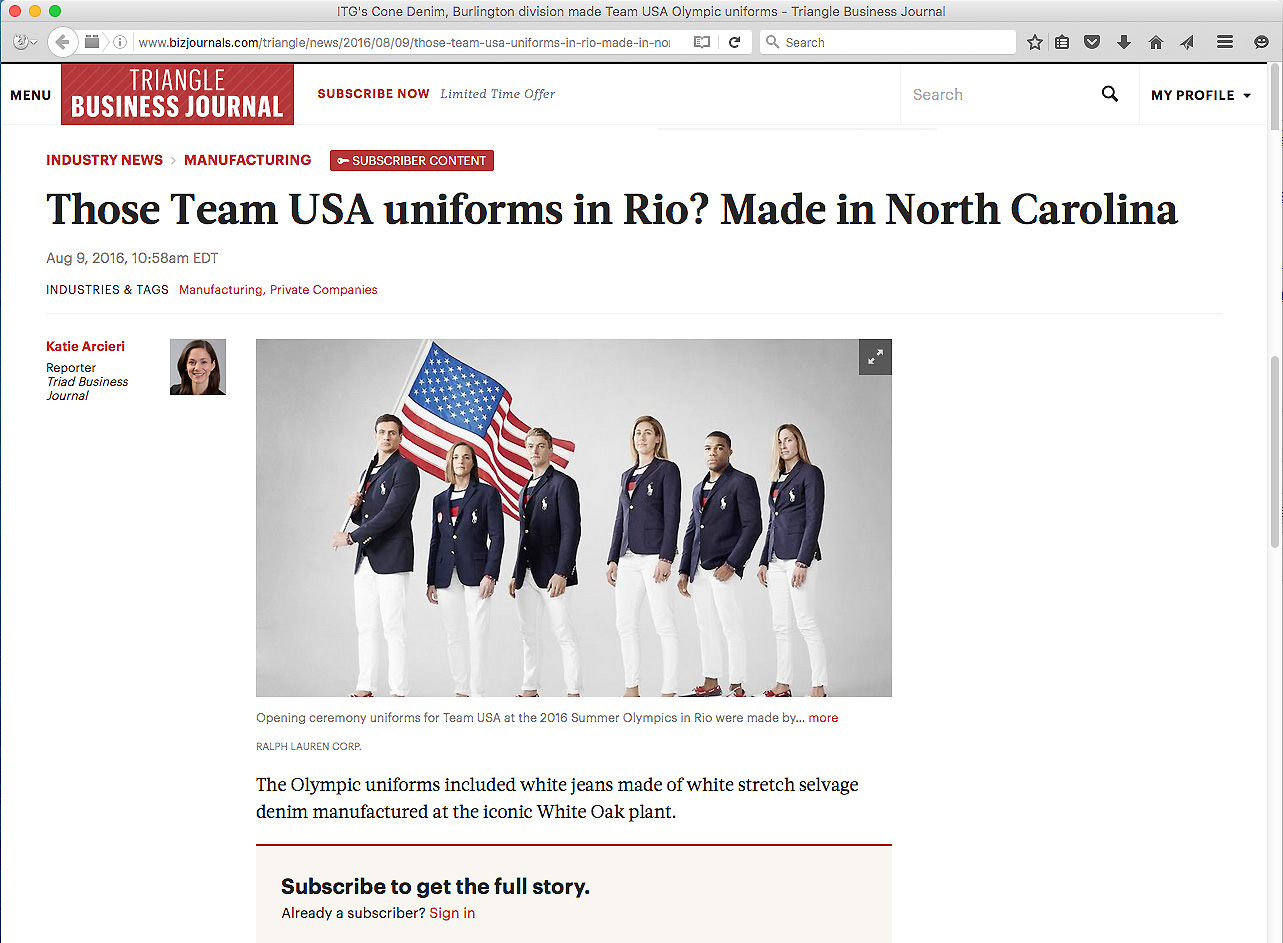 [Speaker Notes: The textile industry is alive and well in North Carolina. And folks around the world recently got a chance to see our textiles in action at the Olympics.

Textile shops in Rutherfordton, Greensboro, Burlington, Raeford, and Cordova, North Carolina all had a hand in making Olympic apparel.

There are no longer sweat shops in North Carolina with young ladies hunched over a manual sewing machine. 
No -- these textile operations are high-tech and require smart folks to operate the equipment.

Advanced Manufacturing, including textile production, is big in North Carolina.


====
Opening Ceremony
http://www.bizjournals.com/triangle/news/2016/08/09/those-team-usa-uniforms-in-rio-made-in-north.html?ana=e_du_prem&s=article_du&ed=2016-08-09&u=DFsejj4U8KnV9lBFgI8D1Q03b85e1a&t=1470853007&j=75380092

Rowing Team
http://www.wcnc.com/sports/olympics/local-business-made-olympic-uniforms/280016944

White fabric
http://www.wyff4.com/sports/2016-olympics/upstate-company-helps-make-uniforms-for-us-olympians/41032828

Pants
http://www.twcnews.com/nc/triangle-sandhills/news/2016/08/6/usa-olympic-opening-ceremony-uniforms-made-in-nc.html

Blazers
http://www.twcnews.com/nc/triangle-sandhills/news/2016/08/6/usa-olympic-opening-ceremony-uniforms-made-in-nc.html]
SurprisesFuture DemandChanging WorldNew IdeasCareer Planning
www.ncPerkins.org/presentations
[Speaker Notes: Let’s look at some new ideas.]
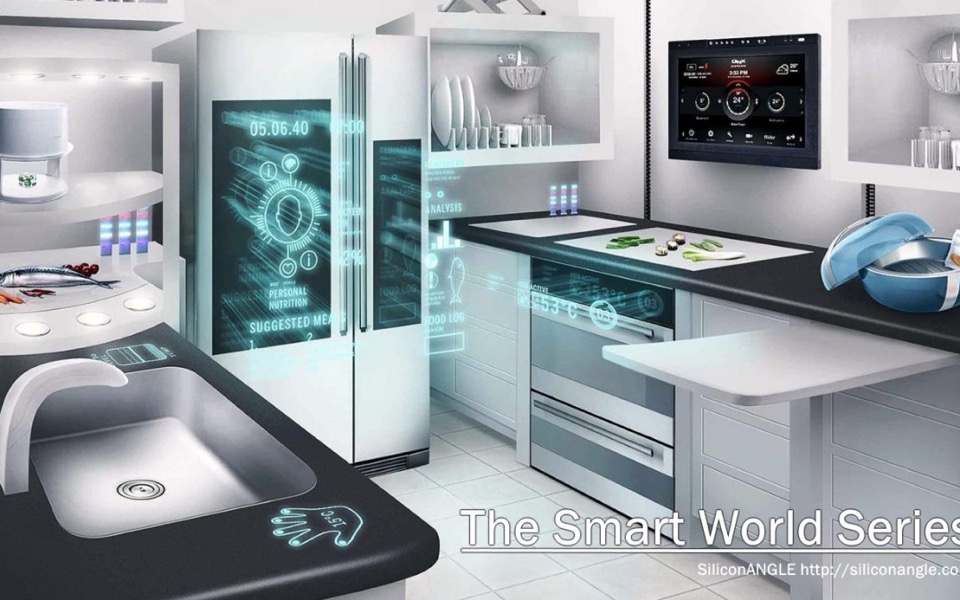 [Speaker Notes: There is a lot of high-tech going on in modern kitchens.  The appliances are all talking to each other.

And when you are running low on milk, the refrigerator orders another gallon that could be delivered directly to your house.

When the milk arrives, your refrigerator could even unlock and open the front door of the house -- and let the drone in -- and have the drone put the milk in the refrigerator.  It’s all possible now through current technology.

-- We still have to drink the milk ourselves.  There’s no app for that!



=====
http://siliconangle.com/blog/2015/01/08/best-new-apps-for-apple-homekit-at-ces2015/]
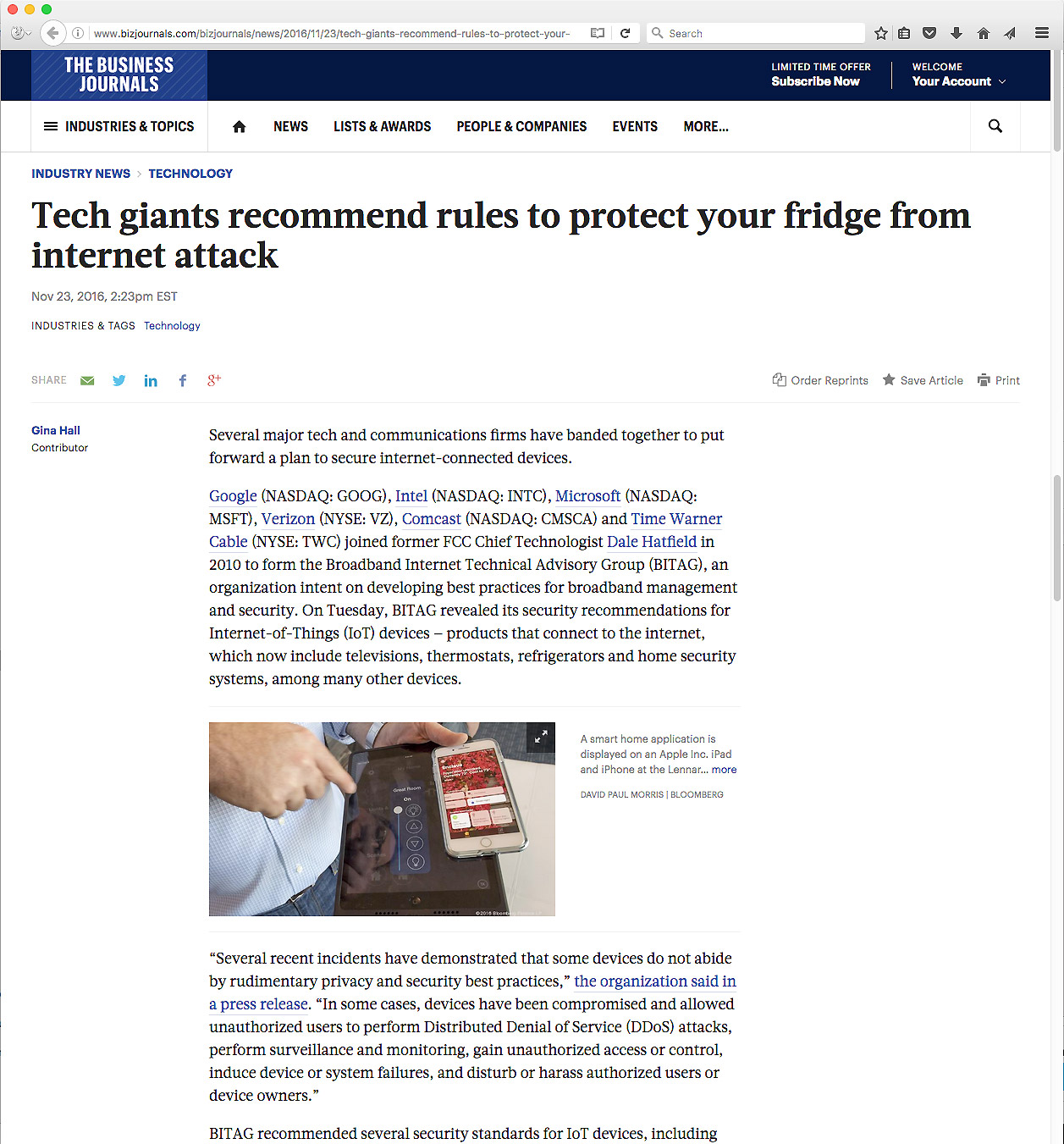 [Speaker Notes: This is all great of course -- until someone hacks your fridge –

and now you don’t have access to your own milk.



======
http://www.bizjournals.com/bizjournals/news/2016/11/23/tech-giants-recommend-rules-to-protect-your-fridge.html?ana=e_sjo_tf&s=newsletter&ed=2016-11-23&u=DFsejj4U8KnV9lBFgI8D1Q03b85e1a&t=1481121998&j=76545421]
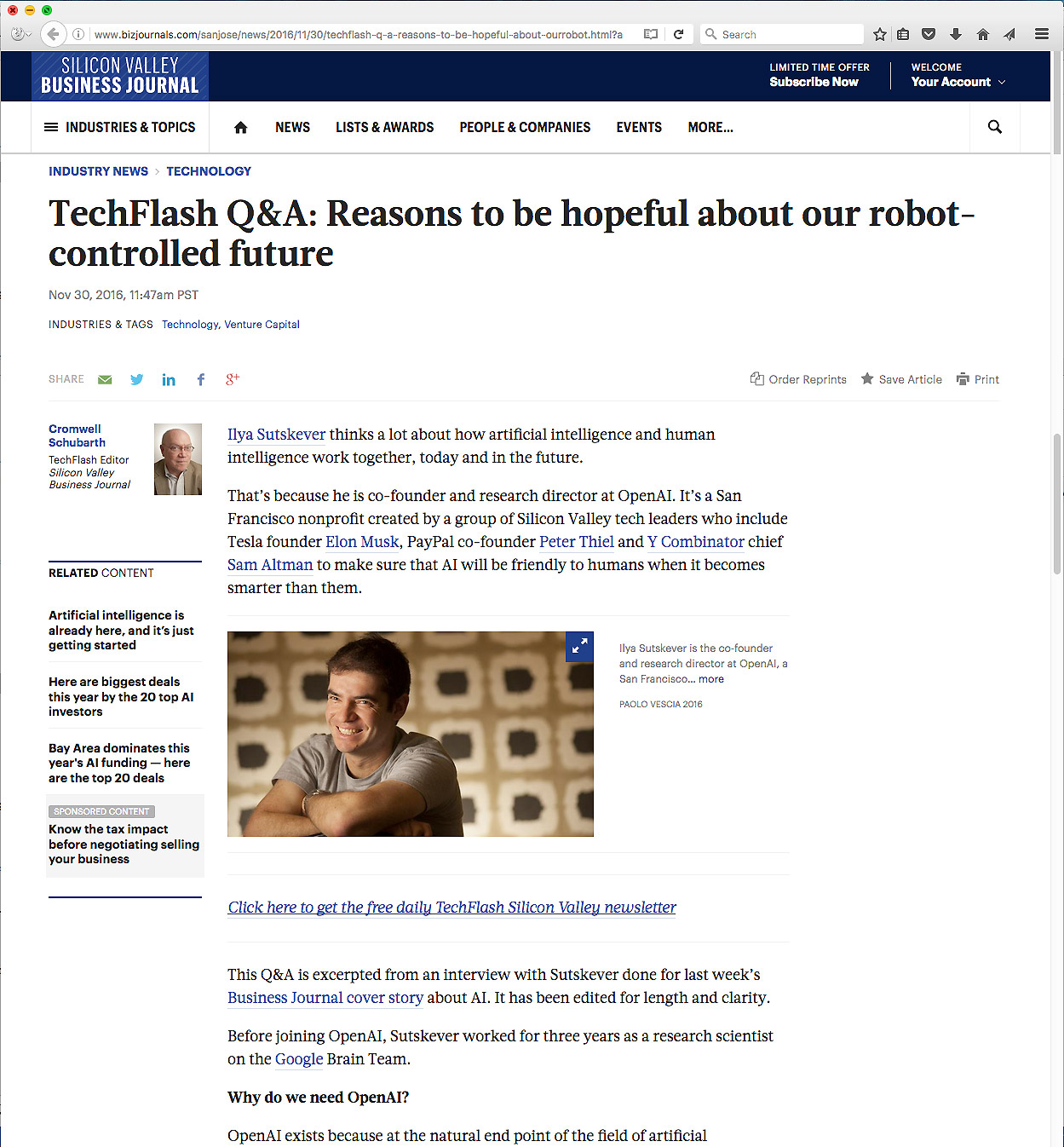 [Speaker Notes: But many are hopeful about letting robots and computers take over our lives.

My smart phone frustrates me quite often. 
Recently I could not get the local weather -- and was perplexed as to whether to take an umbrella.



=====
http://www.bizjournals.com/sanjose/news/2016/11/30/techflash-q-a-reasons-to-be-hopeful-about-ourrobot.html?ana=e_sjo_tf&s=newsletter&ed=2016-11-30&u=DFsejj4U8KnV9lBFgI8D1Q03b85e1a&t=1481124453&j=76609931]
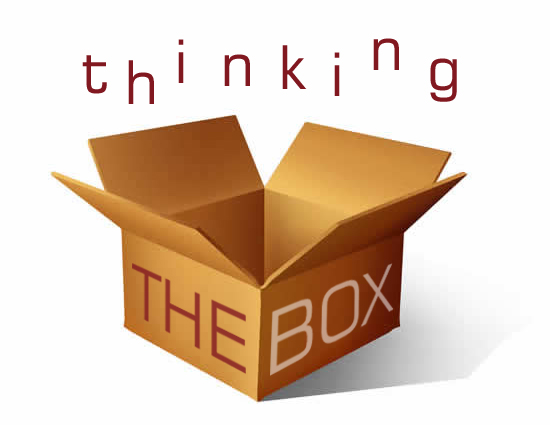 [Speaker Notes: Sometimes we have to think outside the box.

This is not just for our us, but for our students as well.




====
http://cdn.elev8.com/files/2010/07/think-outside-the-box.jpg]
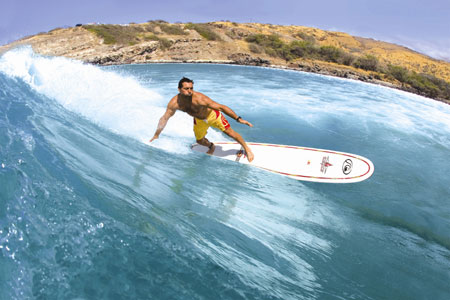 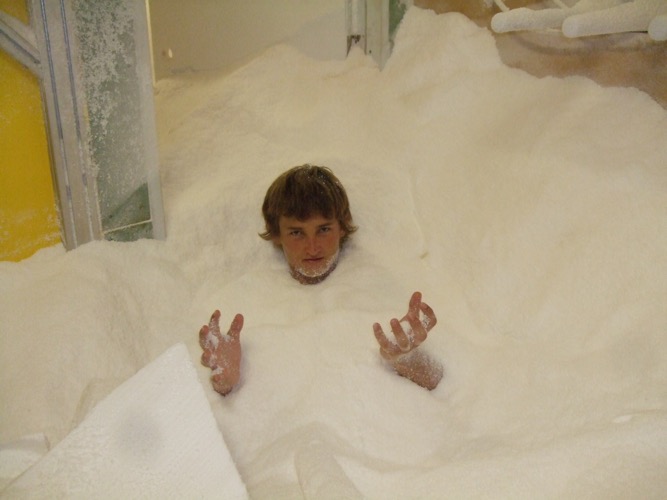 [Speaker Notes: Soul Stix Surfboards had a problem like many other companies about what to do with it’s waste material when they cut a new surfboard from a block of polyurethane foam.  

It creates plastic flakes like snowflakes that are hard enough just to capture out of the air, much less dispose of.

What they found is that this special plastic “saw dust” is very good at sopping up chemicals, like spilled oil in the ocean.  
Yes -- what was once a waste product is now helping to clean up oil spills.

You know the saying – “One man’s trash is another man’s treasure.”
Are we teaching our students to recycle?   and then to go one step further to look for new things to recycle?

 In my house, the recycle bin always has more in it than the garbage bin. 
 Can we ever get to the point where everything  is recyclable and nothing goes to the landfill?

We have to get people to get outside of the box and look for new ways to make money.  One way is by selling trash.

Businesses love this kind of thinking.



=====
http://www.forbes.com/forbes/2011/1024/entrepreneurs-green-technology-surfboards-monarch-todd-woody.html

Photo
http://www.degree33surfboards.com/blog/surf-education/sell-surfboard-craigslist/]
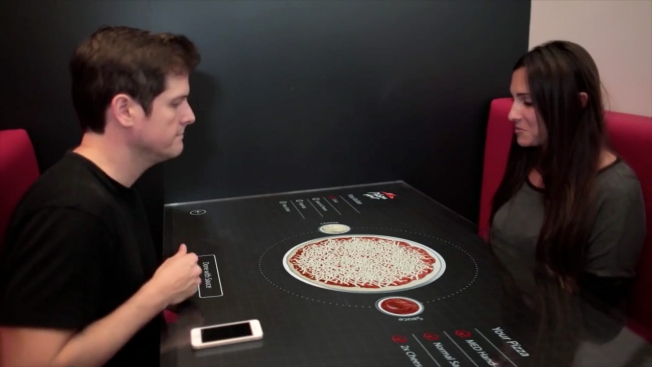 [Speaker Notes: Pizza Hut has developed this new computer-topped table that allows you to see what your food will look like before you order.  
You just decide how big you want your pizza, drag over the ingredients, pay with your smart phone, and hit send.  

No need for a person to take your order.  
After you order, you can use the table top to play games or read the newspaper while you wait.

Technology like this could eliminate many waiter and order-taker positions.  
But it creates high-tech positions to design, build, install, and maintain these technologies.

And best of all for the guys ---  this eliminates all reasons to have to talk on a date.  Just point and click!  ;-)




====
http://www.adweek.com/adfreak/pizza-huts-swipe-order-table-cool-and-useful-or-gross-and-inefficient-156080

Pizza Hut's Swipe-to-Order Table: Cool and Useful, or Gross and Inefficient? When talking to a human just won't cut it 

Video:    http://www.youtube.com/watch?v=xvT0MCugb58#t=13]
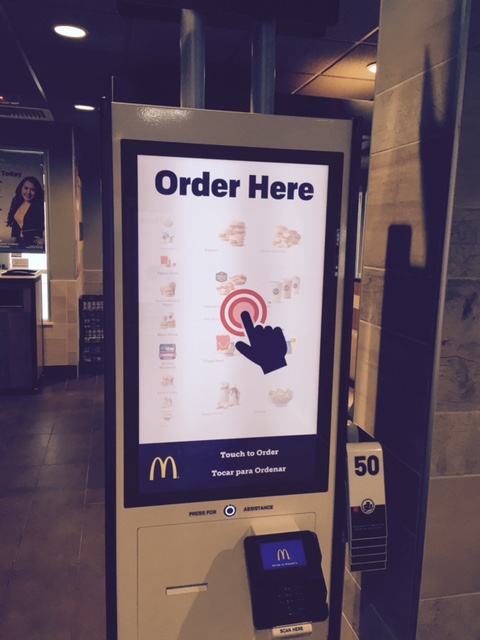 [Speaker Notes: A coworker took this picture at a McDonalds restaurant where you order from a big touch screen rather than talking to a person.

====
Frank took this picture]
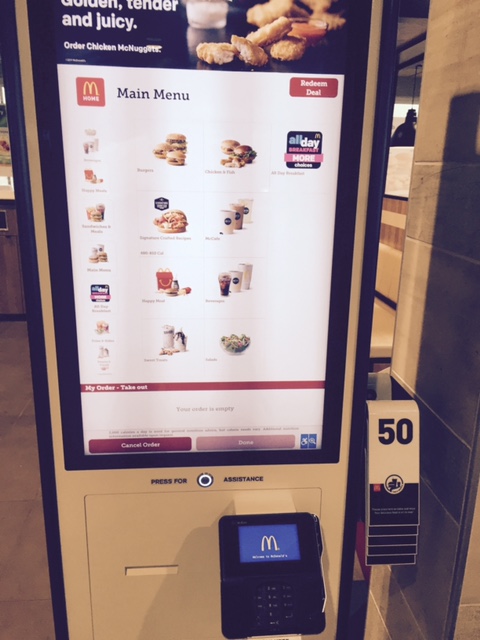 [Speaker Notes: Us introverts don’t mind this lack of human interaction, but this is going to drive you extraverts crazy.


====
Frank took this picture]
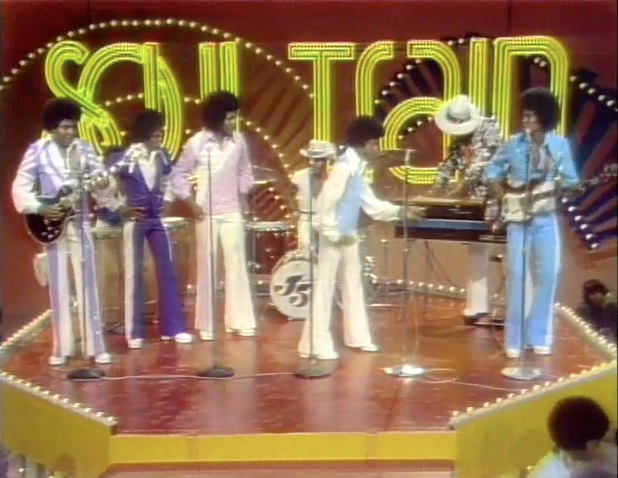 [Speaker Notes: In the seventies, little Michael Jackson showed us all how to dance like a robot



=======
http://www.thebigdm.com/wp-content/uploads/2016/05/J5-Robot-Soul-Train.png]
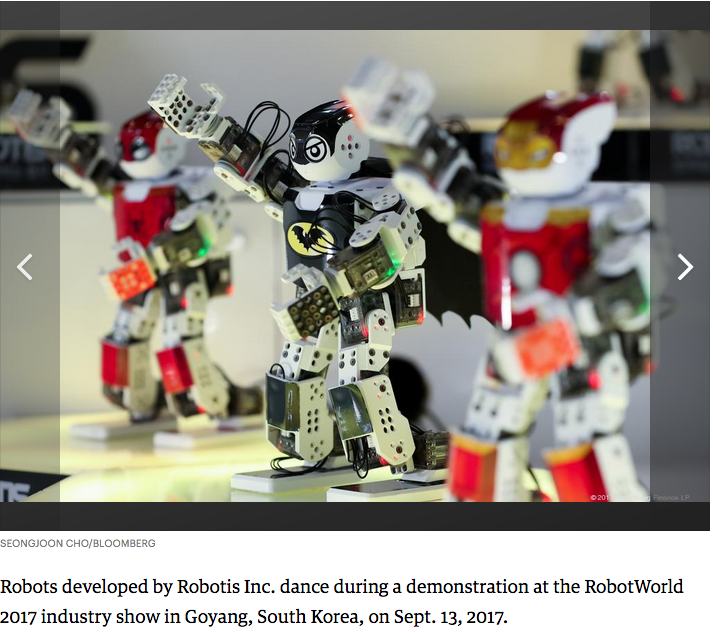 [Speaker Notes: Now we have Robots that dance like humans.

When are the robots going to realize that they don't really need us around?



======
https://www.bizjournals.com/triangle/news/2018/01/02/new-robots-make-sushi-mix-cocktails-and-build.html?ana=e_ae_set2&s=article_du&ed=2018-01-02&u=DFsejj4U8KnV9lBFgI8D1Q03b85e1a&t=1515168402&j=79435251

New robots make sushi, mix cocktails and build homes]
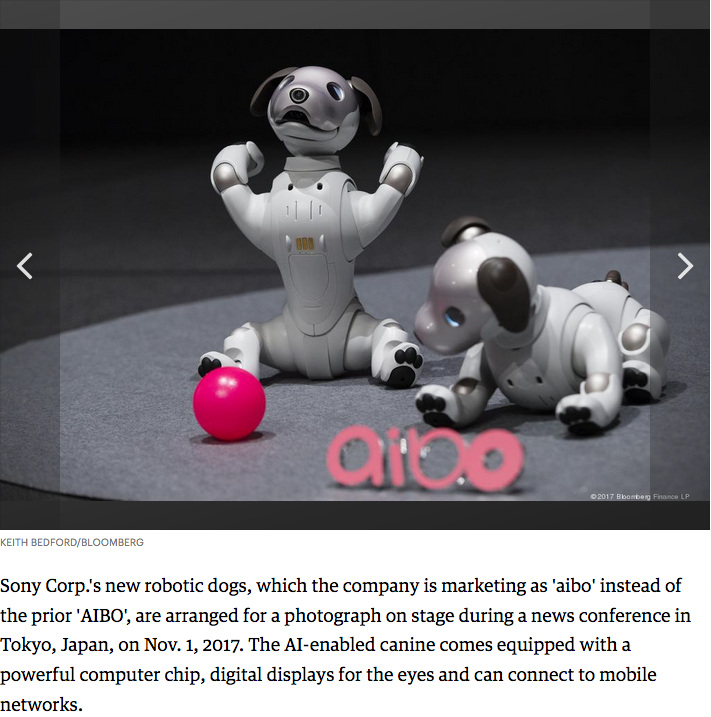 [Speaker Notes: Digital pets never wet the carpet, -- but will these replace real dogs as man's best digital friend?



======
https://www.bizjournals.com/triangle/news/2018/01/02/new-robots-make-sushi-mix-cocktails-and-build.html?ana=e_ae_set2&s=article_du&ed=2018-01-02&u=DFsejj4U8KnV9lBFgI8D1Q03b85e1a&t=1515168402&j=79435251

New robots make sushi, mix cocktails and build homes]
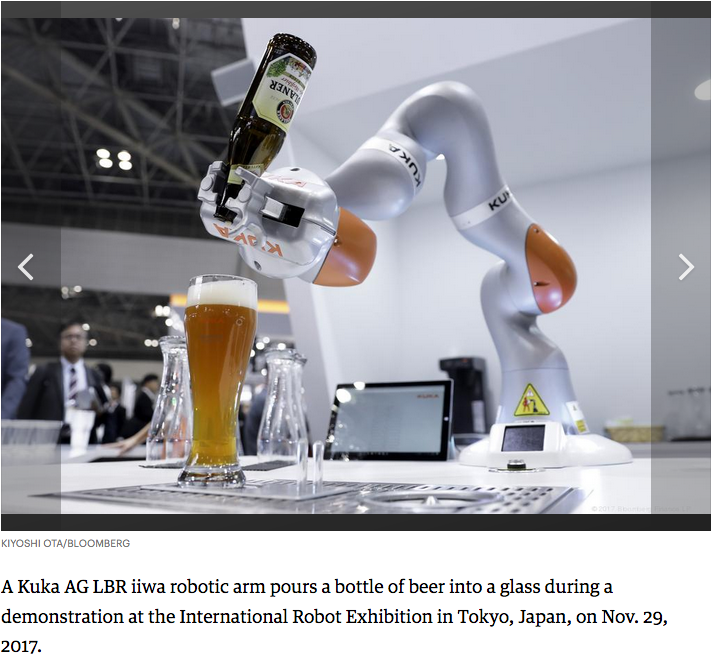 [Speaker Notes: A robotic bartender.

A robotic bartender that gets the drink right every time.

Now if they can just get these robots to react to my sad story as I sit at the bar.




======
https://www.bizjournals.com/triangle/news/2018/01/02/new-robots-make-sushi-mix-cocktails-and-build.html?ana=e_ae_set2&s=article_du&ed=2018-01-02&u=DFsejj4U8KnV9lBFgI8D1Q03b85e1a&t=1515168402&j=79435251

New robots make sushi, mix cocktails and build homes]
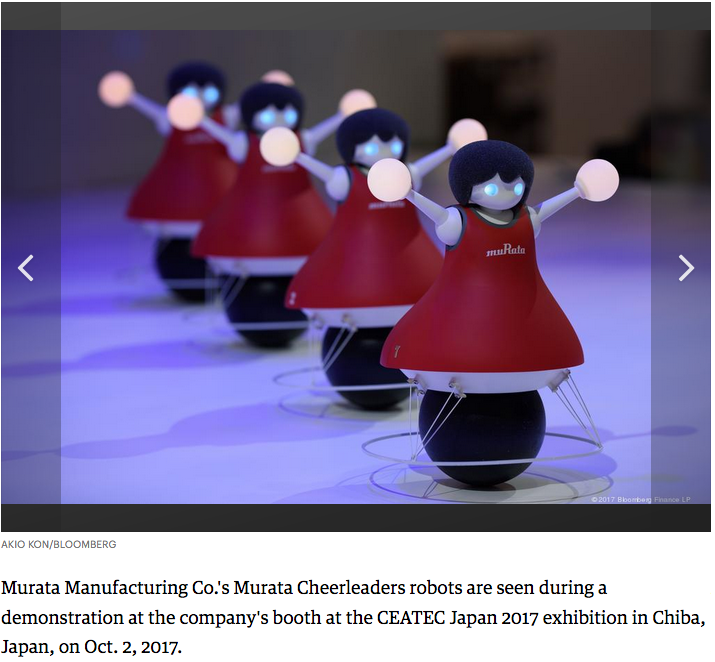 [Speaker Notes: Robotic cheerleaders?  

You think the Dallas Cowboys might replace theirs with these? 



======
https://www.bizjournals.com/triangle/news/2018/01/02/new-robots-make-sushi-mix-cocktails-and-build.html?ana=e_ae_set2&s=article_du&ed=2018-01-02&u=DFsejj4U8KnV9lBFgI8D1Q03b85e1a&t=1515168402&j=79435251

New robots make sushi, mix cocktails and build homes]
SurprisesFuture DemandChanging WorldNew IdeasCareer Planning
www.ncPerkins.org/presentations
[Speaker Notes: Finally, we get to traditional Career Planning]
People Need to Discover These
Interests
Skills
Passion
Job market
Lifestyle choice ($$)
[Speaker Notes: Here are a few things to discover along the way towards planning a career.

All of these can influence your choice of career.

Too many folks focus only on the lifestyle choice -- or the money.

. . .
First, we have to discover who we are.]
Discover Your Interests
Realistic (Doers)
Investigative (Thinkers)
Artistic (Creators)
Social (Helpers)
Enterprising (Persuaders)
Conventional (Organizers)
[Speaker Notes: I hope you are all familiar with the Holland Codes or Holland career interest Types.

Most folks are high in two or three of these categories.

We placed a career interest assessment in our Career Cluster Guide in hard copy as well as on the web.

It’s not just using a computer to match you to a career, it’s finding out who you are, and realizing that you are not interested in everything, and that’s OK.  
(handout)
Once you have discovered who you are through an interest assessment, then you can start looking at the careers that match your interests.

Discovering your career interests helps you to know who you are.


======
Our career interest assessment can be found in the NC Career Cluster Guide at nccareers.org

http://en.wikipedia.org/wiki/Holland_Codes]
Discover Your Skills
Basic Skills (three Rs)
Problem Solving Skills
Resource Management Skills
Social Skills
Systems Skills
Technical Skills
[Speaker Notes: Most people do not know what skills they possess until they have had work experiences.

Arts Education courses, and Career and Technical Education courses in middle school and high school are a great place to try out these skills without making a formal work commitment.

But many skip those electives since they are focused on taking the AP courses.

-- You will not know you have a skill in some area until you try it out.

This is another way of finding out who you are.

======

http://www.onetonline.org/skills/]
Discover Your Passion
Hobbies
Dreams
What gets you out of bed on Saturday
[Speaker Notes: Your passion is your hobbies, your dreams, it's what gets you out of bed on Saturday morning.

Your passion is another way of figuring out who you are.

Most people are not aware of their passion, because they have never taken the time to compare their passion with those of others.]
The Job Market
Who is hiring?
How much are they paying $$?
Where are they hiring?
When are they hiring?
[Speaker Notes: Where are the jobs?  When will they be available?  What about salary?

There is no sense picking a career where the chance of getting a job is nonexistent.

We talked about the job market through the year 2024 on the earlier slides.

These are all good questions to ask before choosing a career pathway.]
Lifestyle Choice
$$$$
Reality Check
[Speaker Notes: How much money do you need to make each year to satisfy your desired living requirements.

Reality Check is a great tool to look at how much it costs for various lifestyles.  And it breaks down the cost of living conditions for each county in North Carolina.  

Details on accessing the Reality Check program are in the notes section under this slide.

====

Reality Check at nccareers.org is a great tool to look at how much it costs for various lifestyles.]
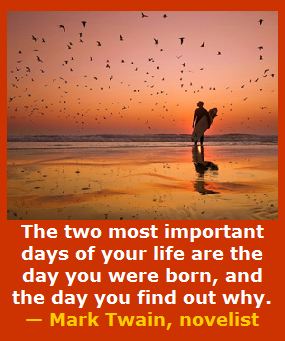 [Speaker Notes: ---
Too many people go through life not knowing who they are --  and why they are here on planet Earth.
  
For some --  the revelation comes late in life.  

Somewhere along the way -- all of us found out that we cared about helping others– 

and we were supposed to be right here – this very afternoon– 

listening to an old high-school shop teacher talk about the future.




========

http://www.goodreads.com/quotes/505050-the-two-most-important-days-in-your-life-are-the


“The two most important days in your life are the day you are born and the day you find out why.”

― Mark Twain


http://www.huffingtonpost.com/karen-ann-kennedy/the-two-most-important-days-of-your-life_b_5229311.html


Photo
http://myincrediblewebsite.com/mark-twain-on-the-days-of-your-life/]
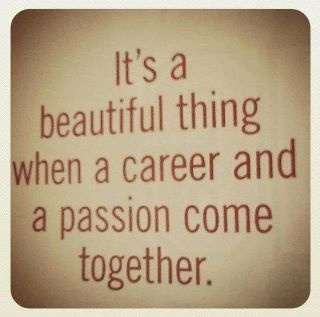 [Speaker Notes: It does not always work out for everyone, but when your interests, skills, and passion line up to your career - It's a beautiful thing.


======
http://prettyinpaisley.files.wordpress.com/2013/05/blogimage-2.jpg]
Questions?
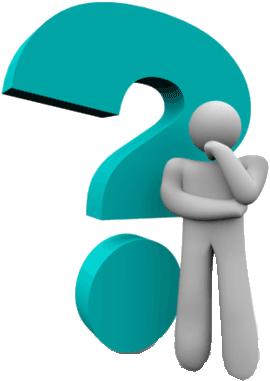 Chris Droessler
CTE Coordinator, 
NC Community Colleges
www.ncPerkins.org/presentations
[Speaker Notes: Does anyone have any questions. 

You an enter them in the Question/Chat panel in the GoToWebinar Control panel.

If the GoToWebinar control panel has hidden itself, look for  a small white arrow in an orange rectangle in the upper right corner of your screen. Click that and you should see the place to enter your question.


You are probably overwhelmed and just need a break to digest what I have said.

Remember that you can download the PowerPoint and use it however you can to help get folks on a career pathway.

If you missed this session, or want to relive it, you can get to a recording of this session by following the link you used to register for this webinar.

Do we have any questions?

((JW to introduce the next webinar on July 18 "College Advising: Academic Planning "))
----
Thanks]
June 13, 2018
James "JW" Kelley
Associate VP Student Services
Get the PowerPoint     	www.ncperkins.org/presentations
[Speaker Notes: James "JW" Kelley
Associate VP Student Services

kelleyj@nccommunitycolleges.edu

919-807-7108]
Training Webinars for College Advising Liaisons
Career Planning - June 13
Academic Planning - July 18
Financial Planning - August 29
Timely Communication - September 12
Integrated Support & Interventions - October 17
Transfer Advising - November 7

2:00 pm
[Speaker Notes: This is the first in a series of webinars,
The webinar registration links are in the notes section under the slide.  So download the PowerPoint file.

--------
Career Planning			June 13			2:00 p.m.
https://register.gotowebinar.com/register/1803285221886212609
 

Academic Planning			July 18			2:00 p.m.
https://register.gotowebinar.com/register/7812561569891441921
 

Financial Planning			August 29		2:00 p.m.
https://register.gotowebinar.com/register/2434907373043677185
 

Timely Communication			September 12		2:00 p.m.
https://register.gotowebinar.com/register/7254383496934712065
 

Integrated Support & Interventions	October 17		2:00 p.m.
https://register.gotowebinar.com/register/952642553499353345
 

Transfer Advising			November 7		2:00 p.m.
https://register.gotowebinar.com/register/1738478907033654529]
Selected Associate Degrees
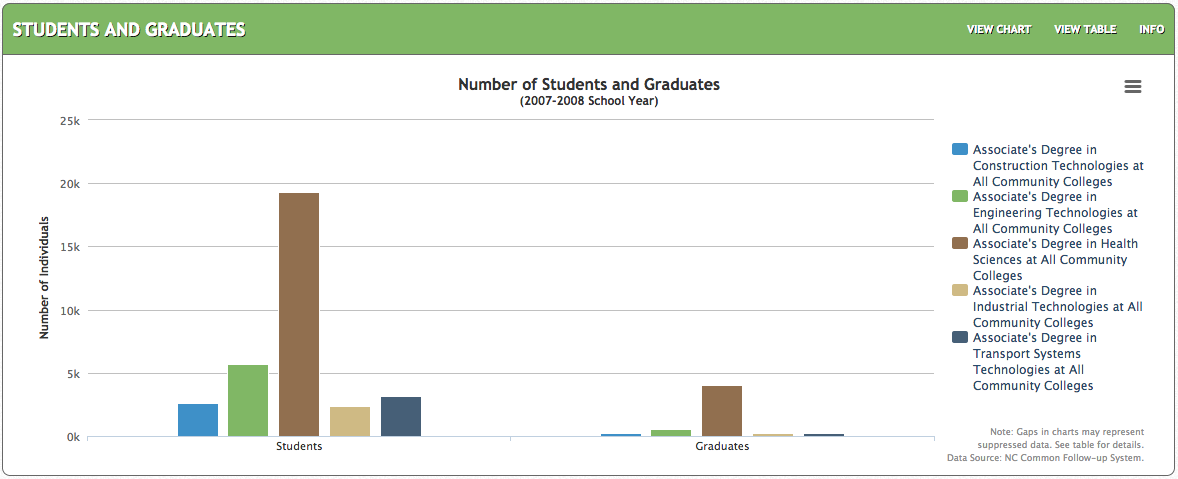 [Speaker Notes: We are going to look at a selection of Associate Degree Graduates.

This is showing Construction Technologies in Blue
Engineering Technologies in Green
Health Sciences in Brown – That is by far the largest number of graduates in this comparison.
Industrial Technologies in tan
And Transport Systems Technologies in dark blue.


====
http://nctower.com/output/ncccs/4840-4946-4797-4887-5059/

2007-2008 graduates from selected Associate Degree programs in NC]
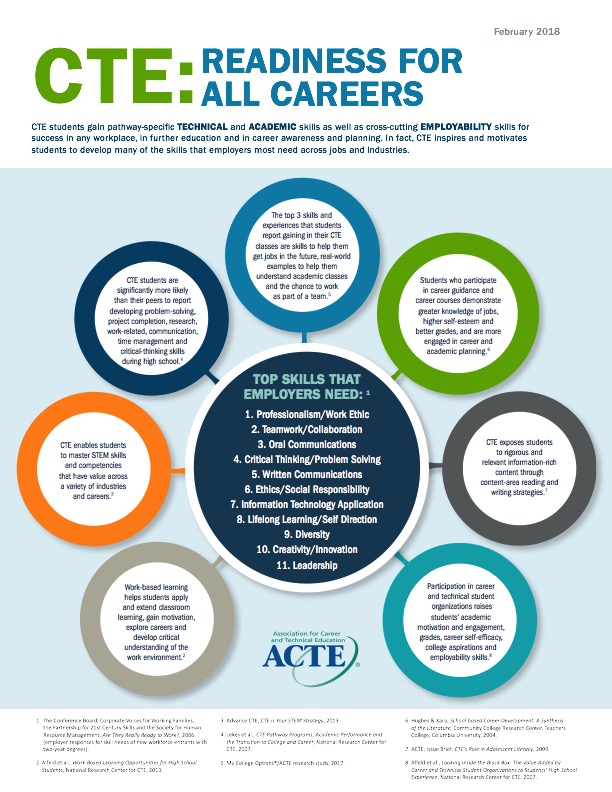 [Speaker Notes: This was released March 12.
According to research done by the Association for Career and Technical Education, -- In the center you see the top skills that employers need.  These are skills that need to be learned, but are usually not emphasized at all in the classroom.  Where do folks learn these skills?

====

CTE:  Readiness for All Careers
http://www.acteonline.org/uploadedFiles/What_is_CTE/Fact_Sheets/ReadinessForAllCareers-FactSheet.pdf
http://www.acteonline.org/factsheets/]